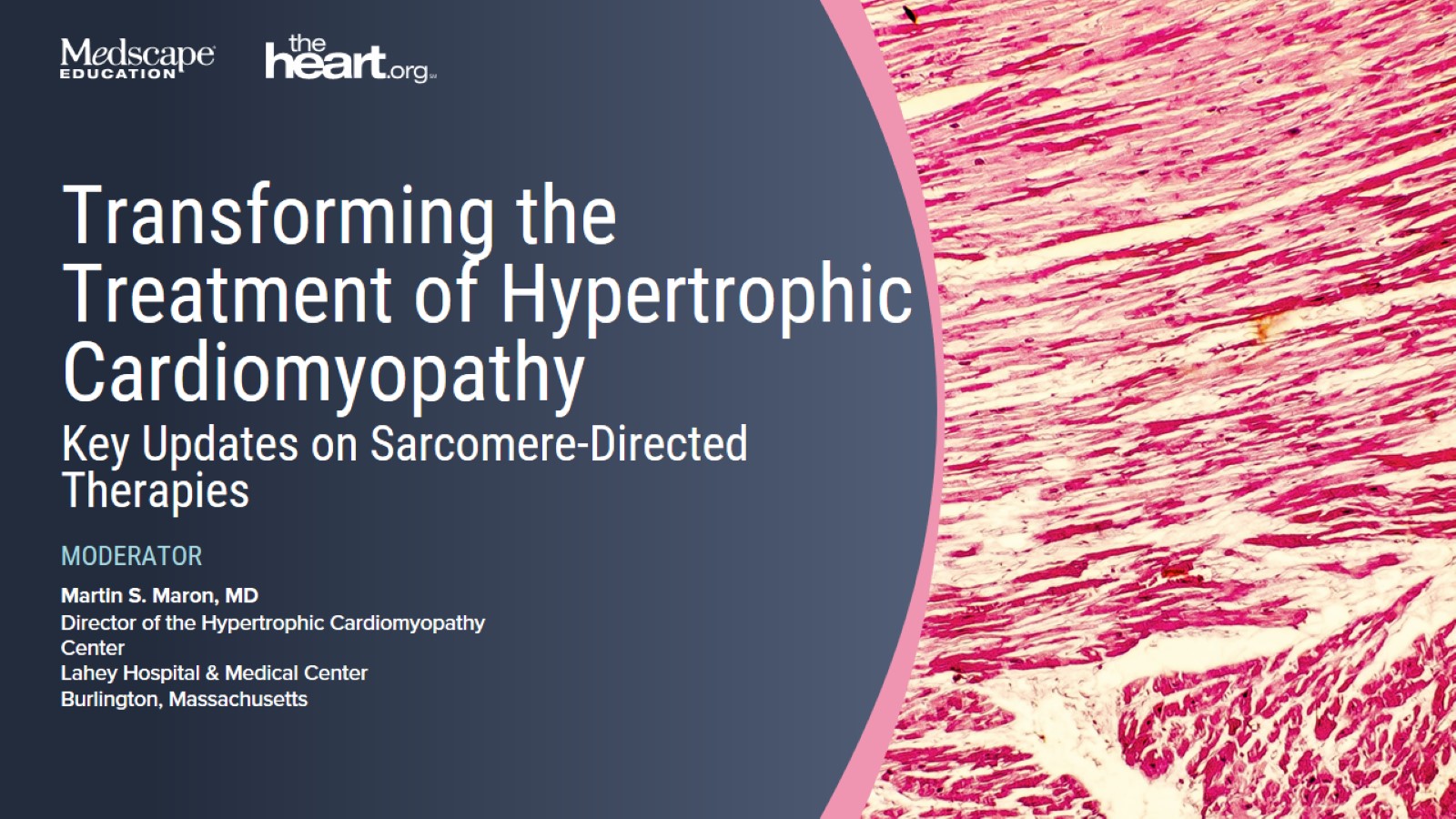 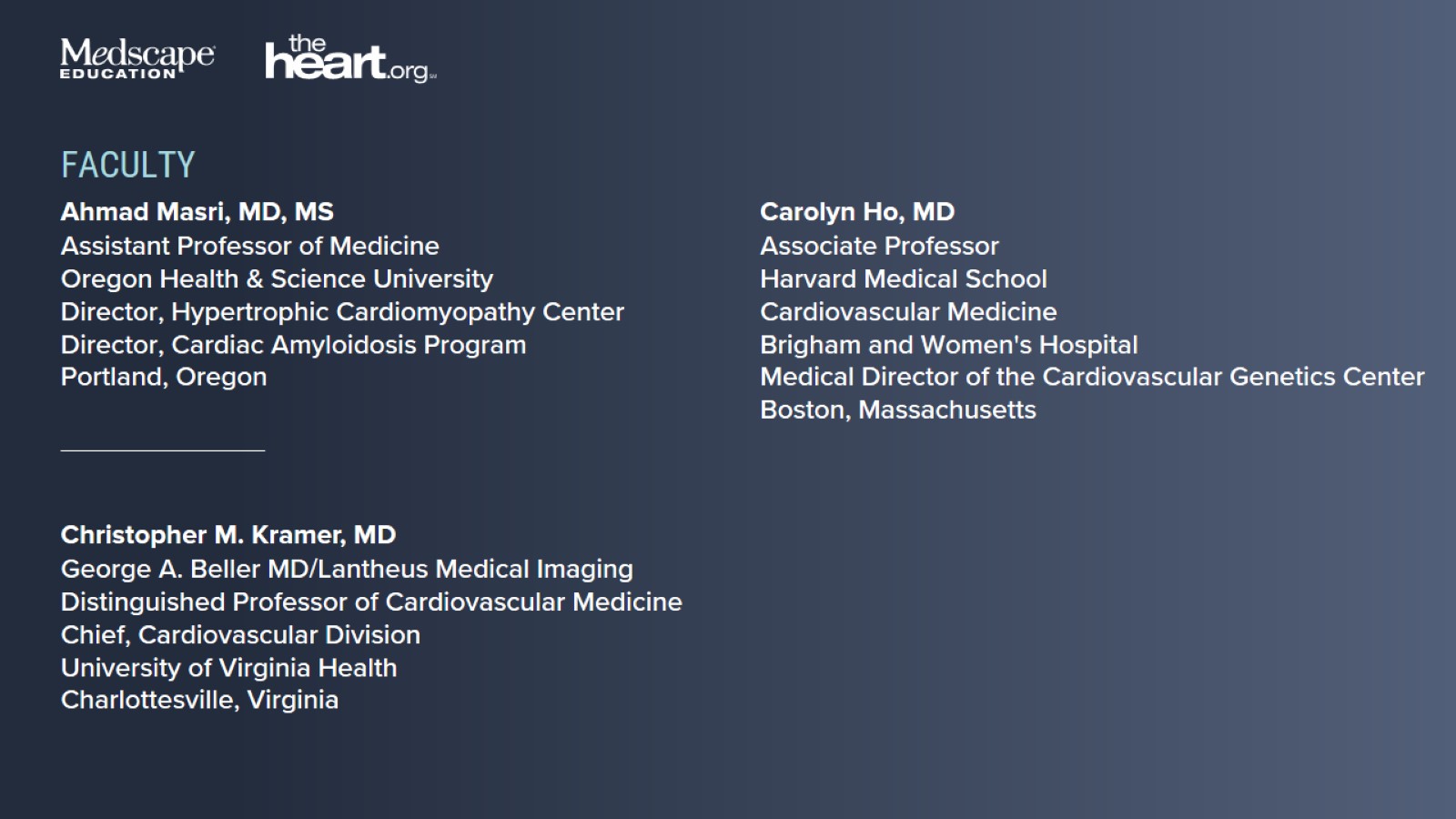 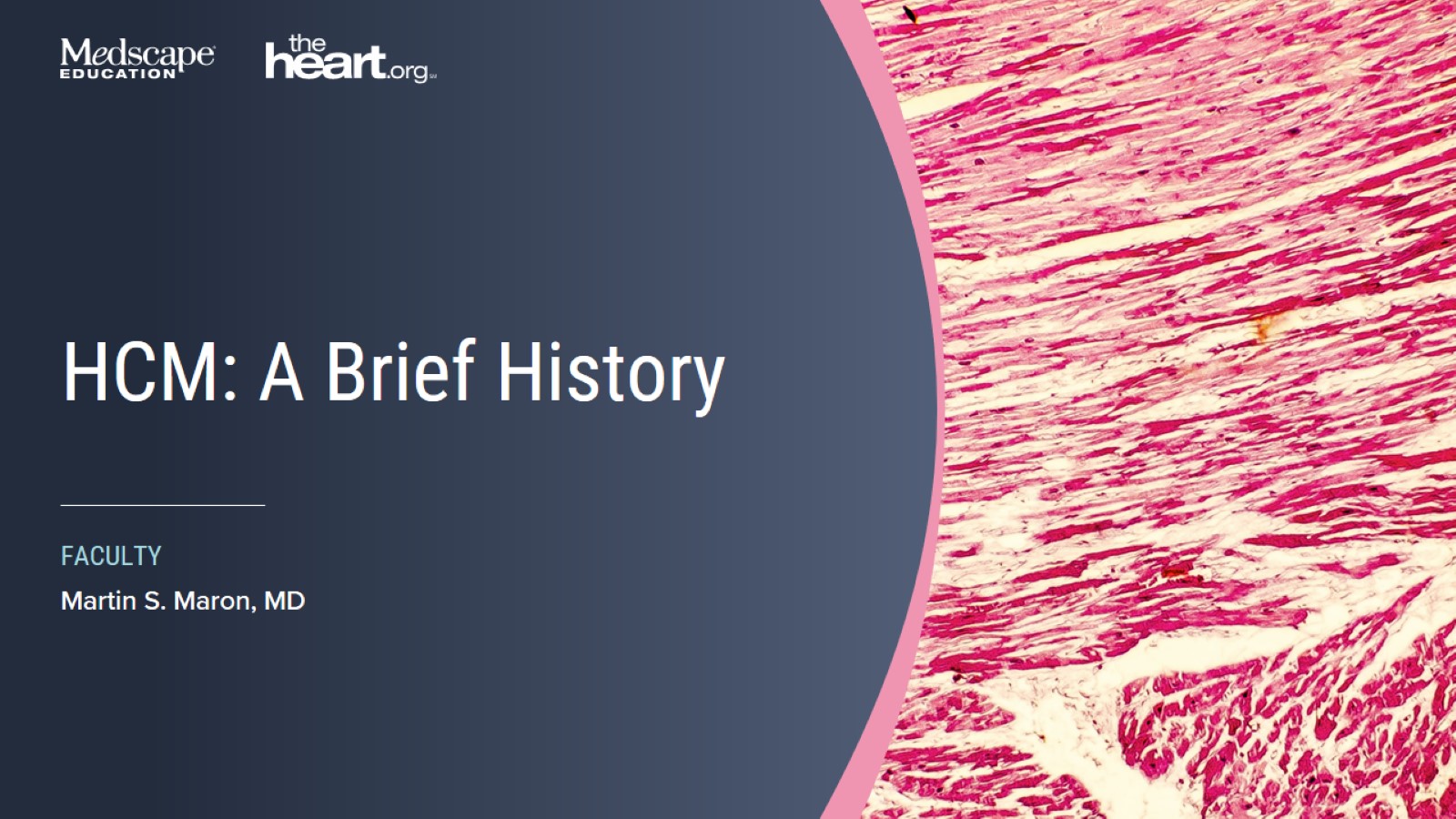 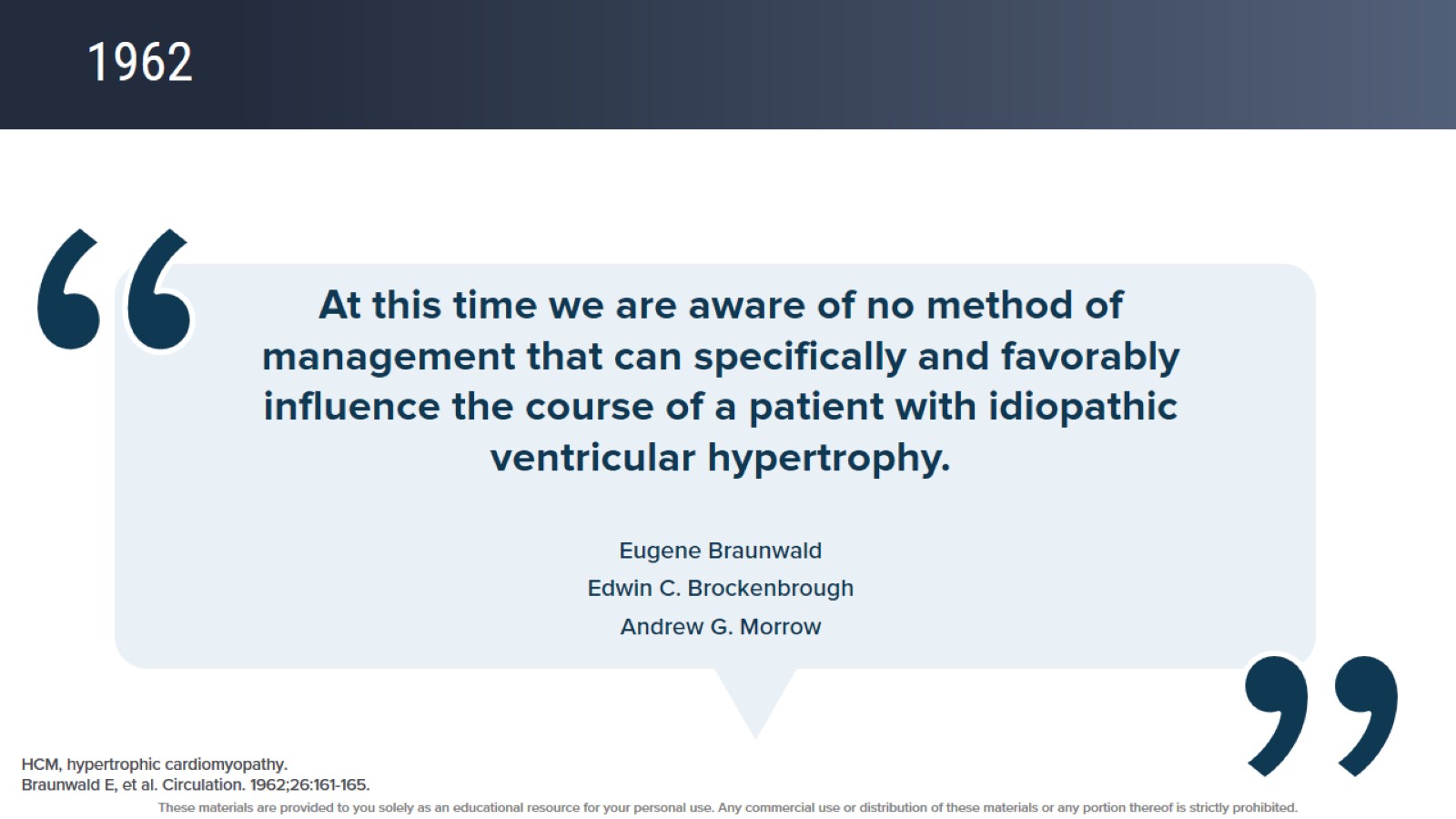 1962
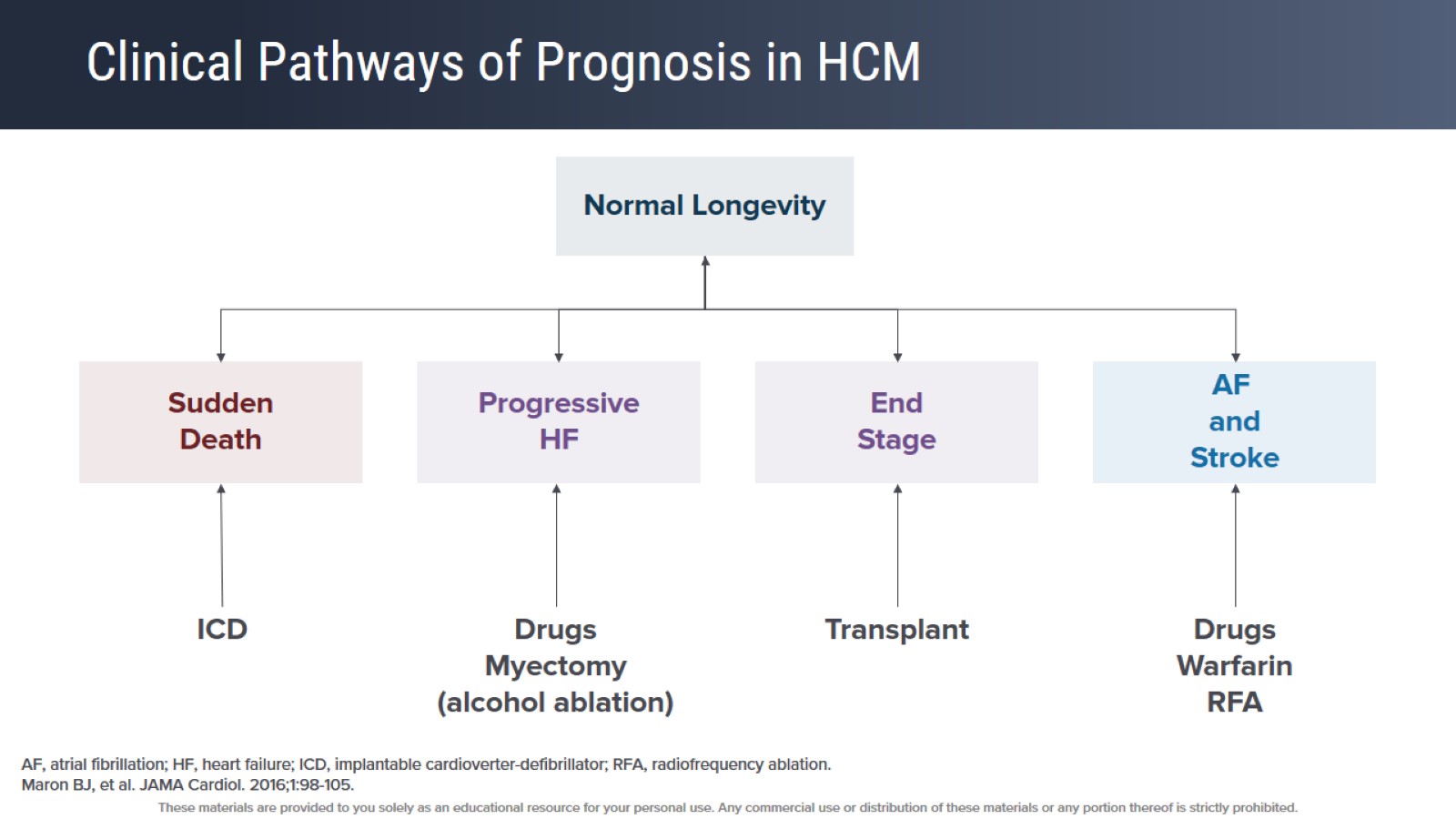 Clinical Pathways of Prognosis in HCM
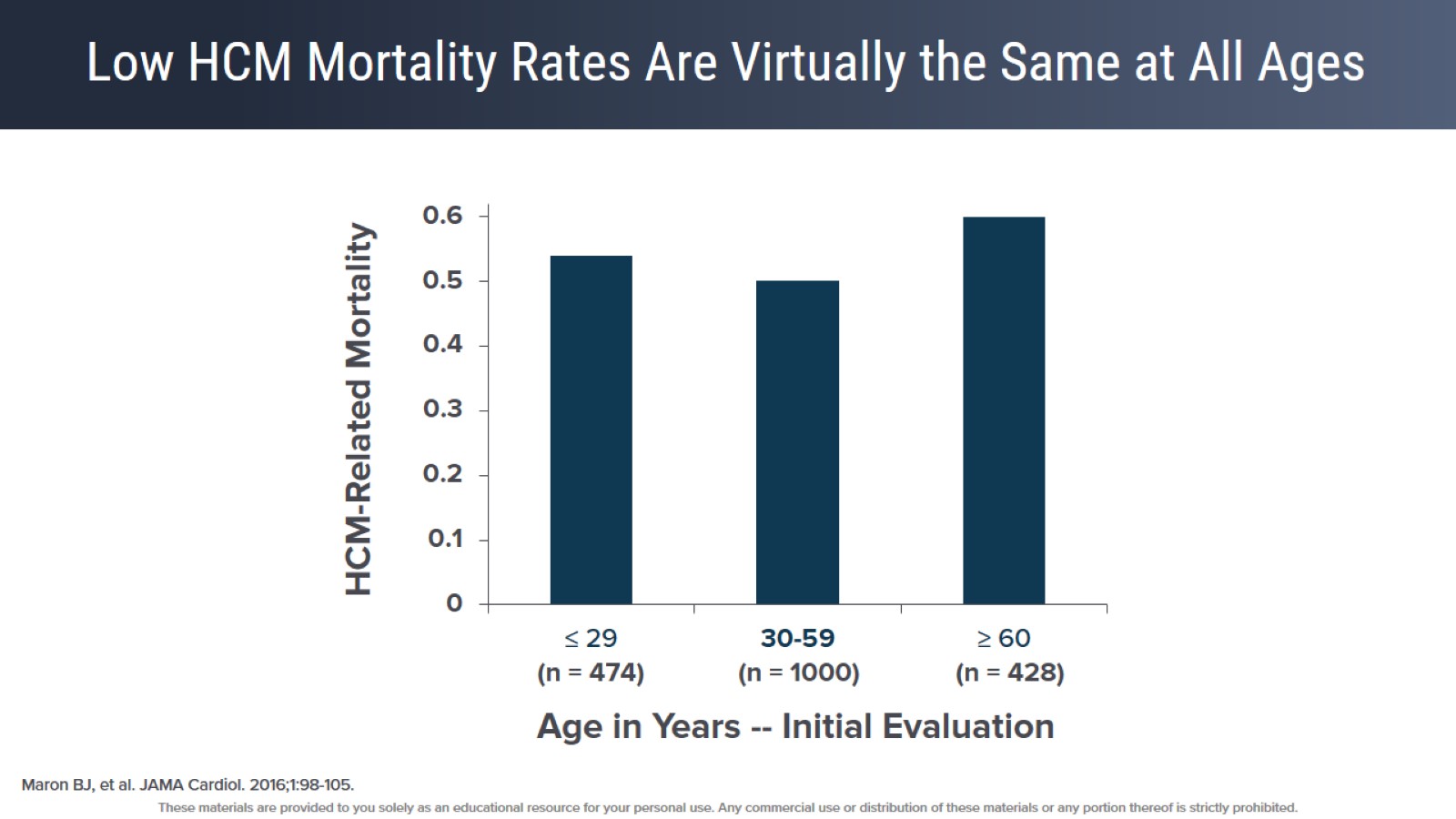 Low HCM Mortality Rates Are Virtually the Same at All Ages
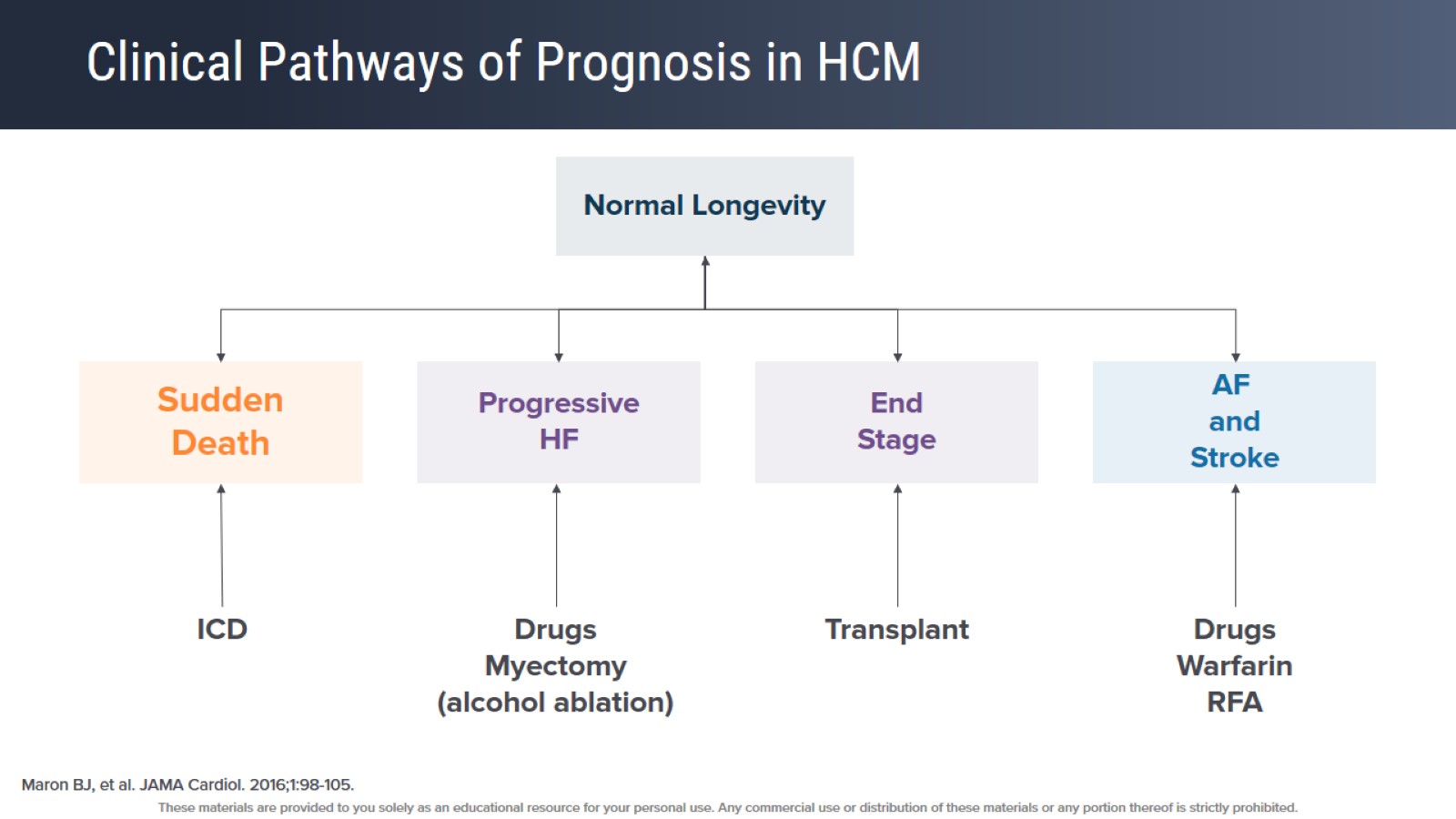 Clinical Pathways of Prognosis in HCM
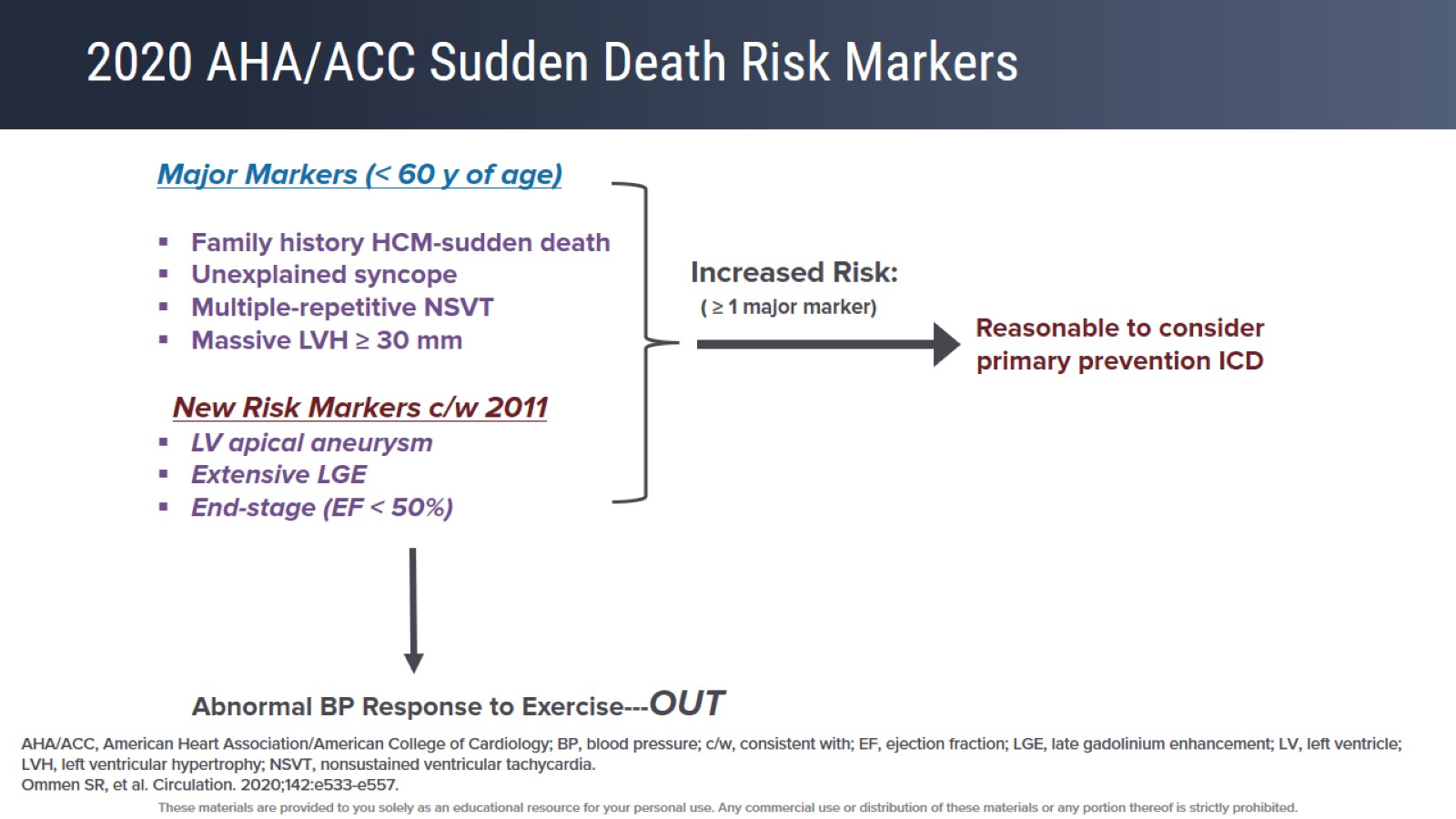 2020 AHA/ACC Sudden Death Risk Markers
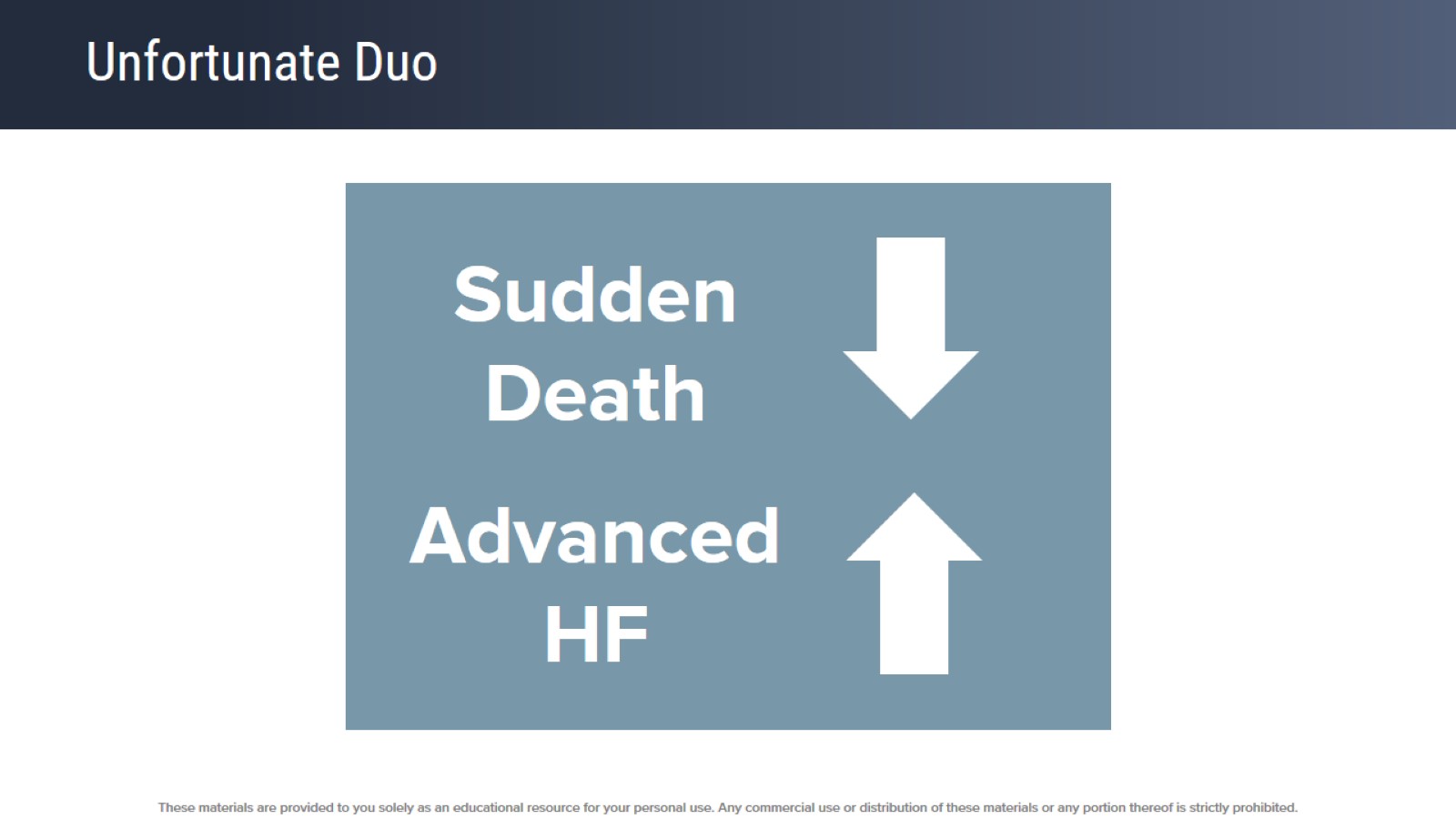 Unfortunate Duo
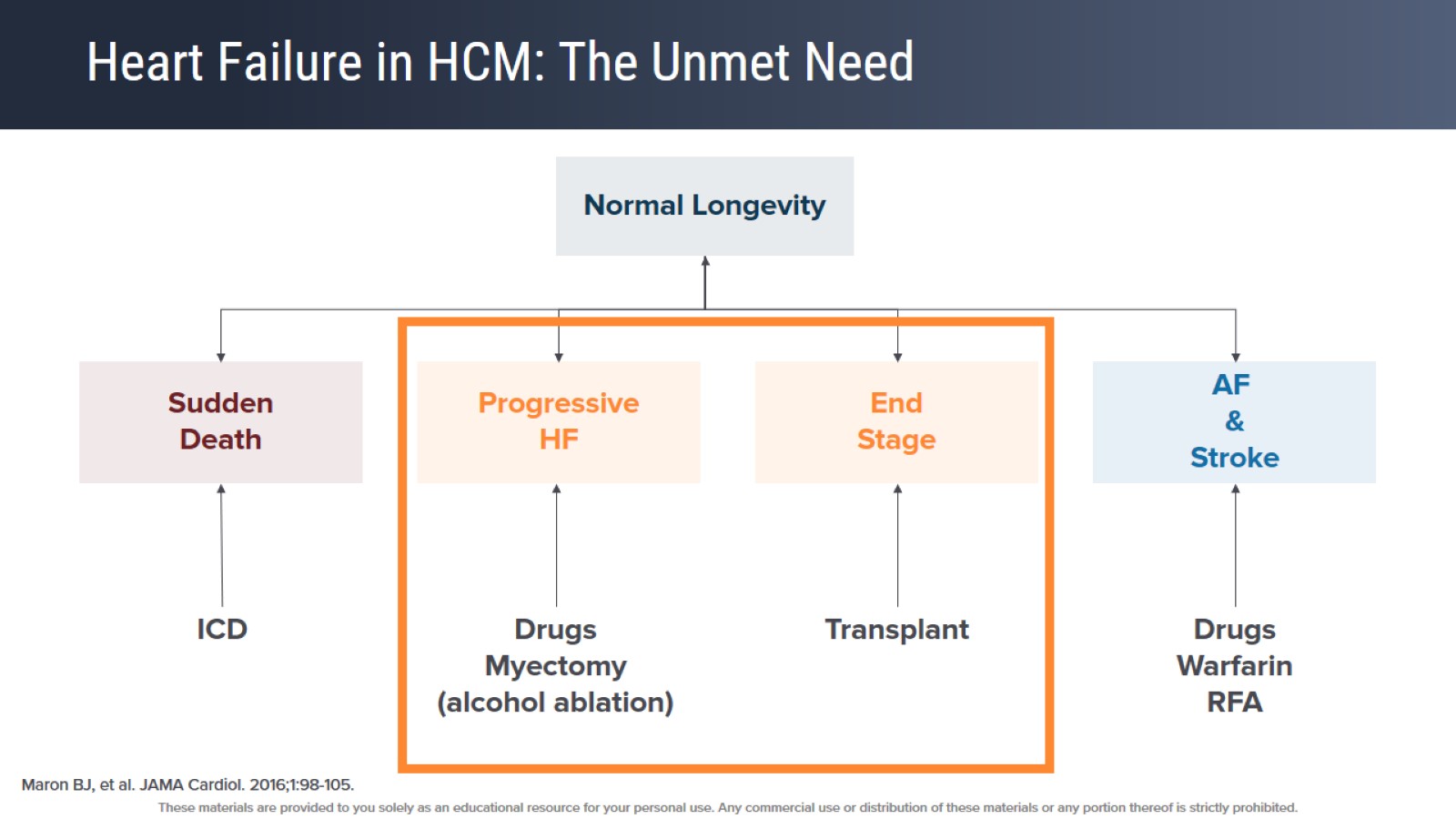 Heart Failure in HCM: The Unmet Need
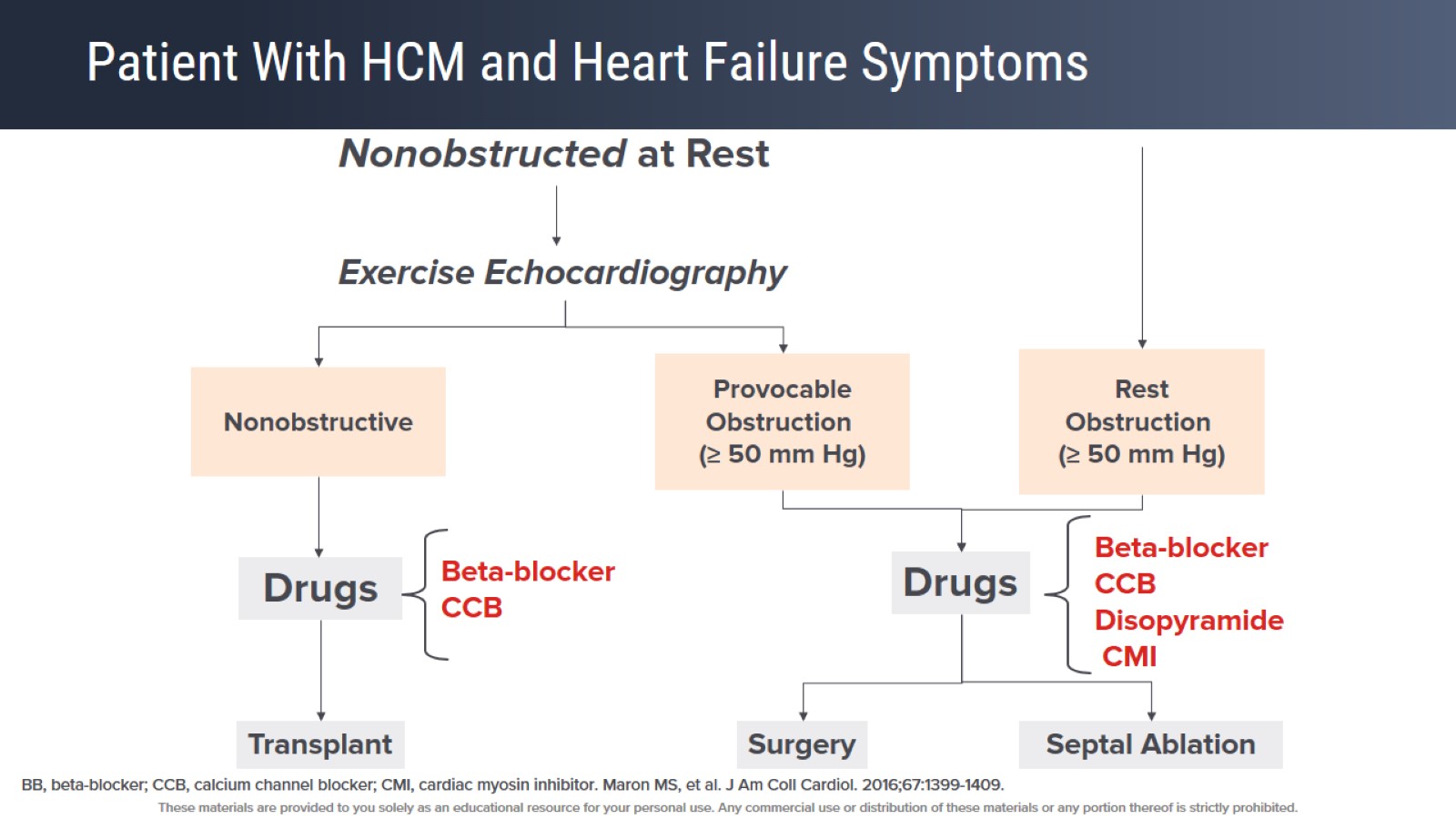 Patient With HCM and Heart Failure Symptoms
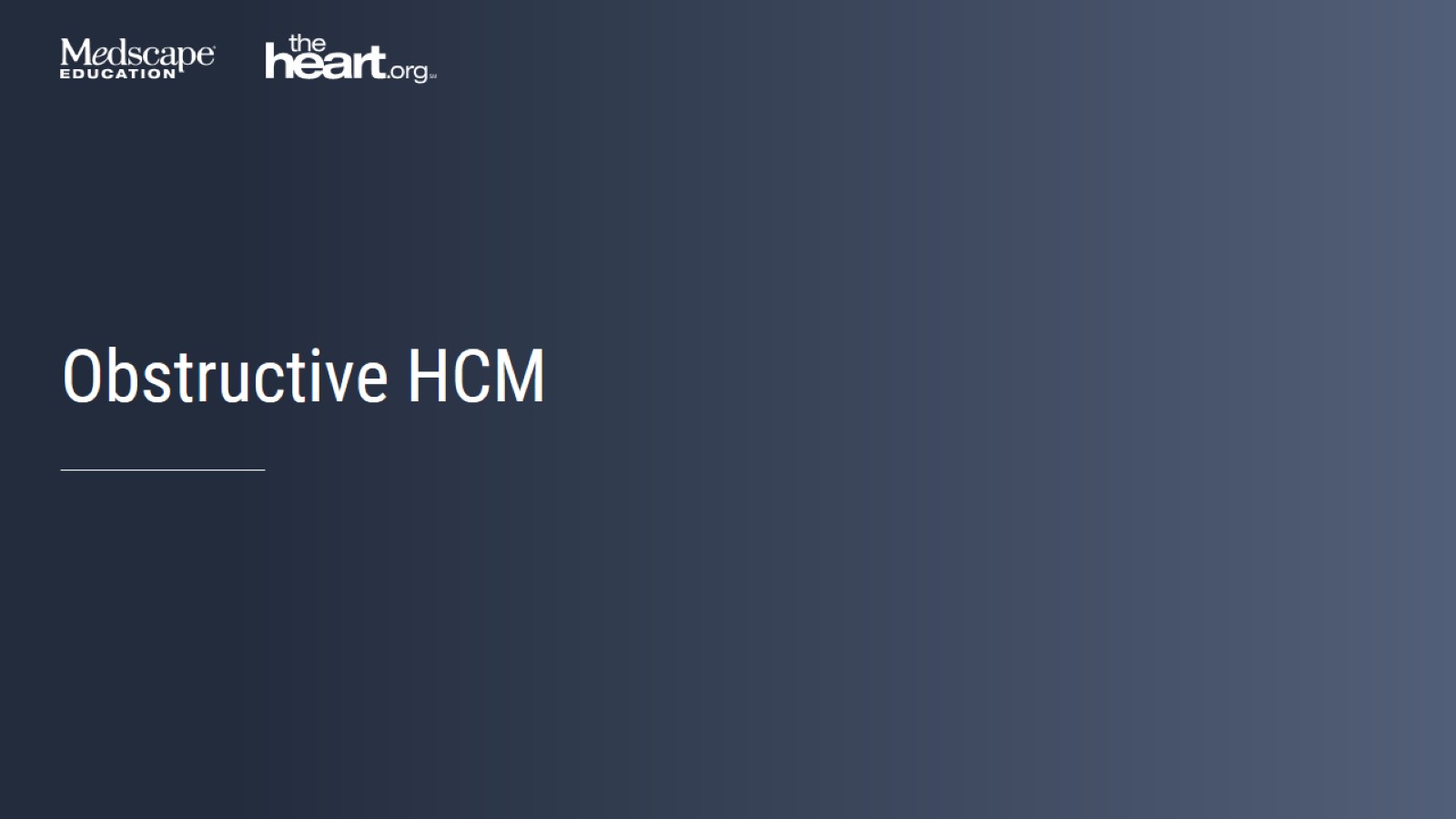 Obstructive HCM
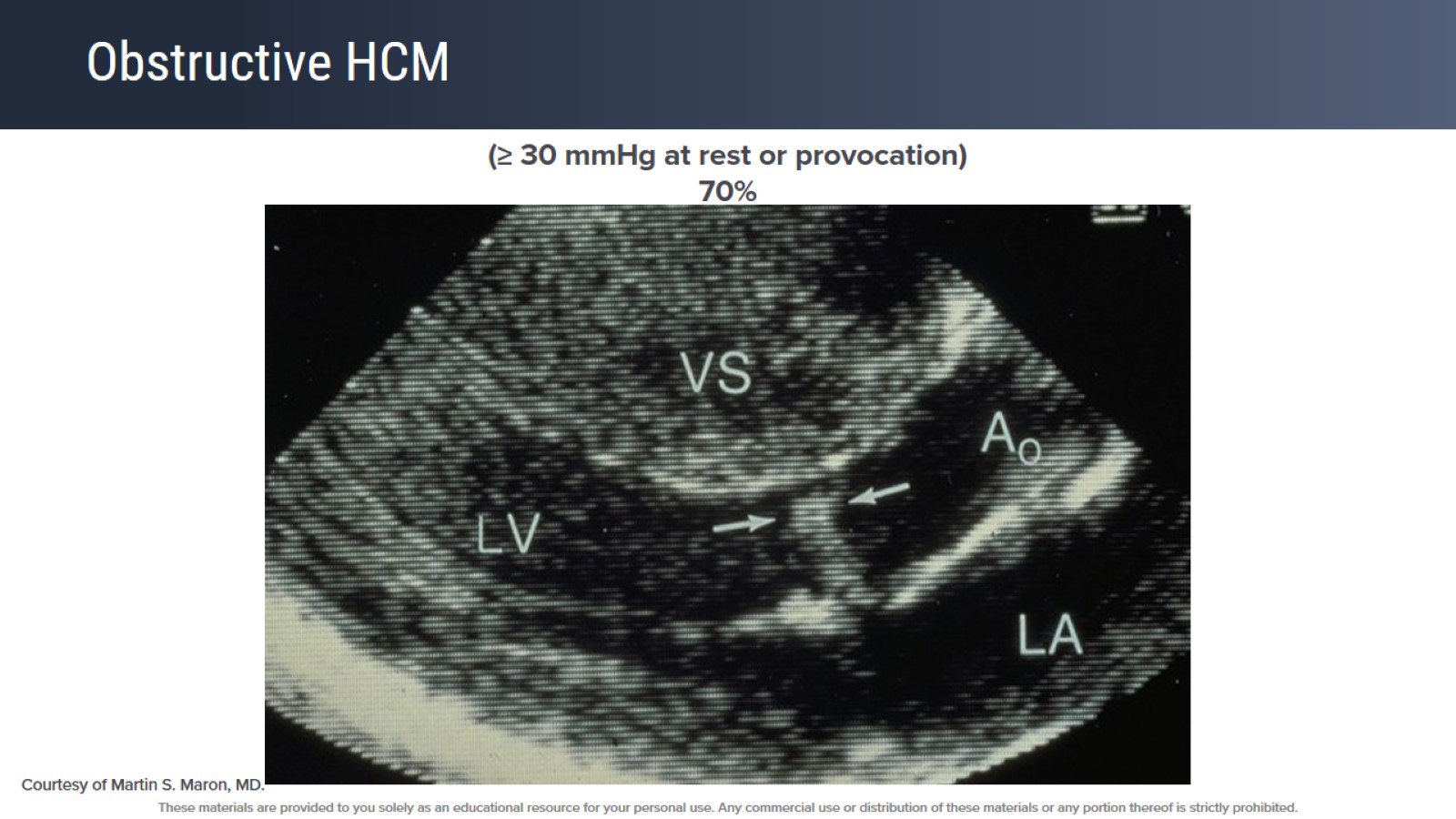 Obstructive HCM
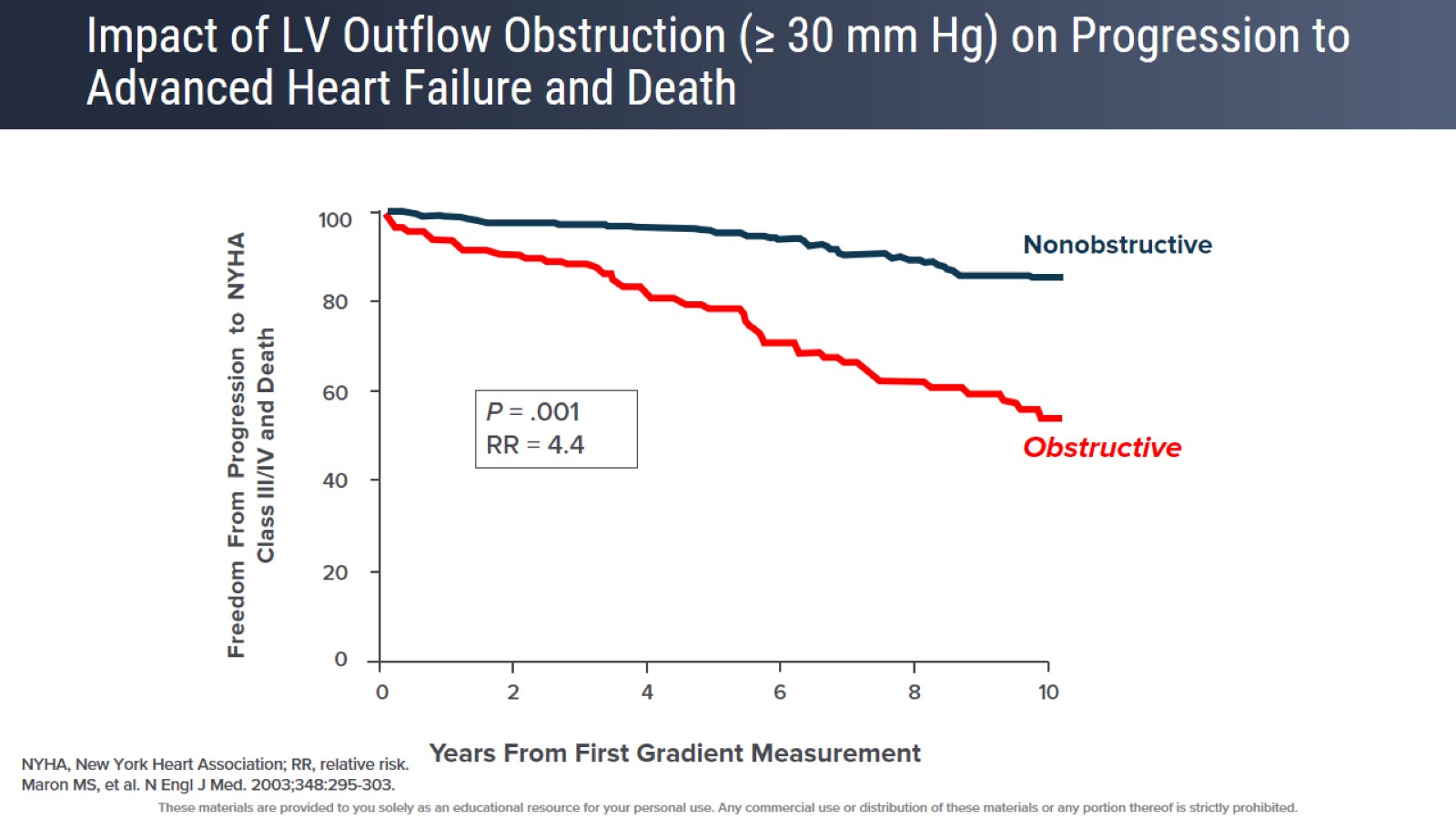 Impact of LV Outflow Obstruction (≥ 30 mm Hg) on Progression to Advanced Heart Failure and Death
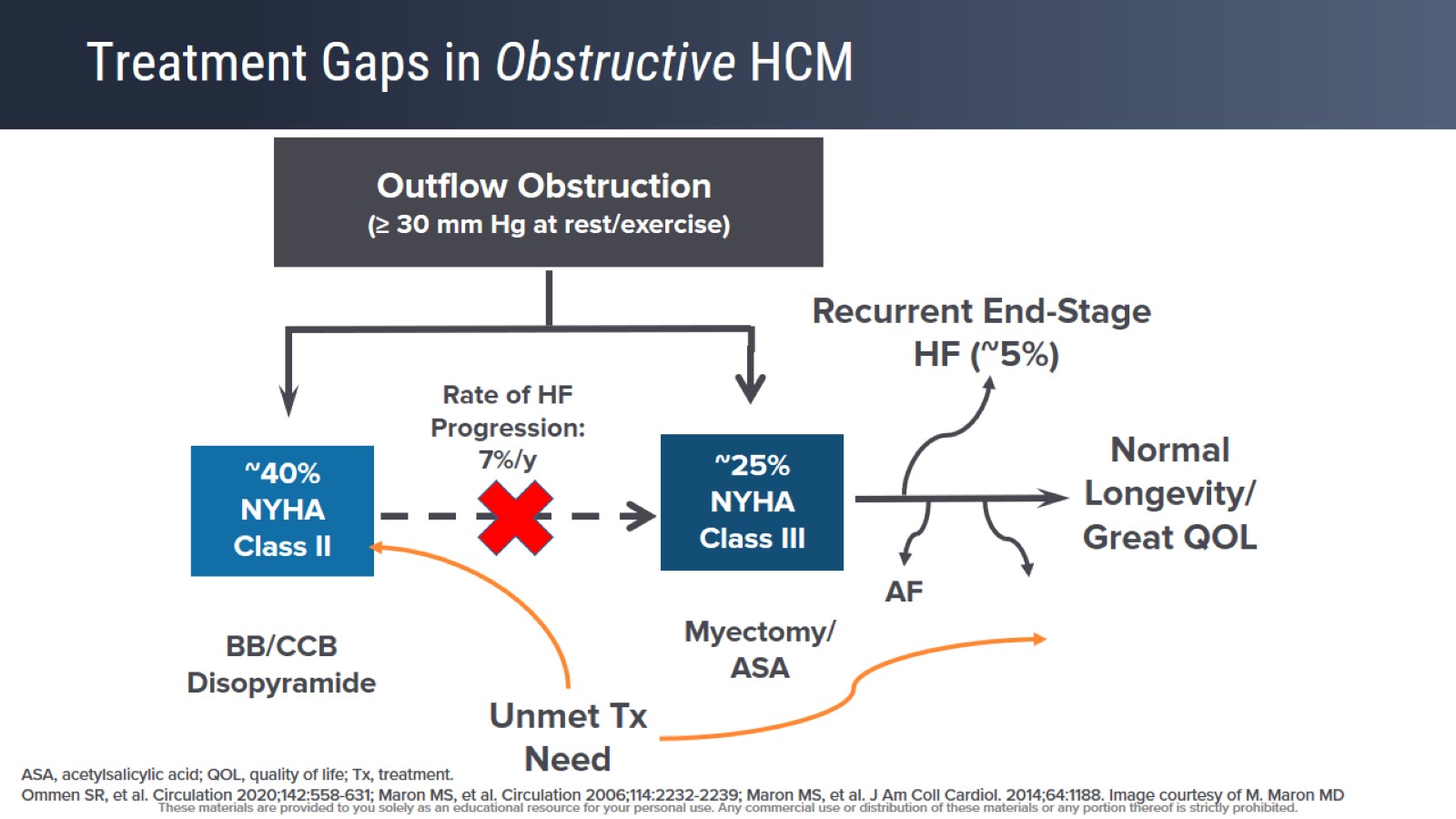 Treatment Gaps in Obstructive HCM
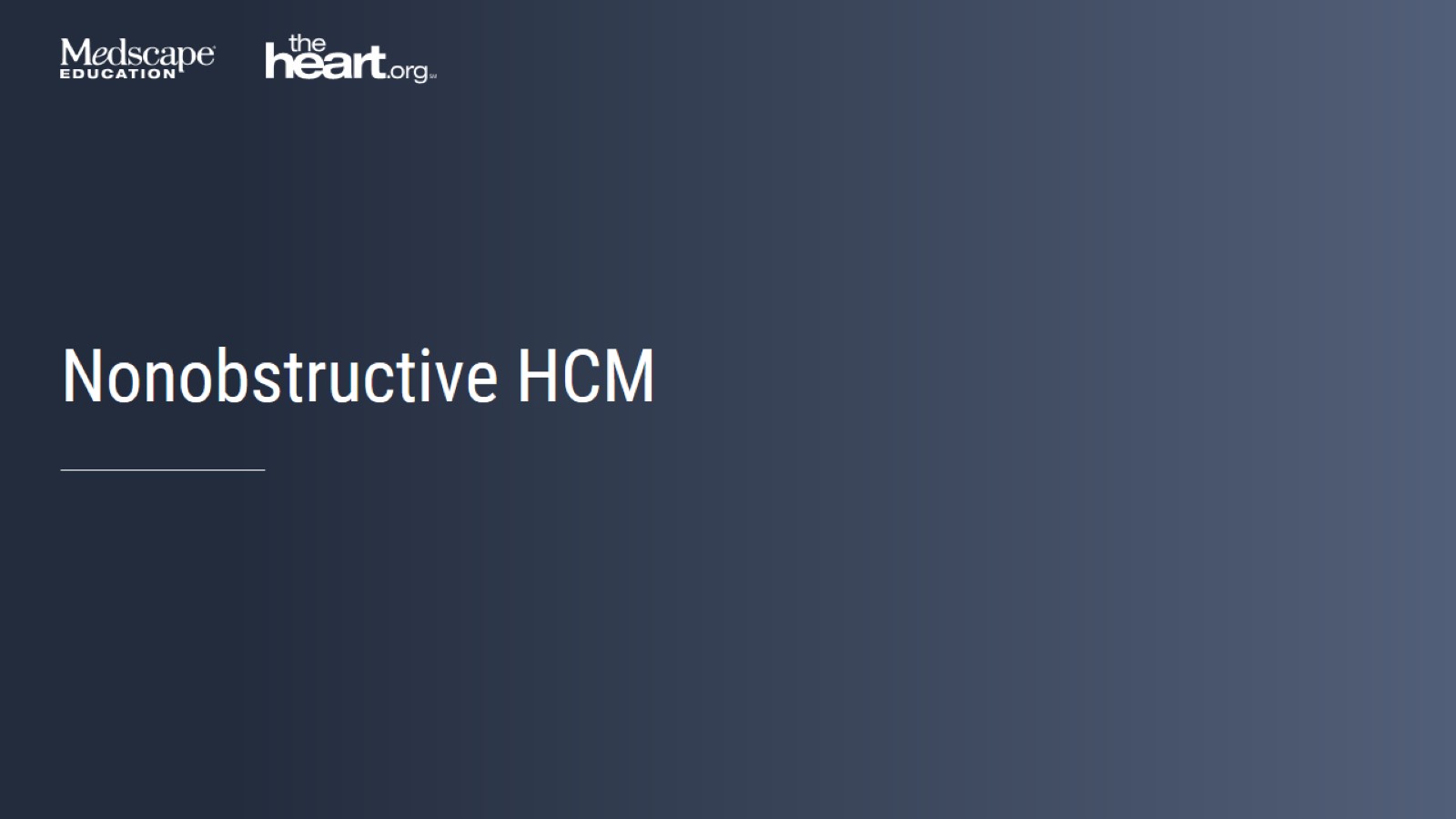 Nonobstructive HCM
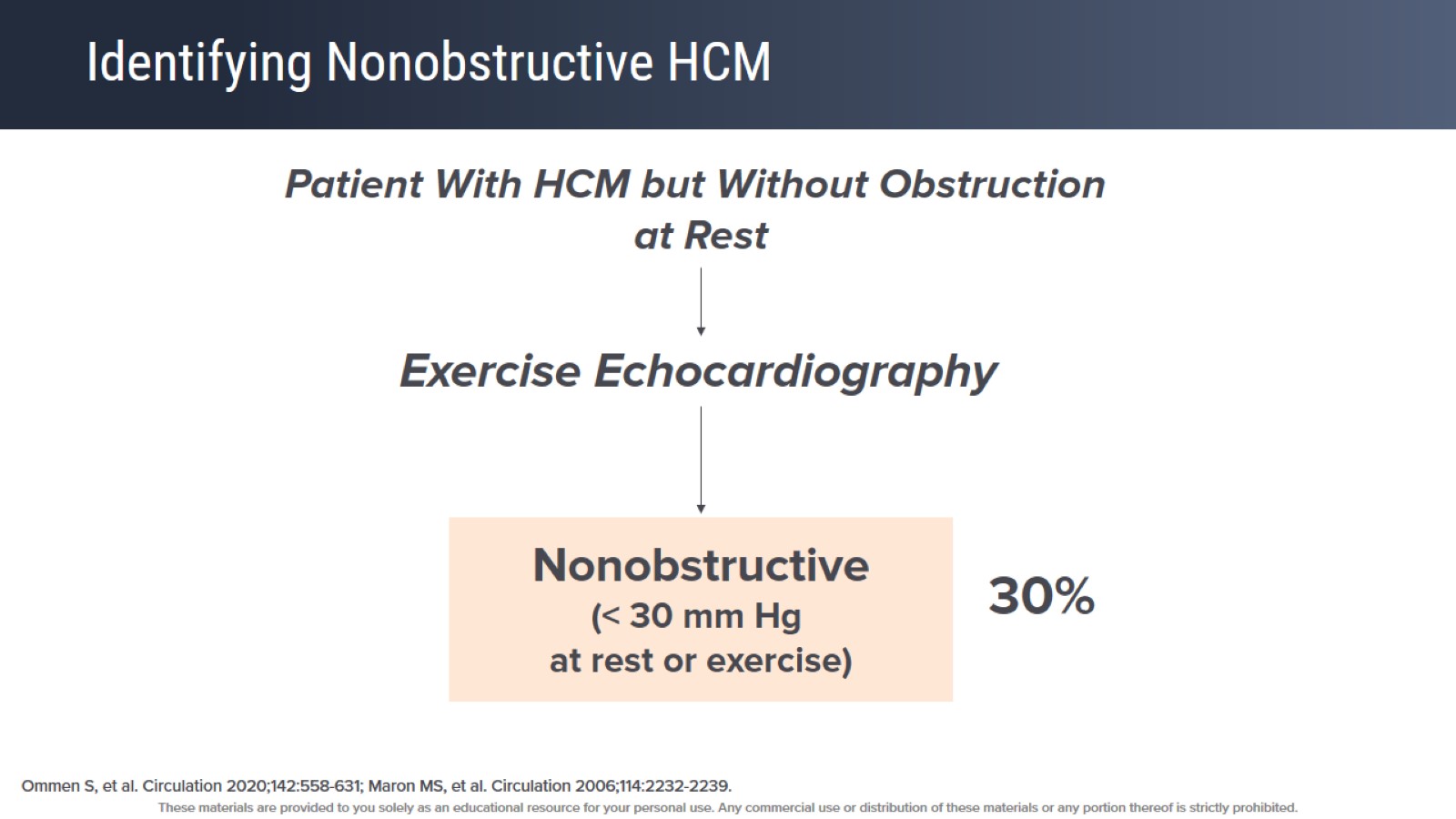 Identifying Nonobstructive HCM
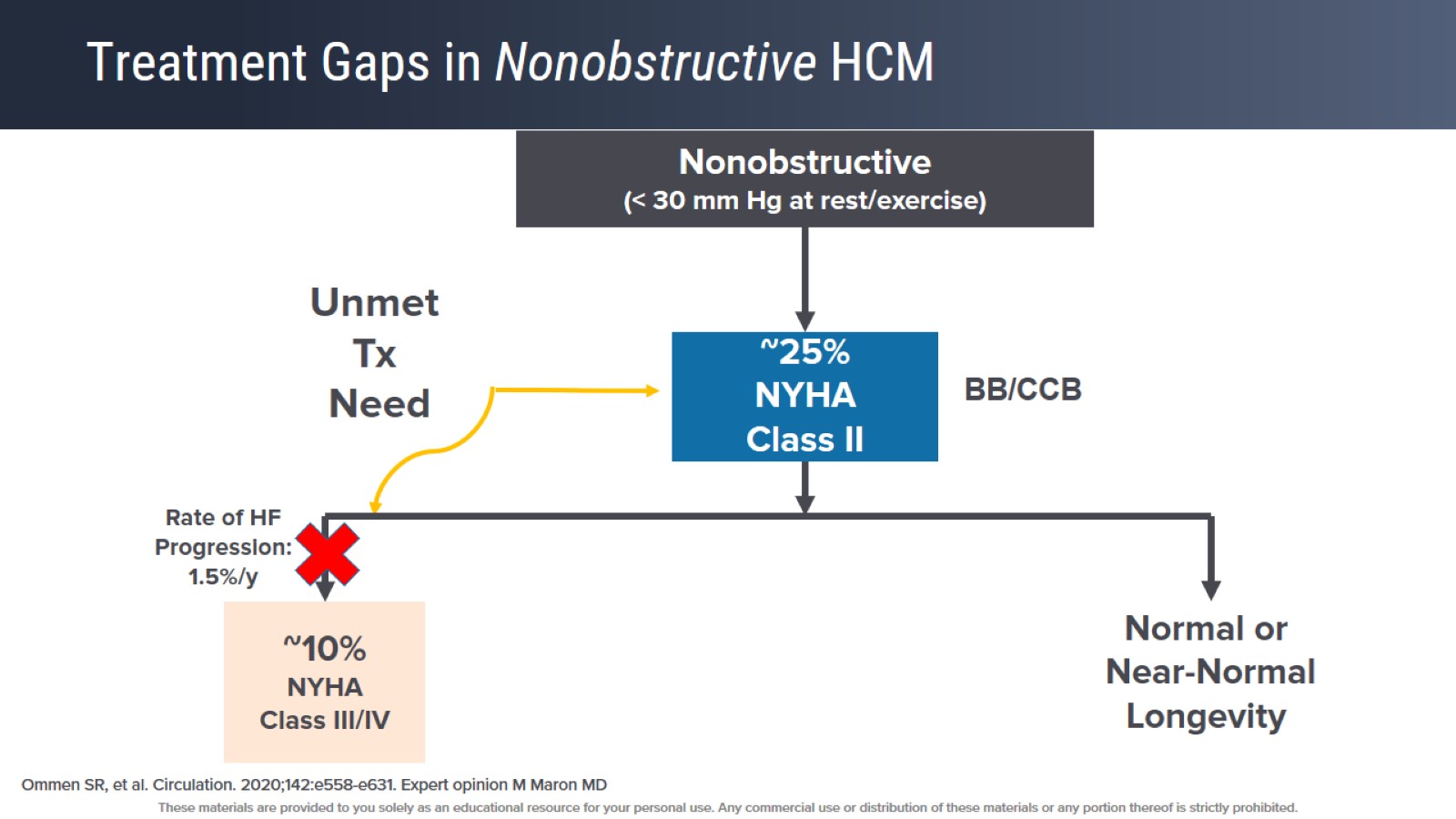 Treatment Gaps in Nonobstructive HCM
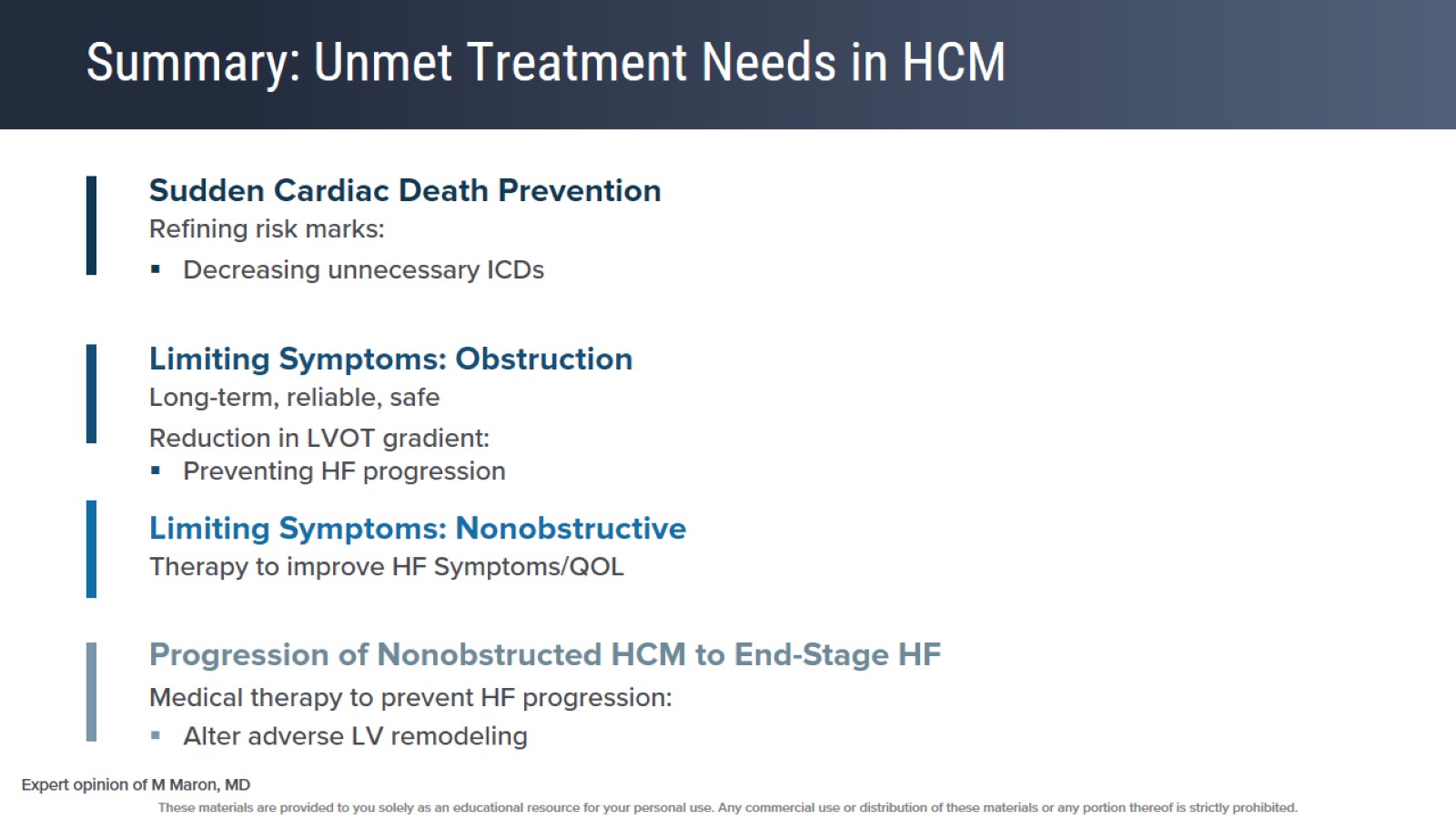 Summary: Unmet Treatment Needs in HCM
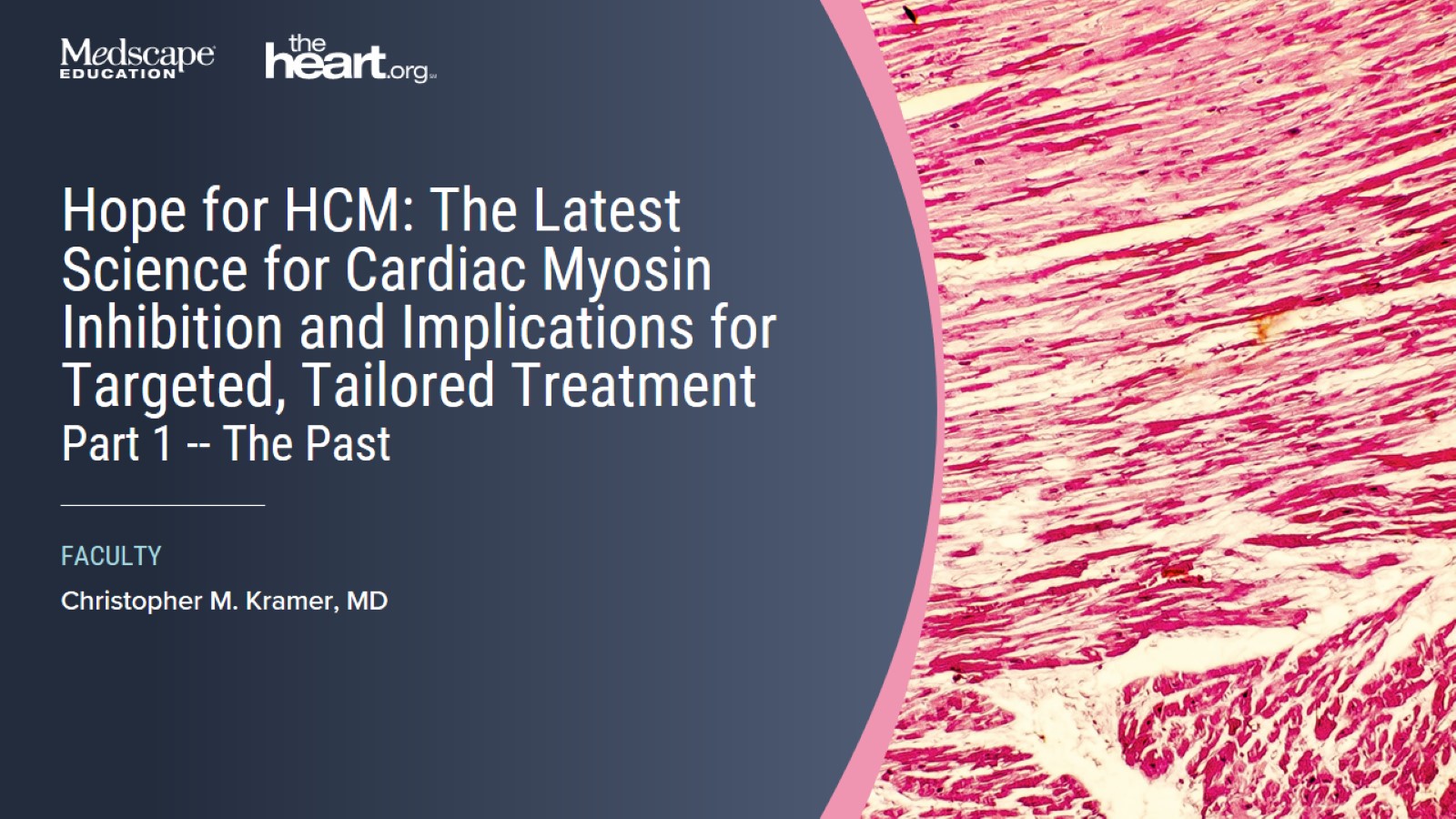 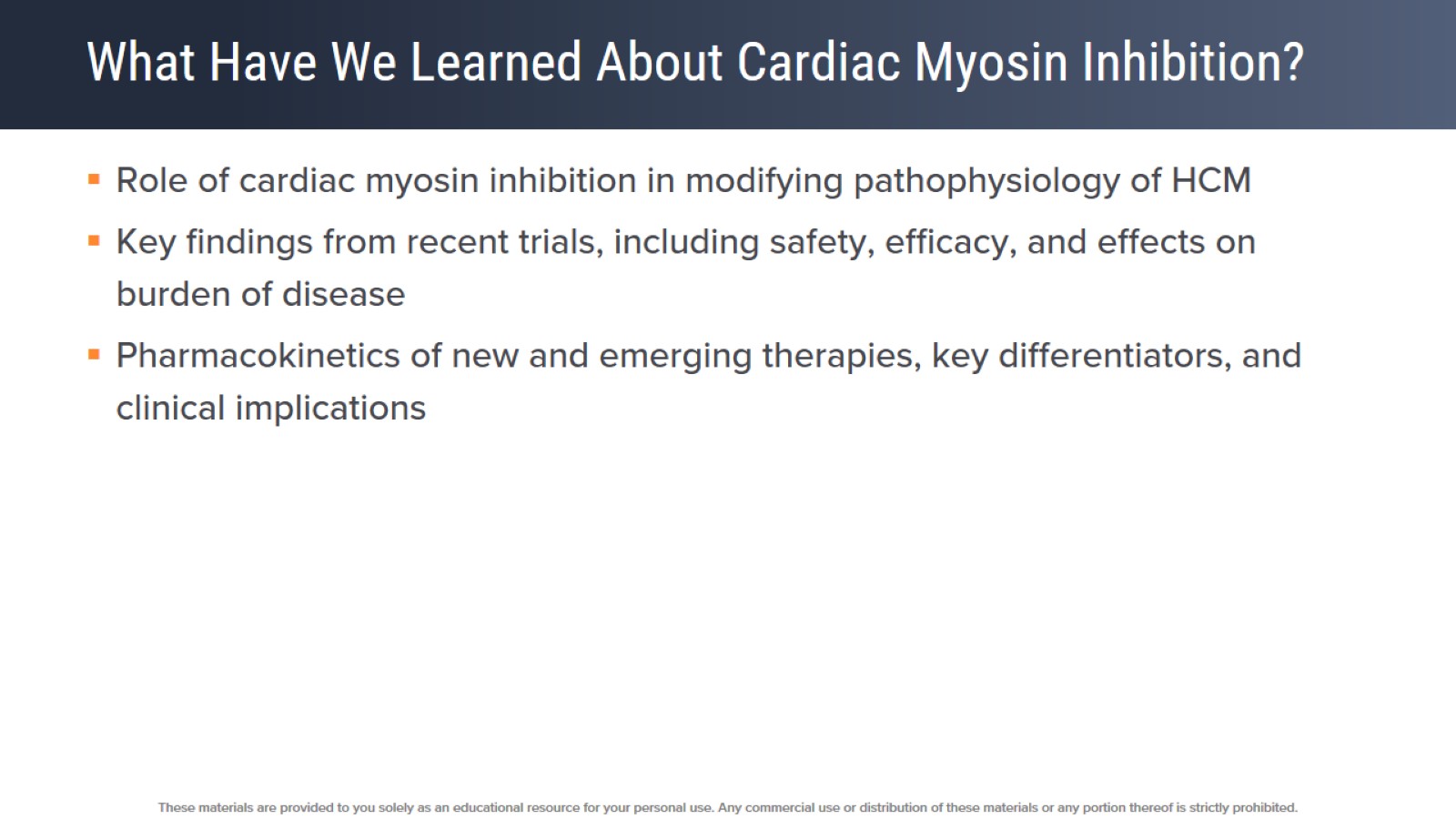 What Have We Learned About Cardiac Myosin Inhibition?
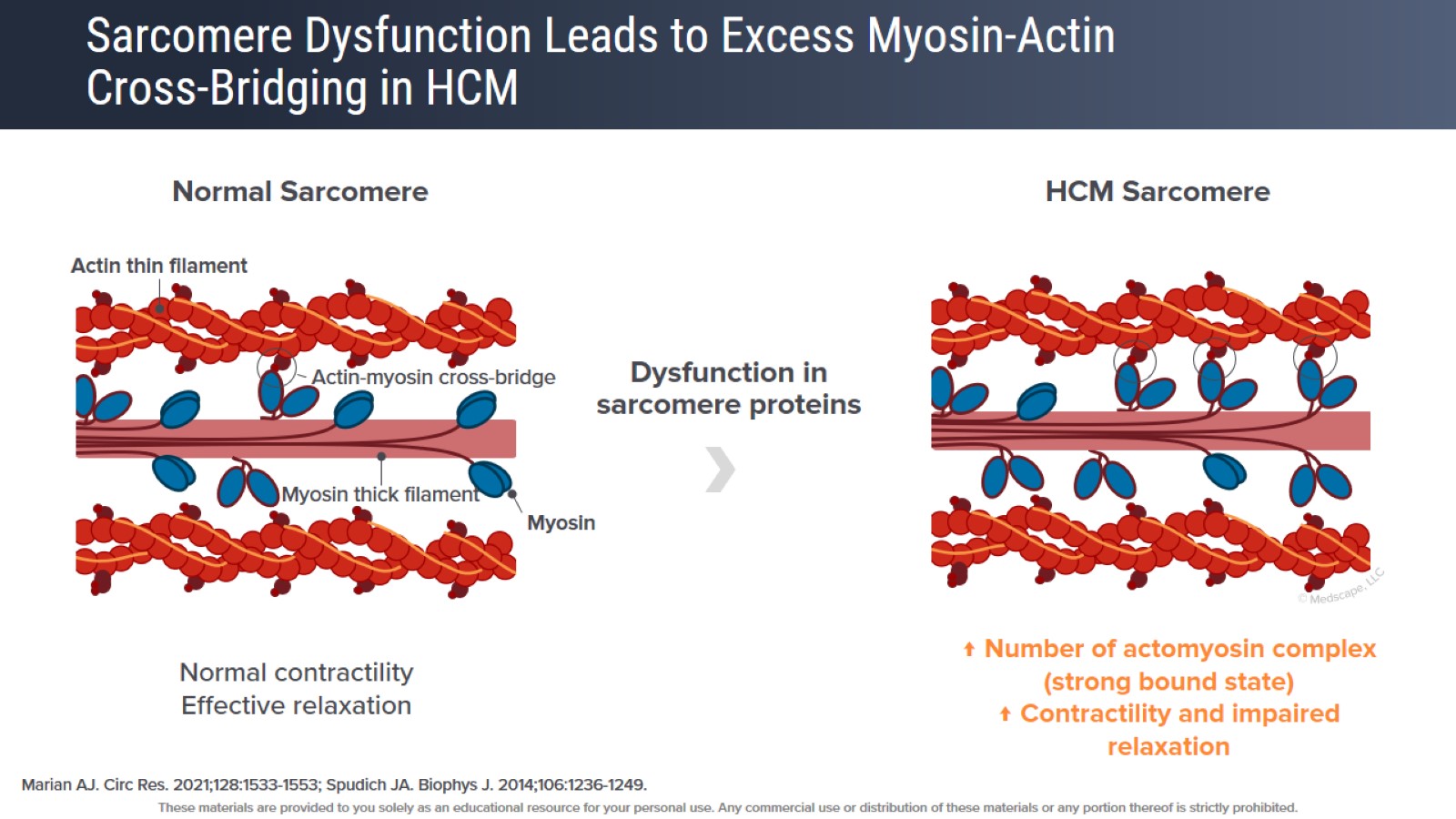 Sarcomere Dysfunction Leads to Excess Myosin-Actin Cross-Bridging in HCM
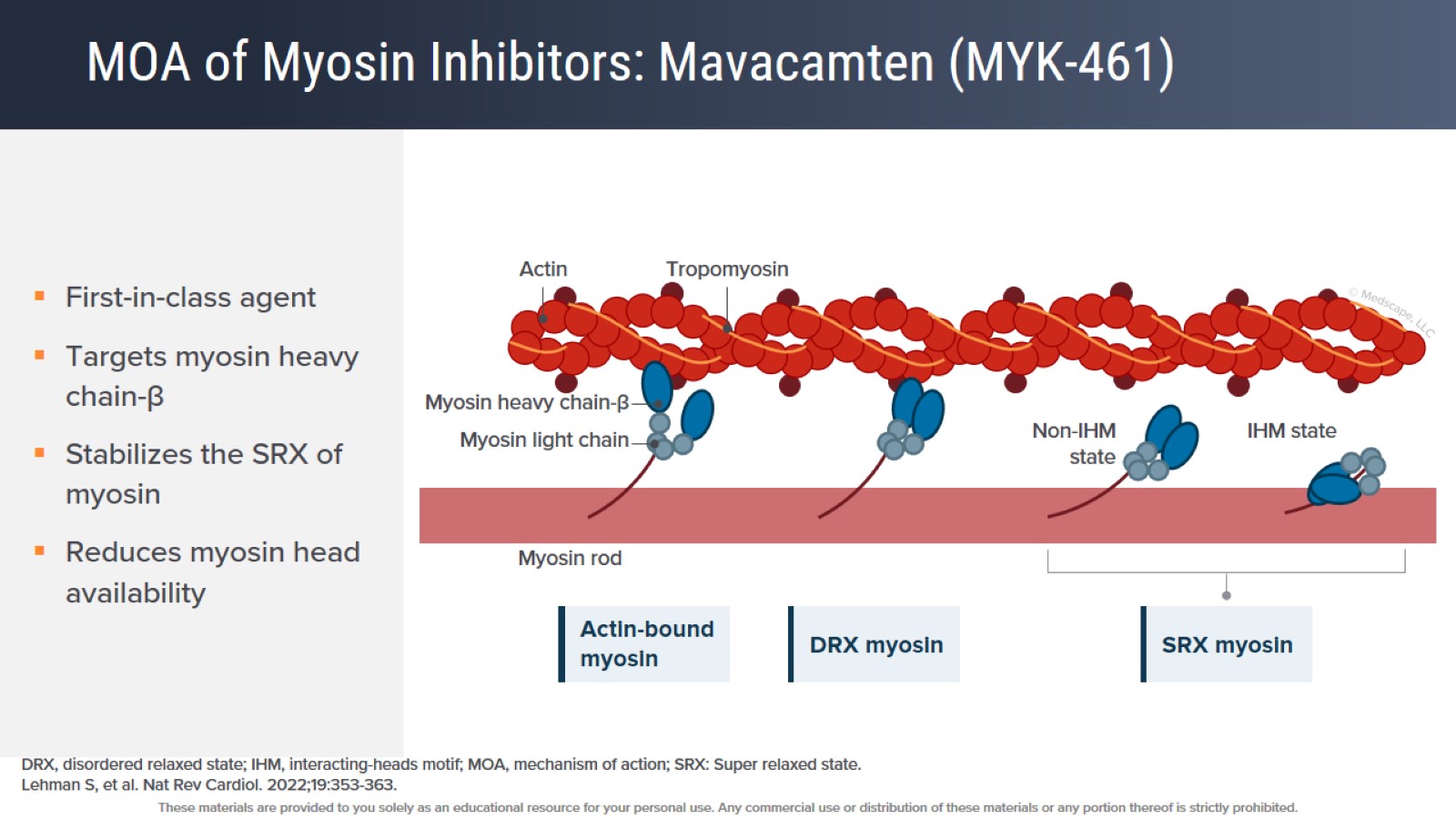 MOA of Myosin Inhibitors: Mavacamten (MYK-461)
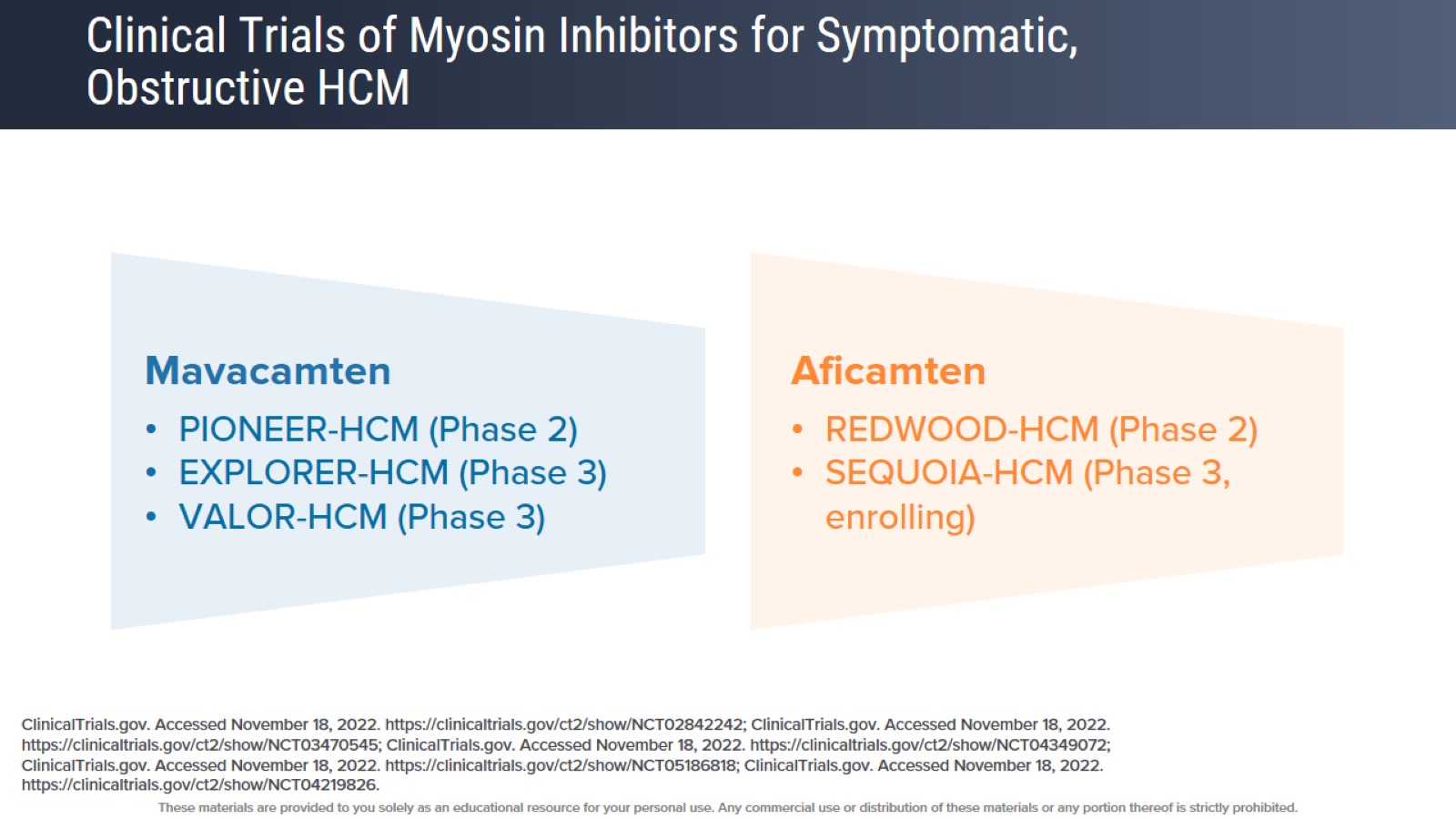 Clinical Trials of Myosin Inhibitors for Symptomatic, Obstructive HCM
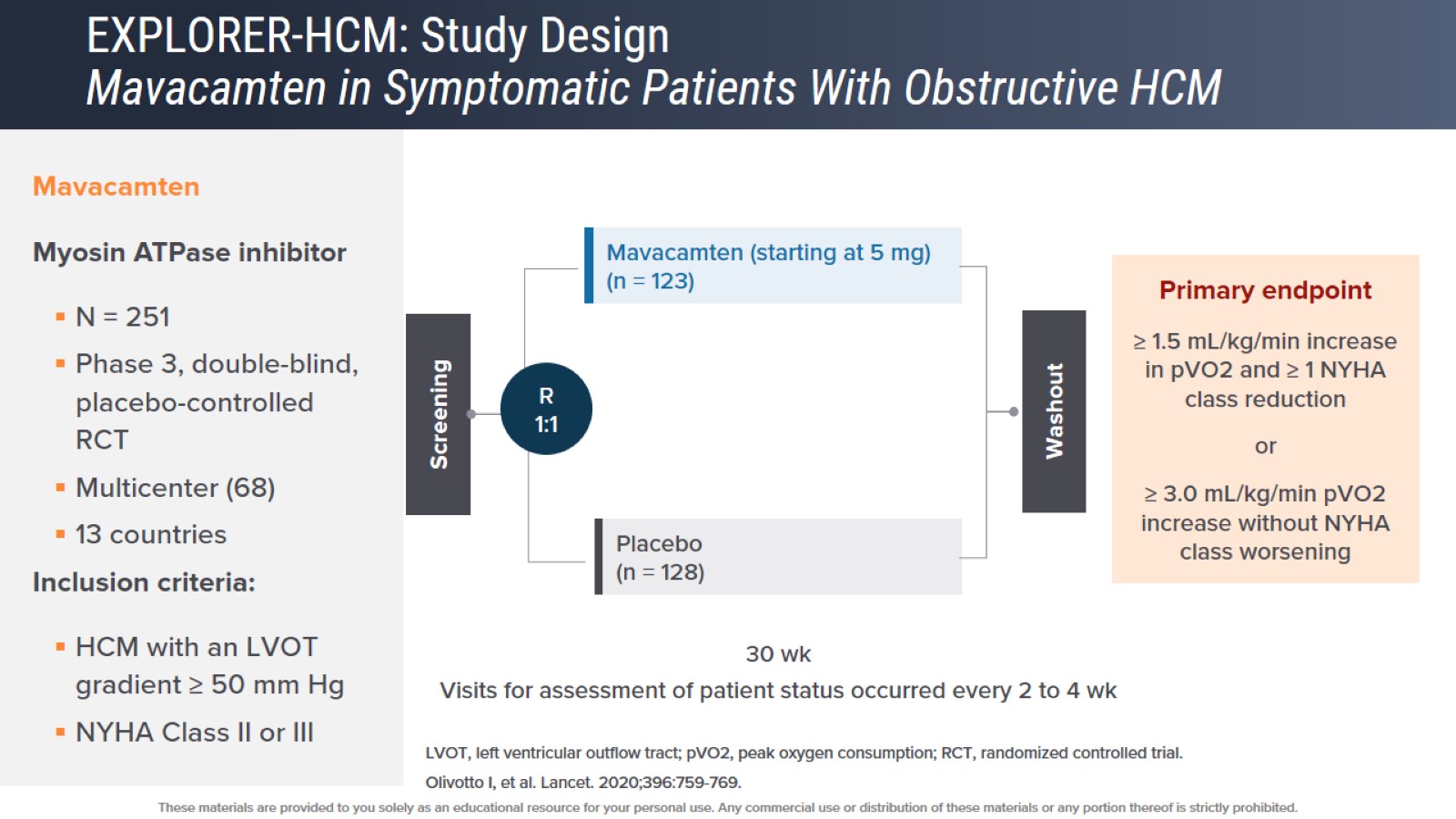 EXPLORER-HCM: Study Design Mavacamten in Symptomatic Patients With Obstructive HCM
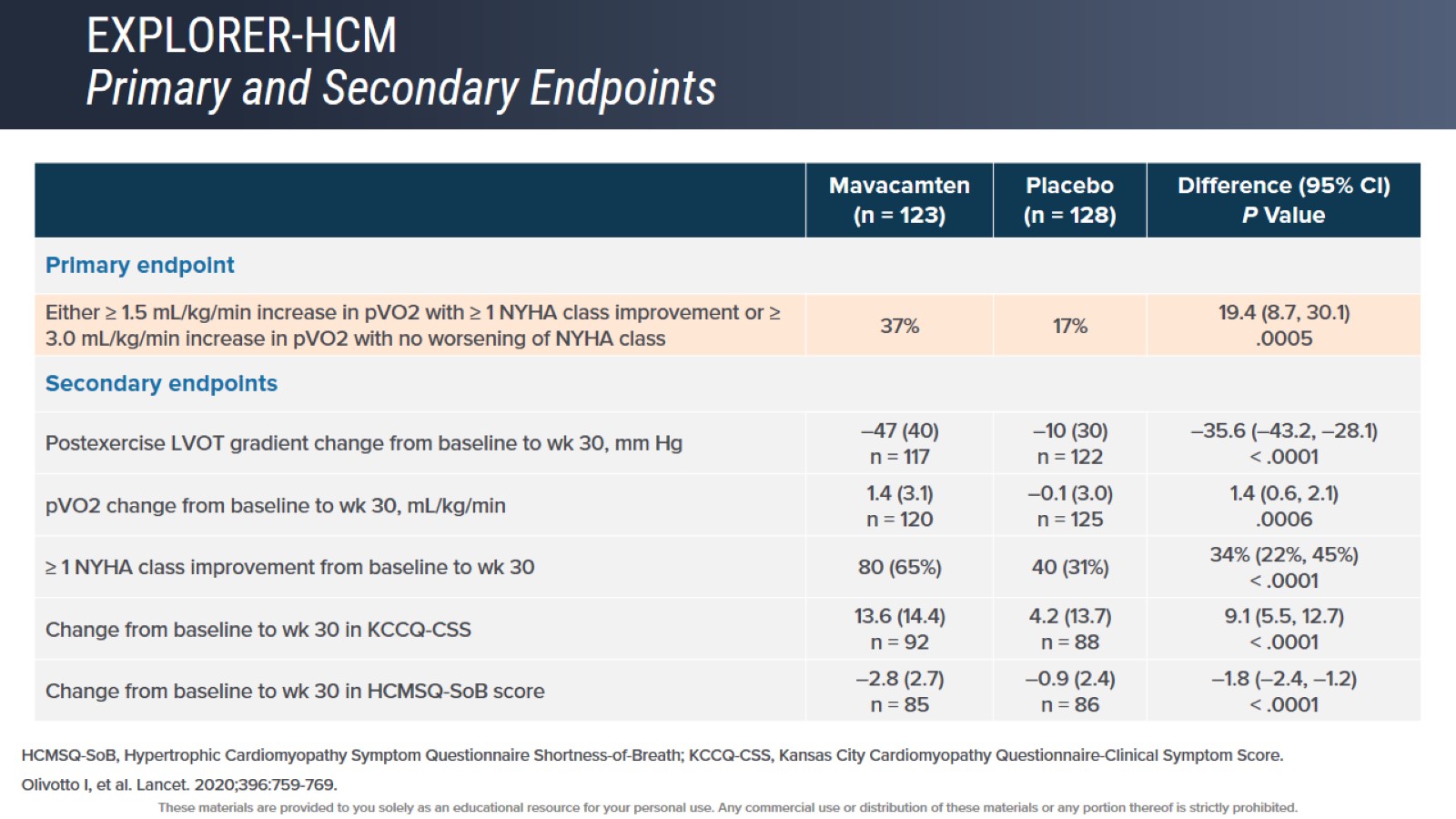 EXPLORER-HCMPrimary and Secondary Endpoints
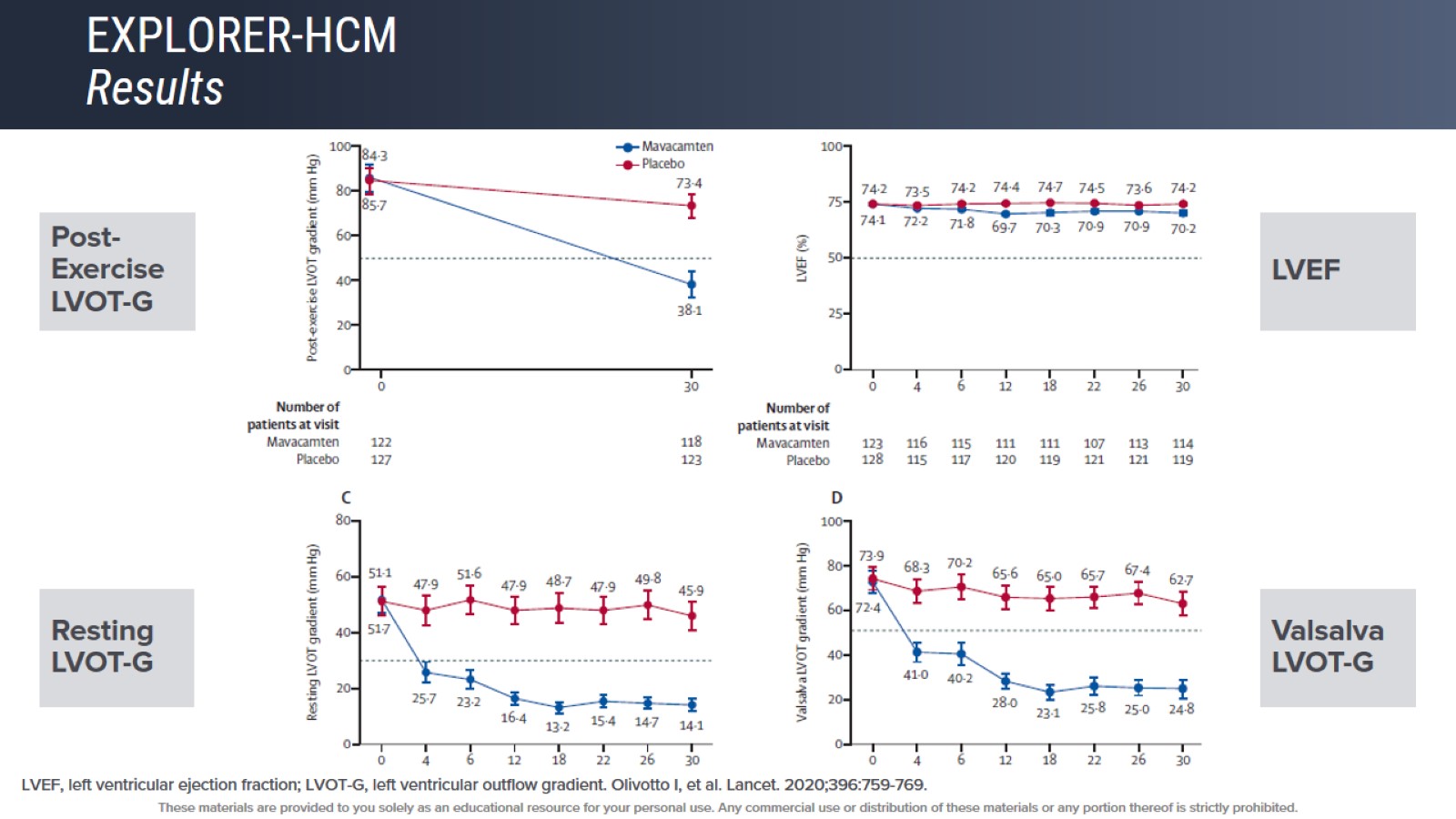 EXPLORER-HCM Results
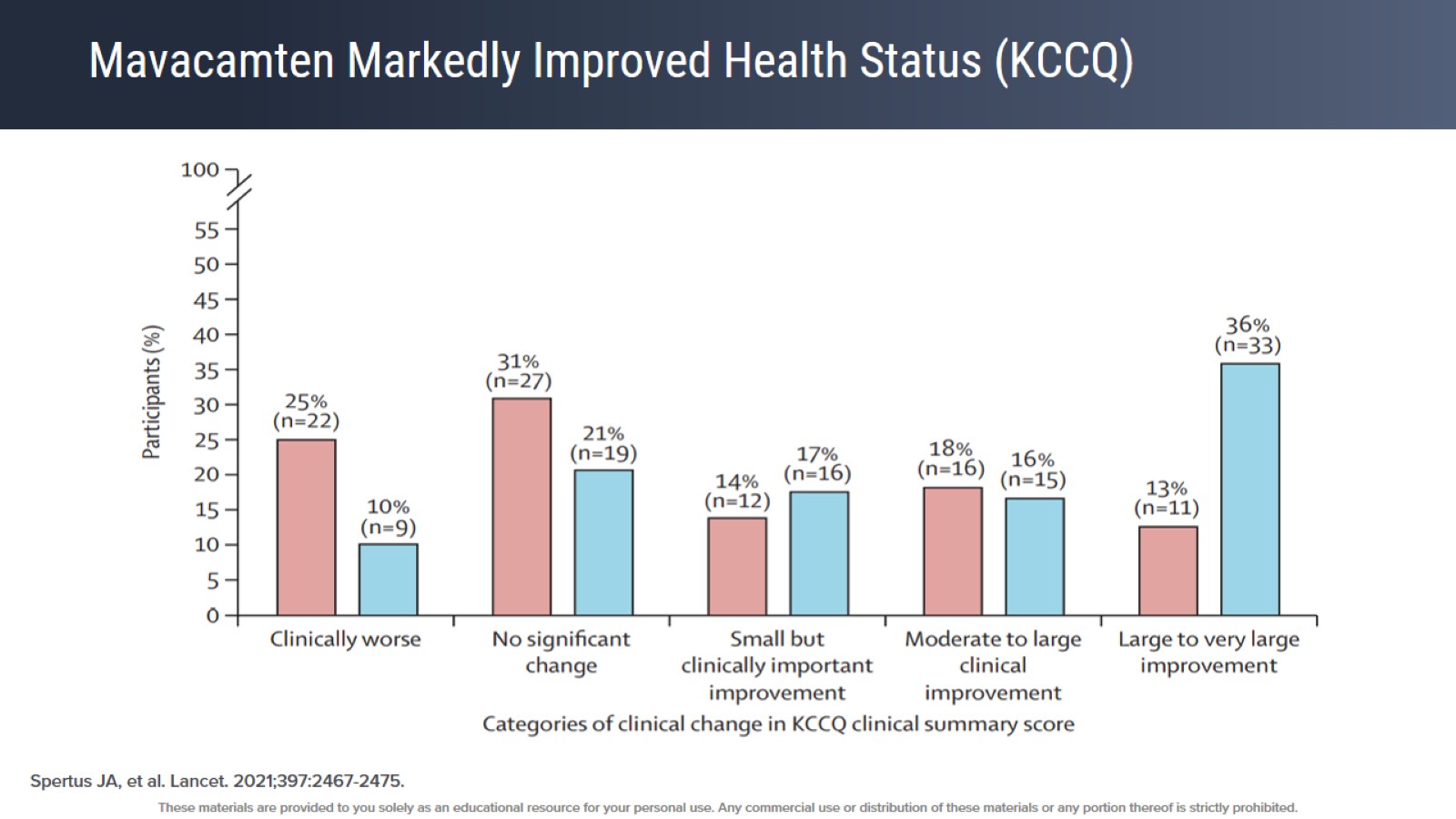 Mavacamten Markedly Improved Health Status (KCCQ)
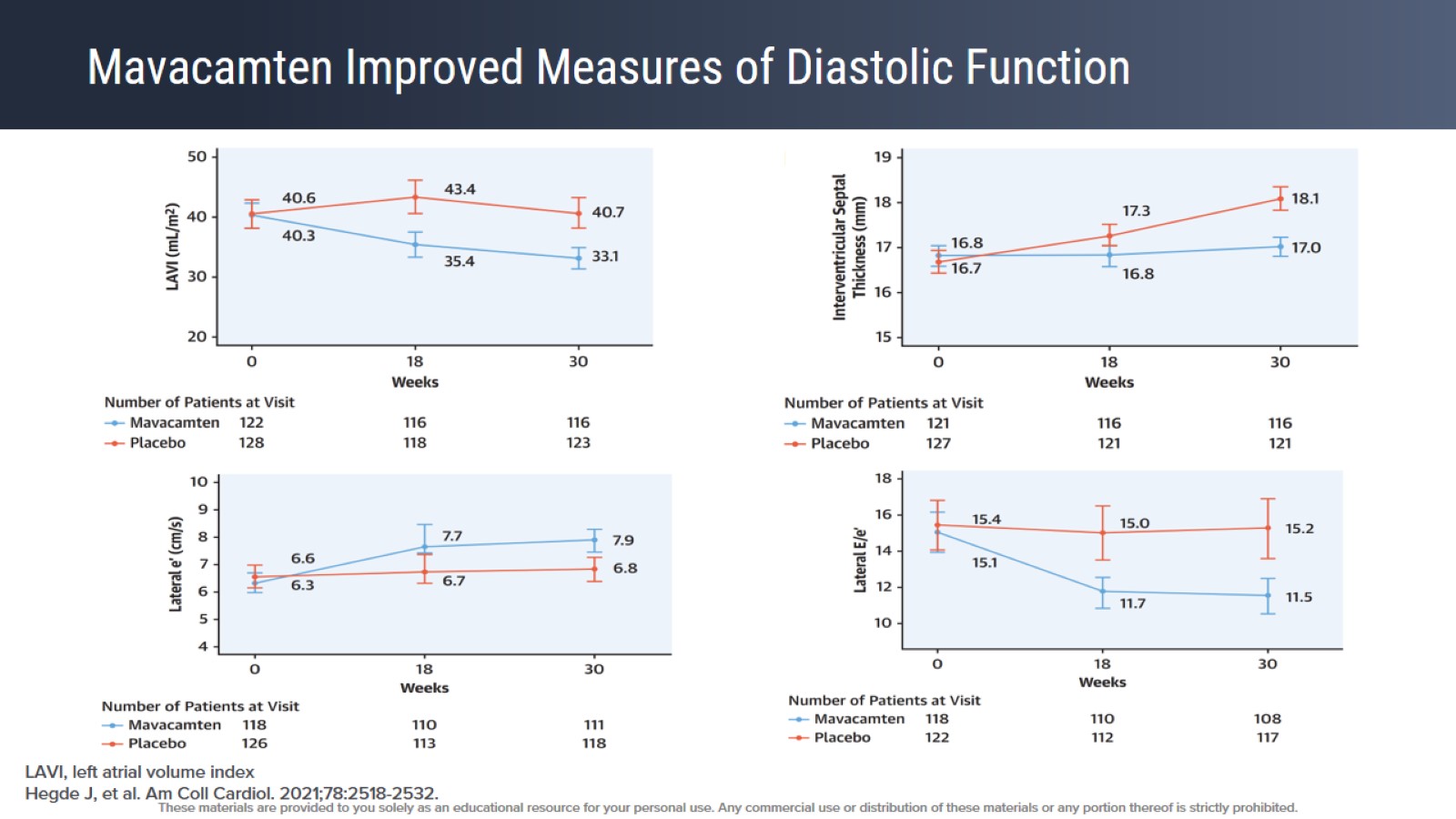 Mavacamten Improved Measures of Diastolic Function
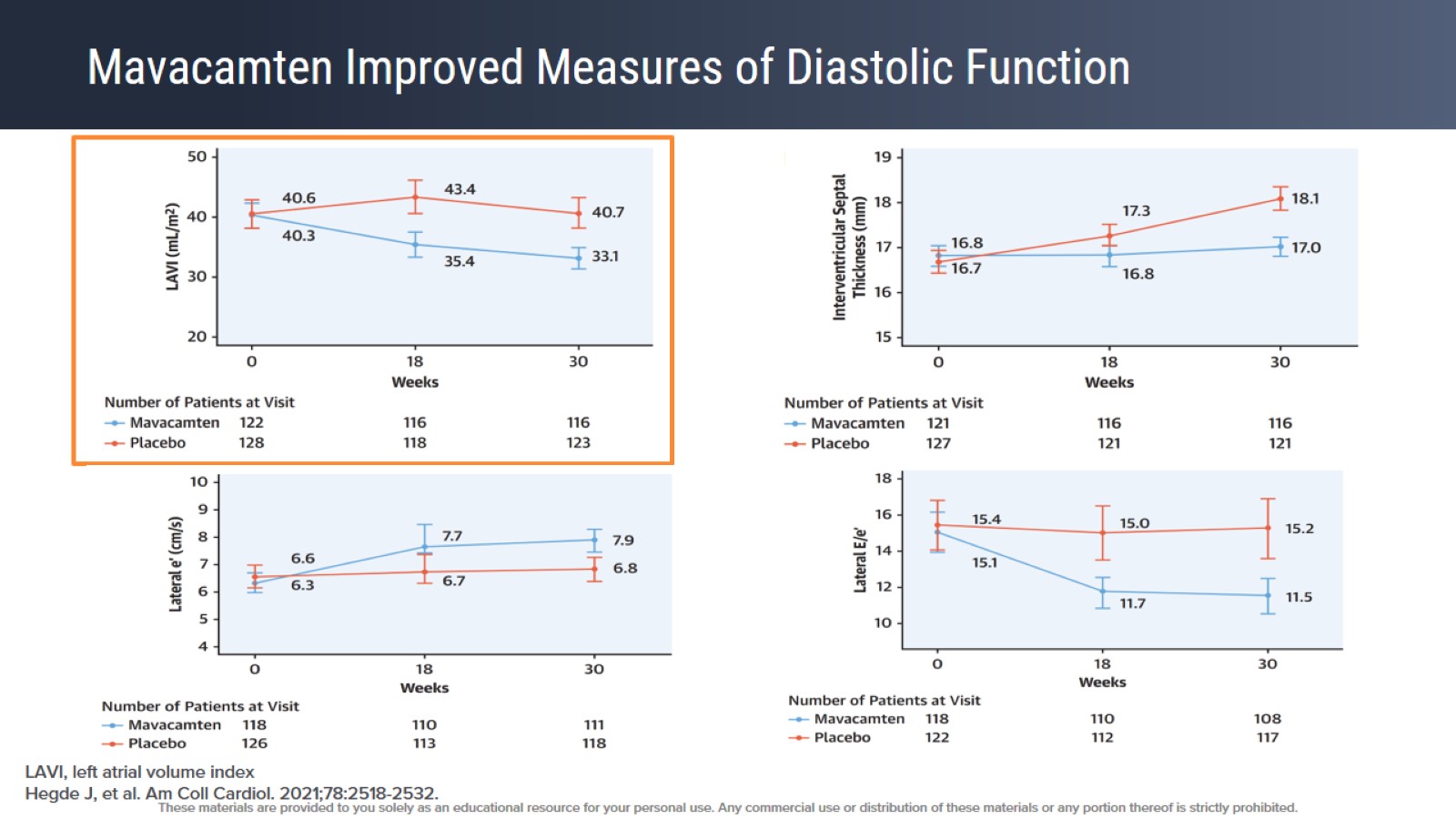 Mavacamten Improved Measures of Diastolic Function
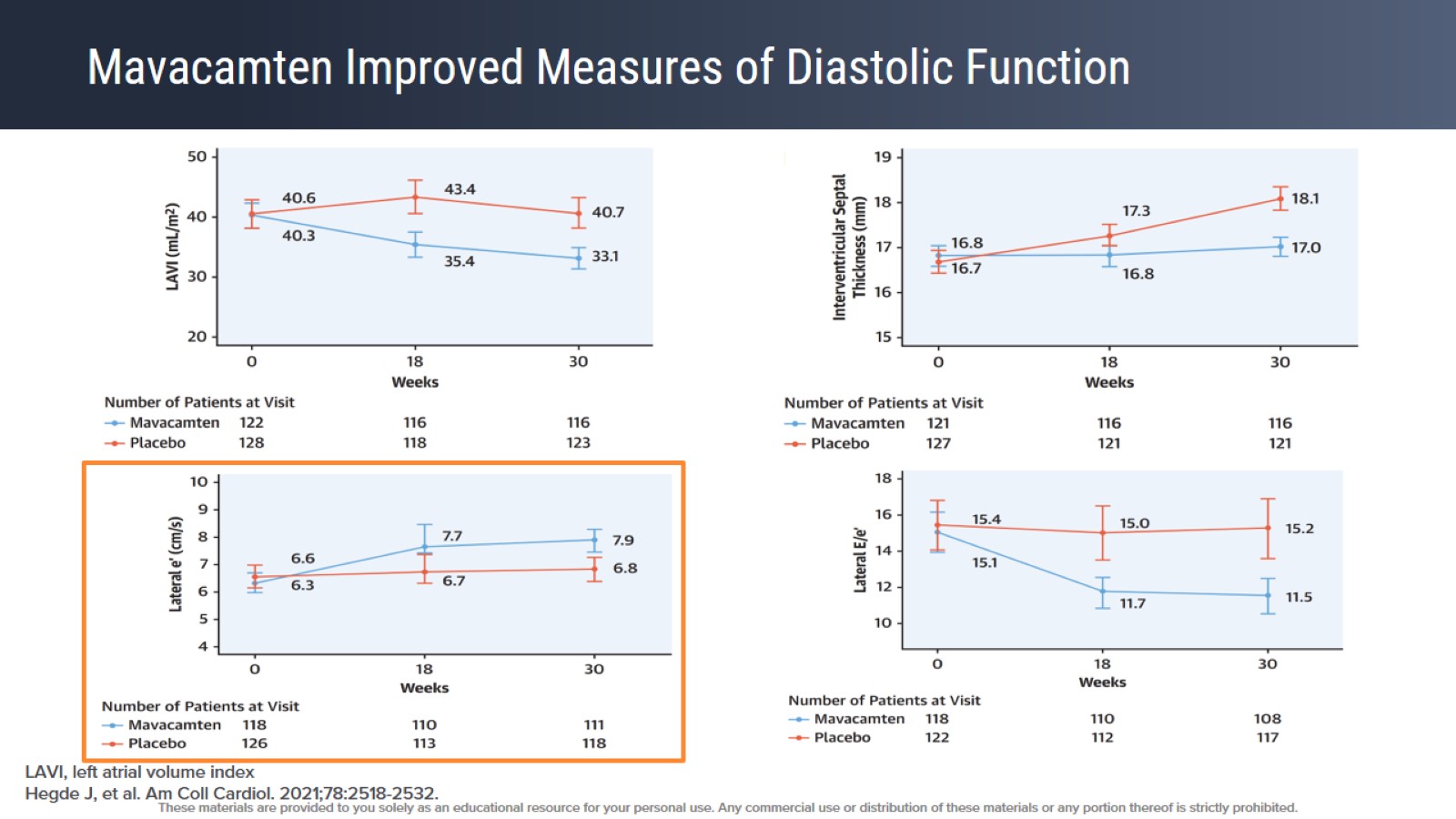 Mavacamten Improved Measures of Diastolic Function
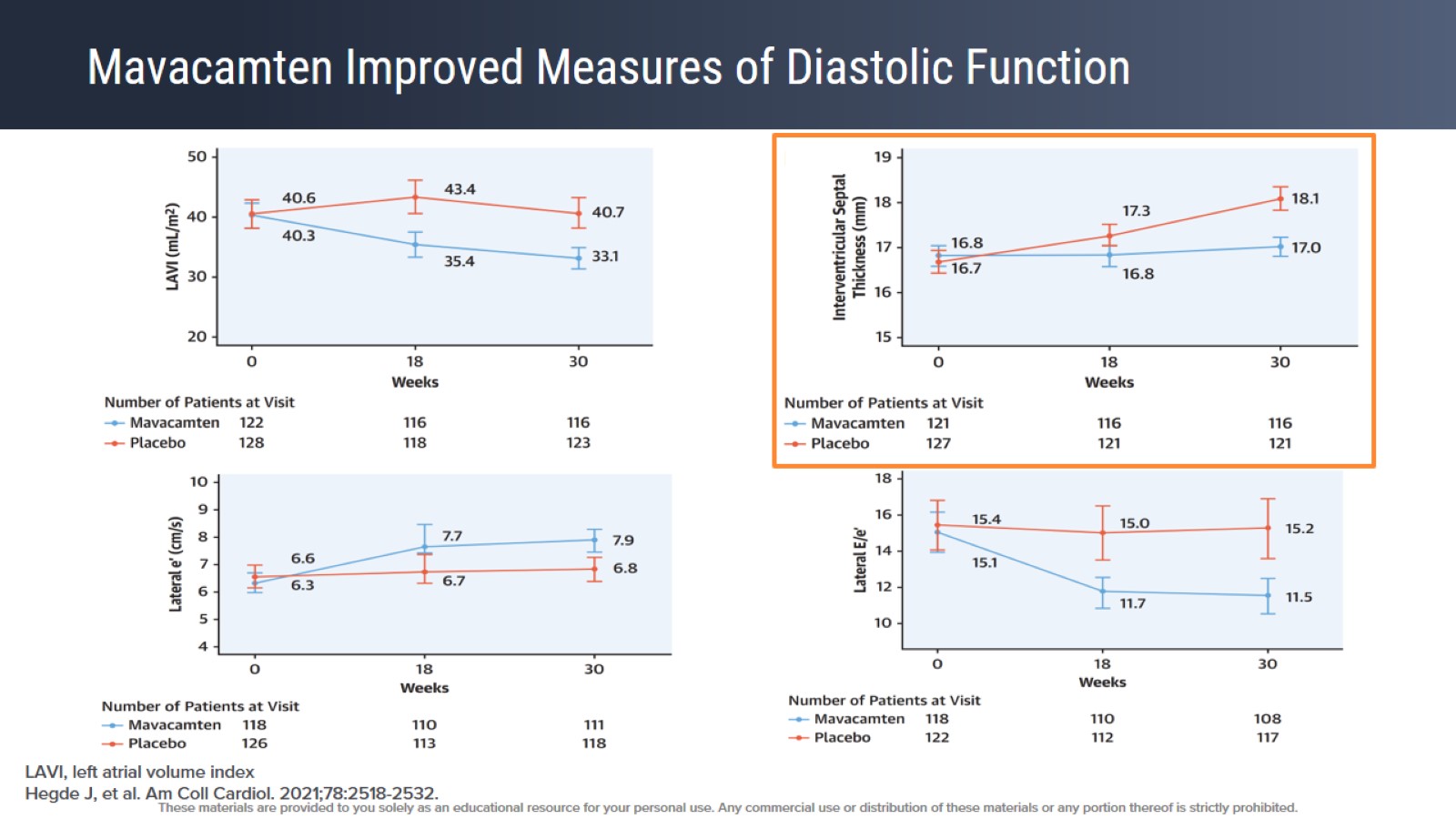 Mavacamten Improved Measures of Diastolic Function
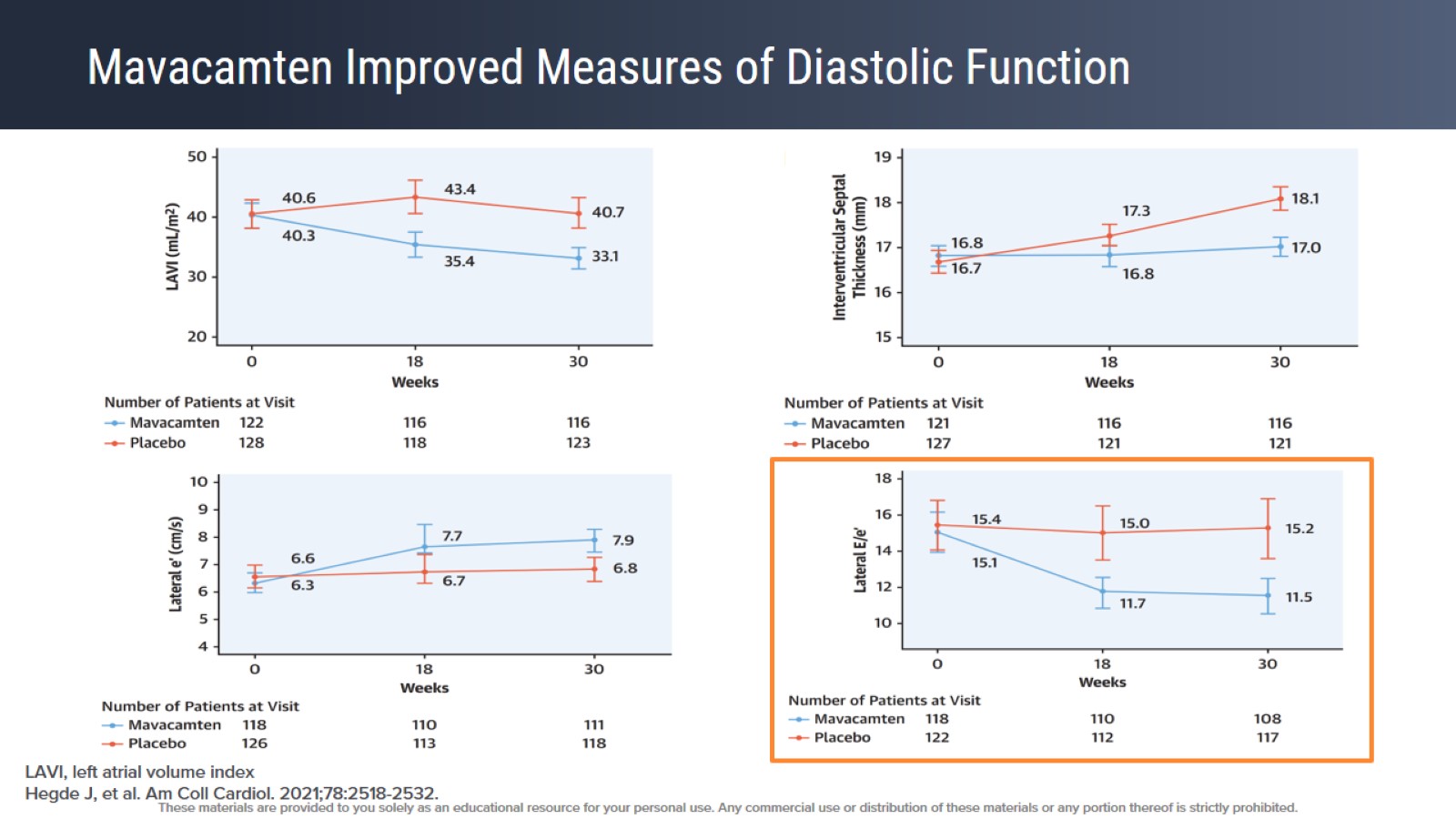 Mavacamten Improved Measures of Diastolic Function
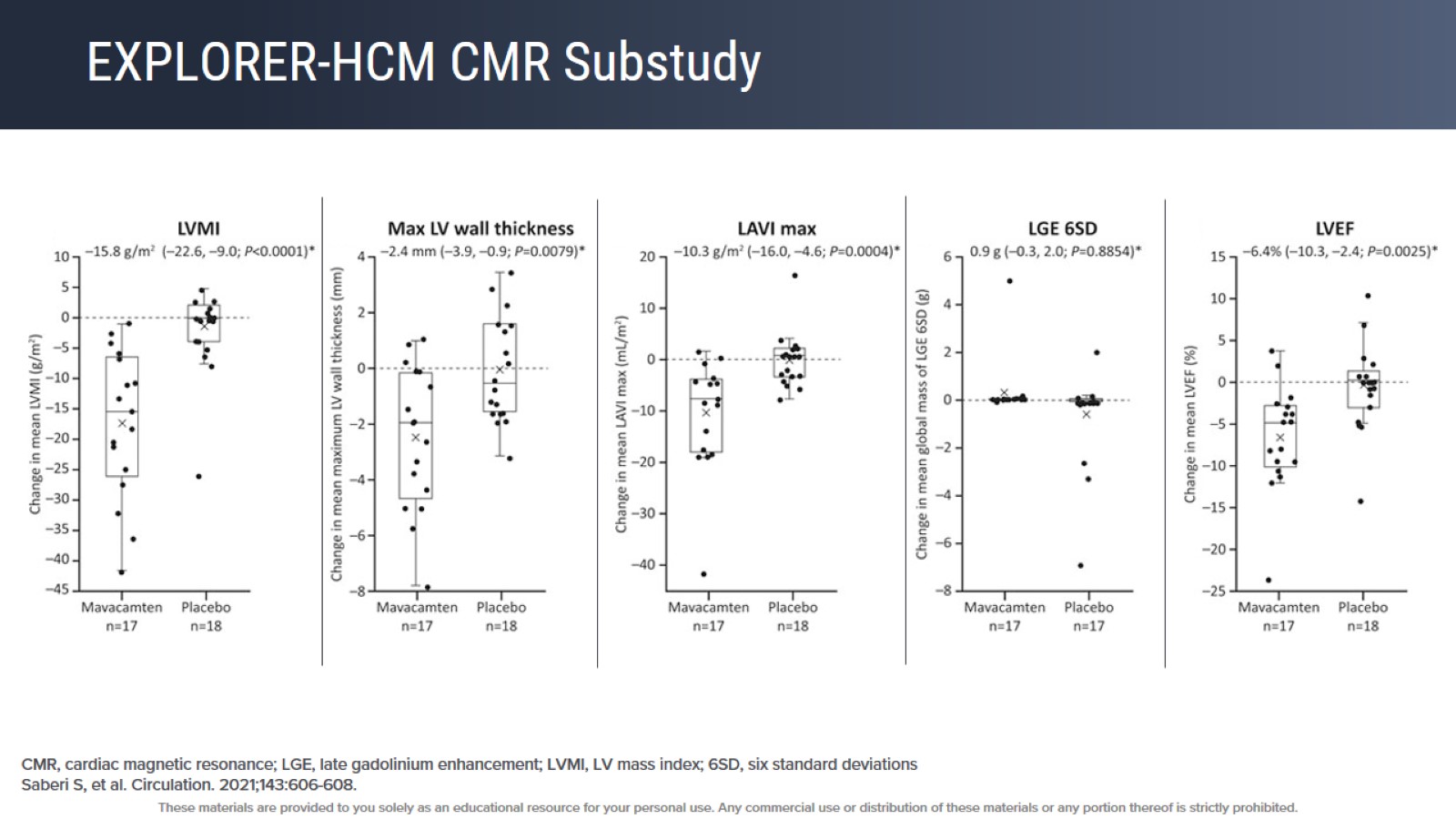 EXPLORER-HCM CMR Substudy
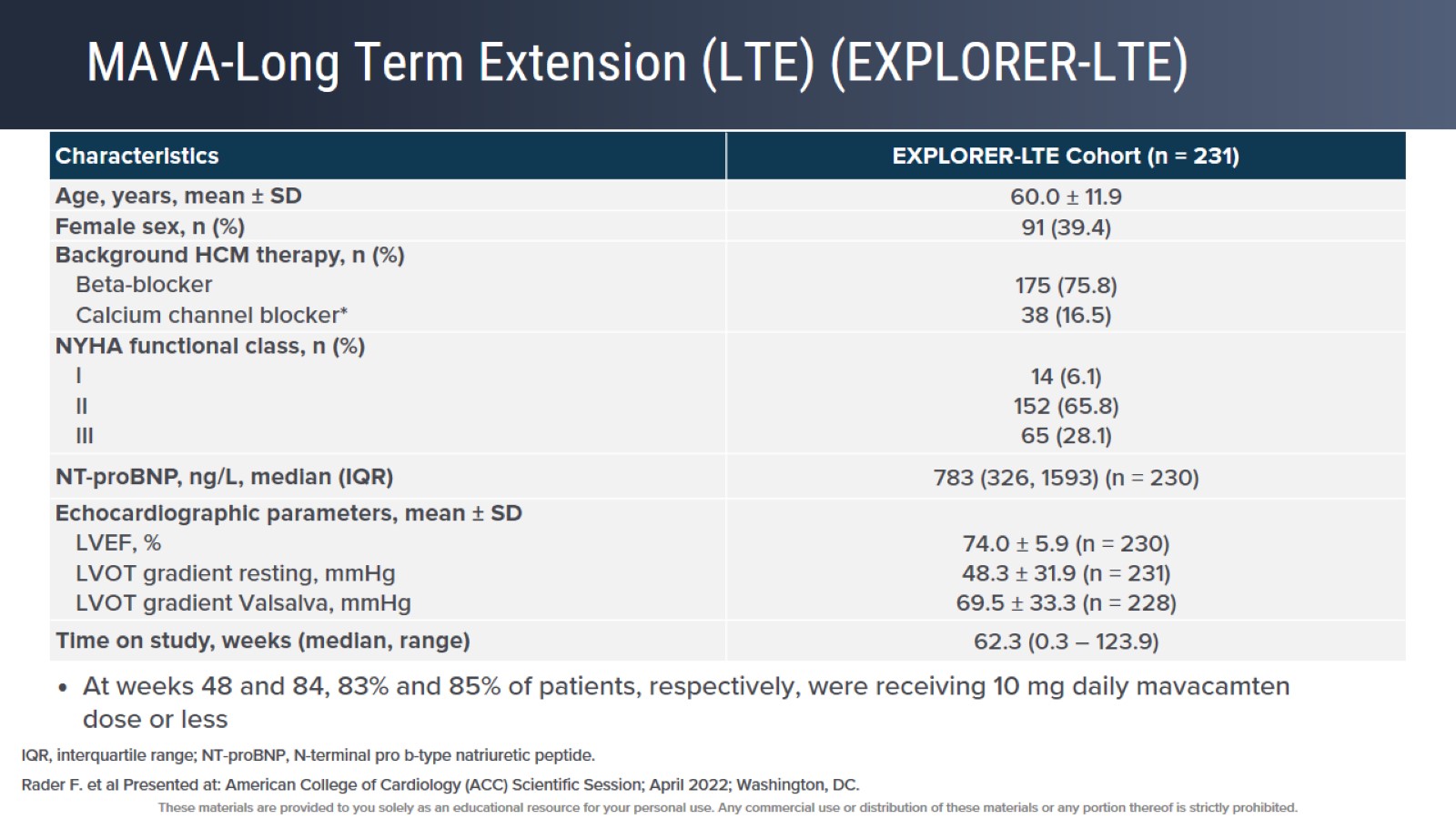 MAVA-Long Term Extension (LTE) (EXPLORER-LTE)
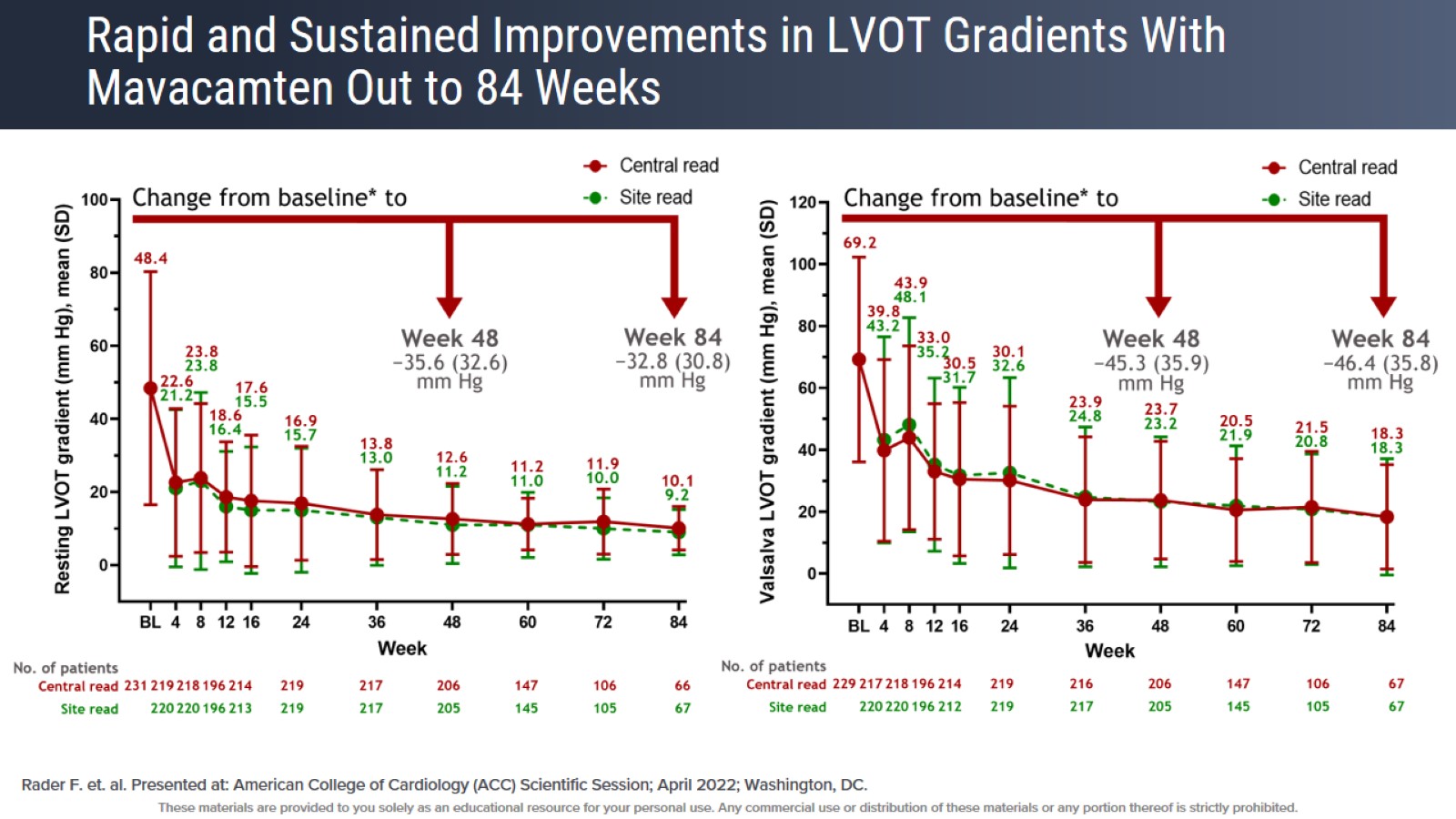 Rapid and Sustained Improvements in LVOT Gradients With Mavacamten Out to 84 Weeks
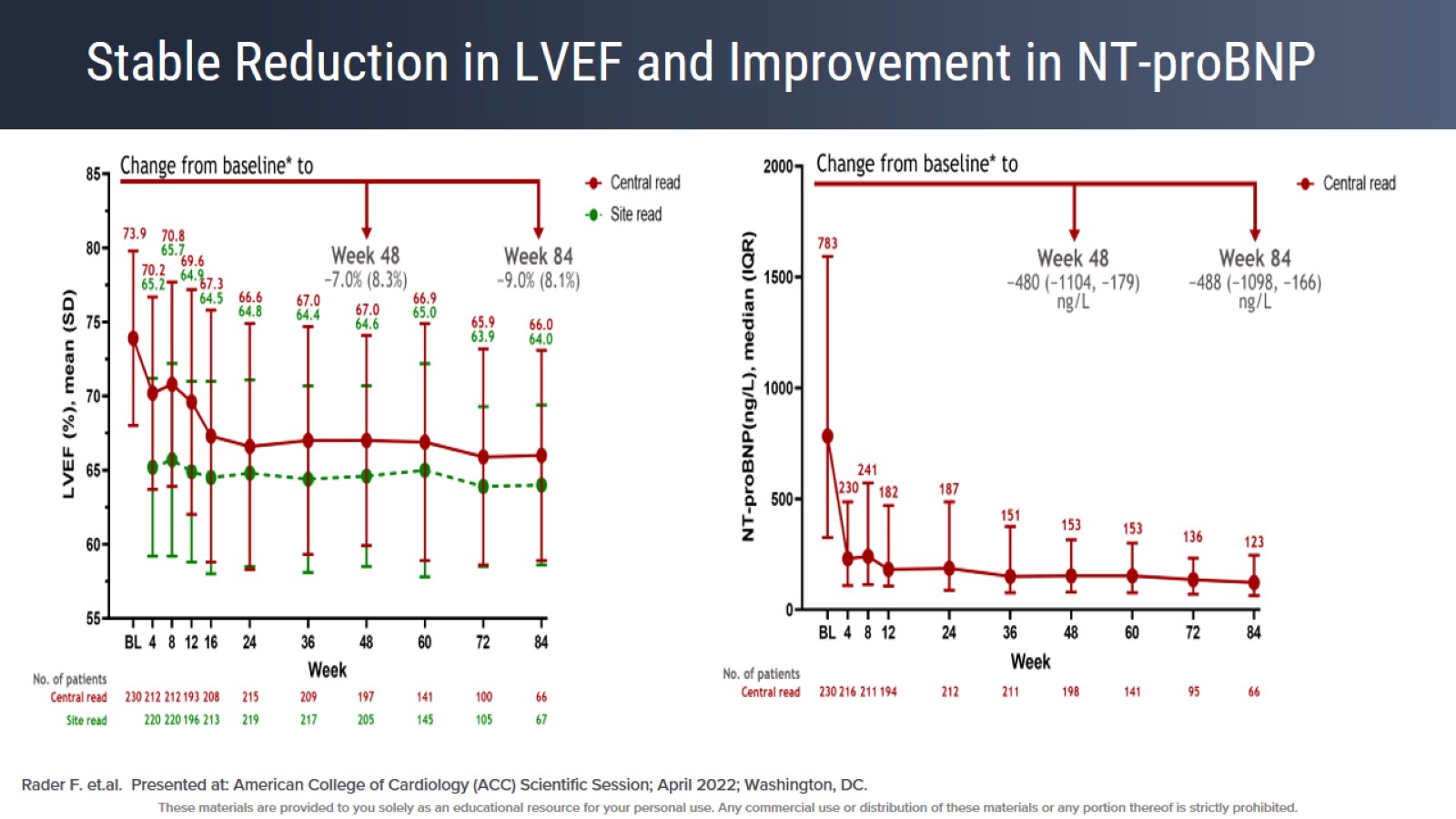 Stable Reduction in LVEF and Improvement in NT-proBNP
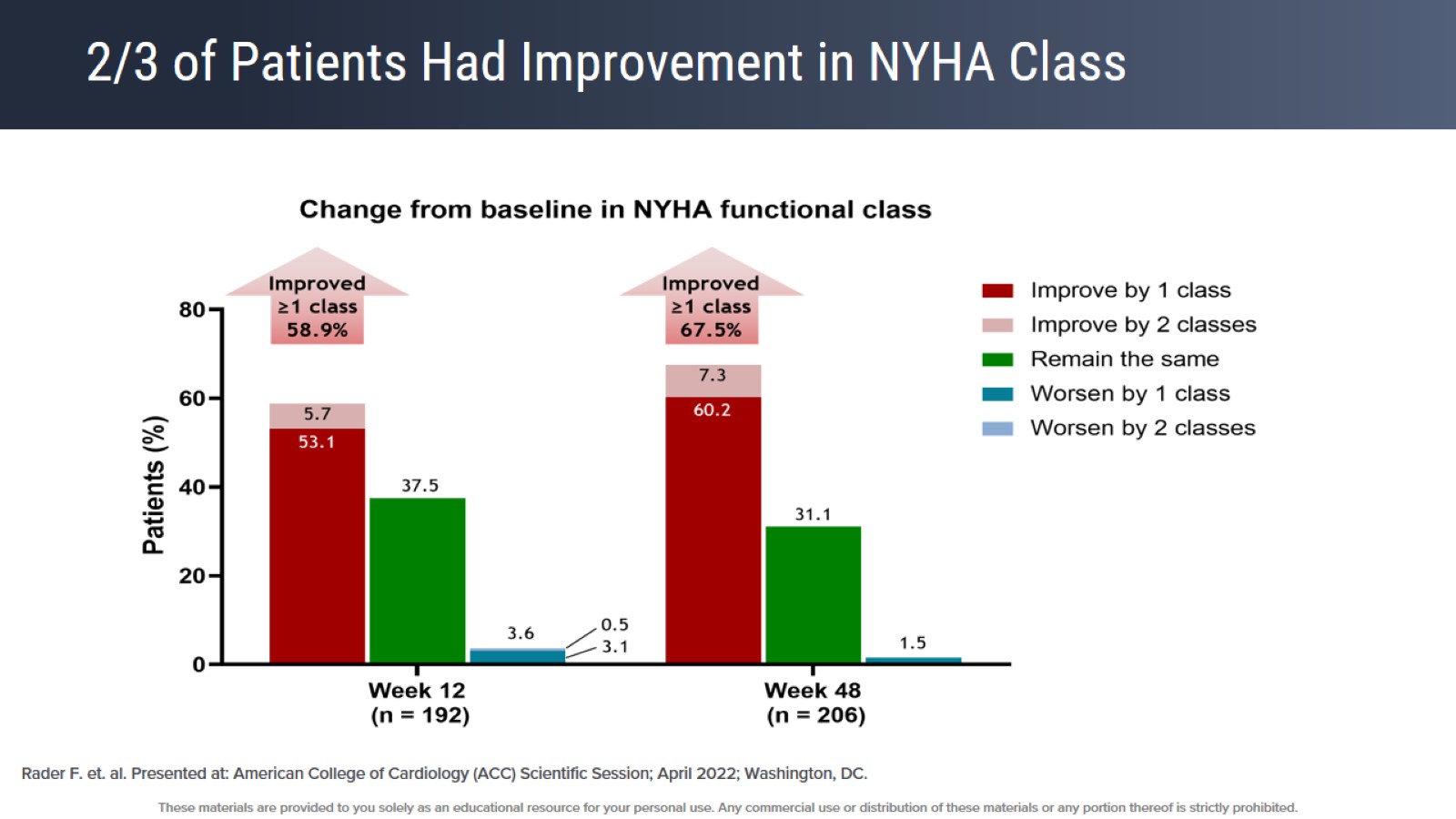 2/3 of Patients Had Improvement in NYHA Class
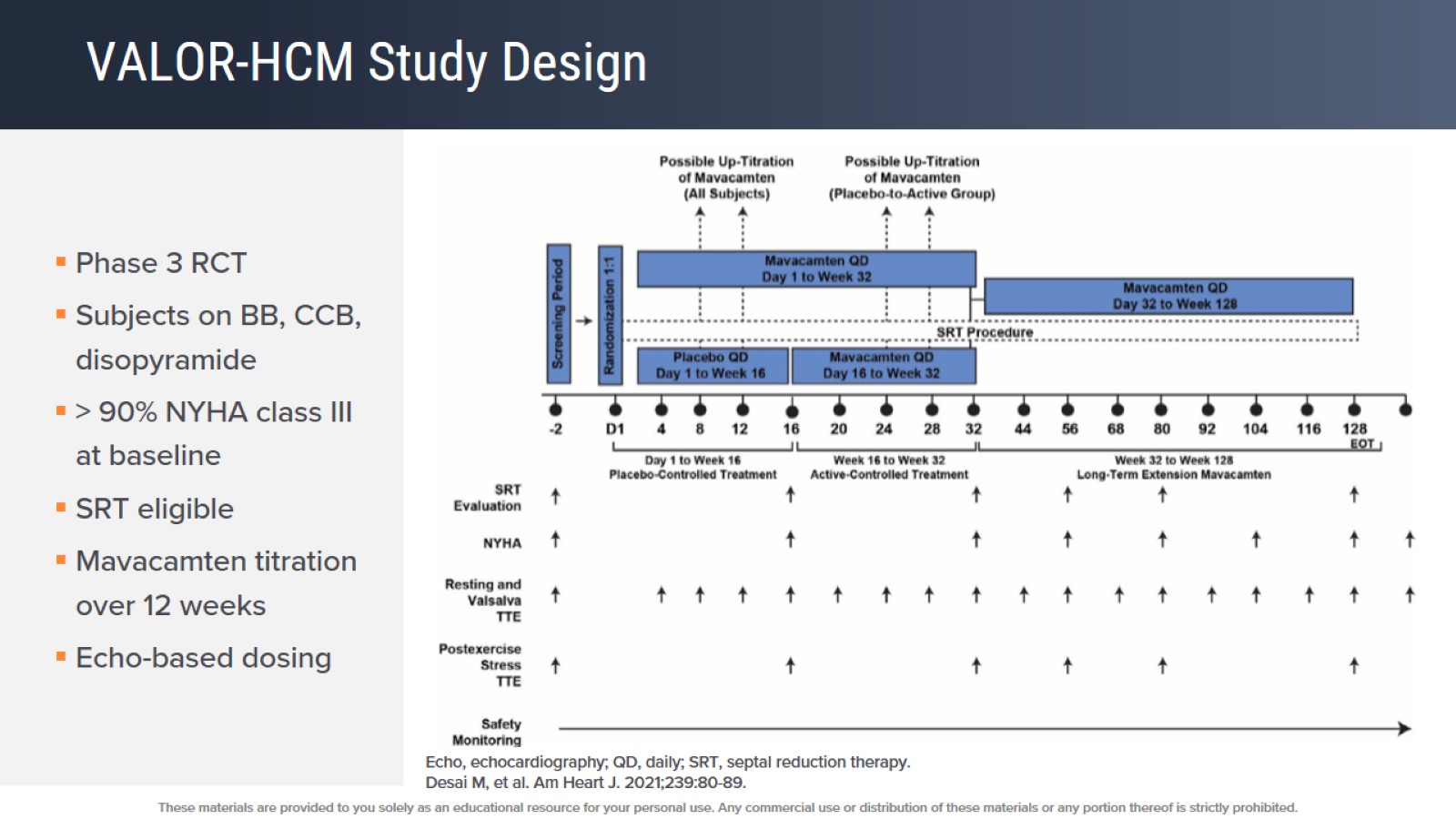 VALOR-HCM Study Design
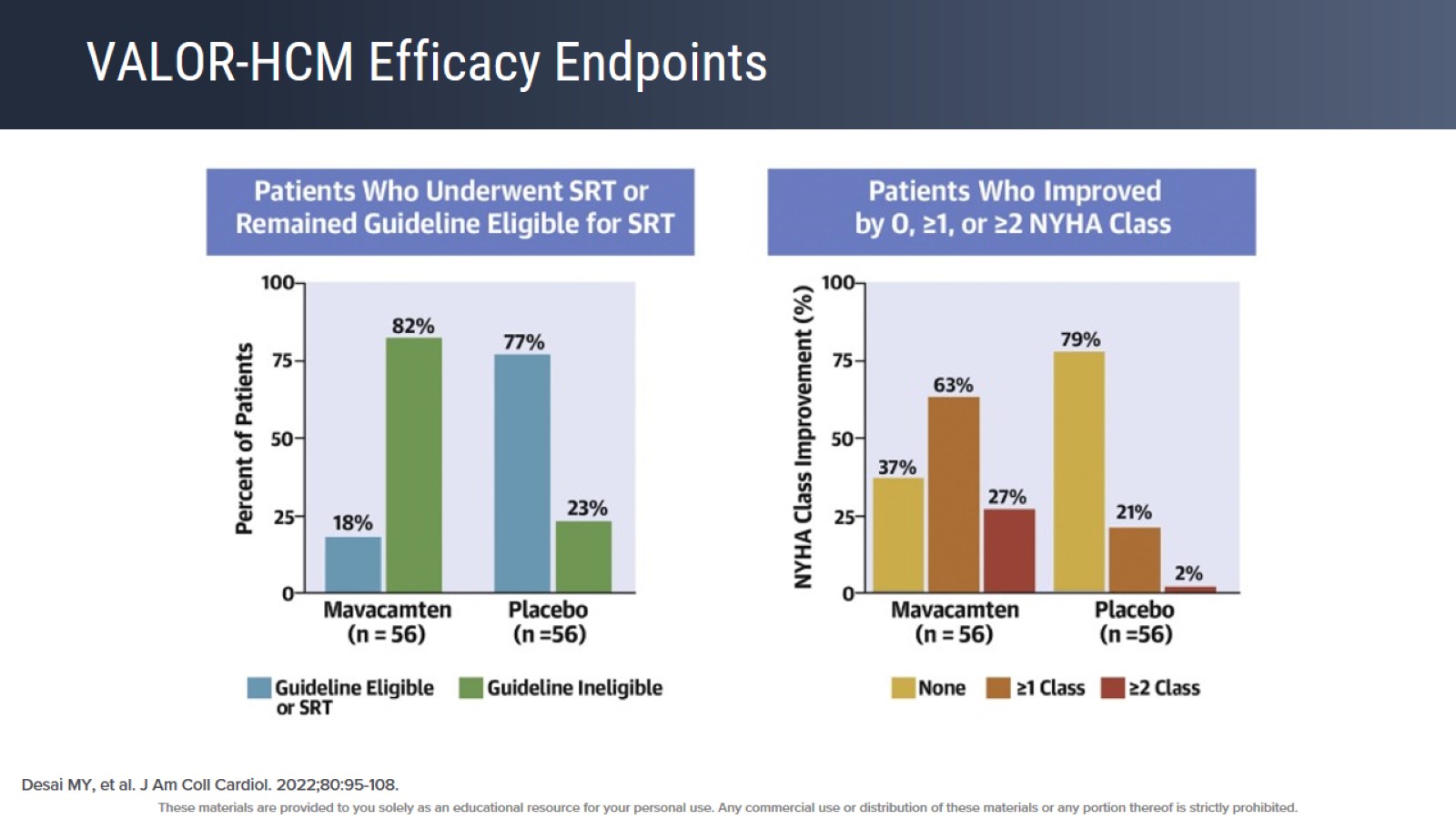 VALOR-HCM Efficacy Endpoints
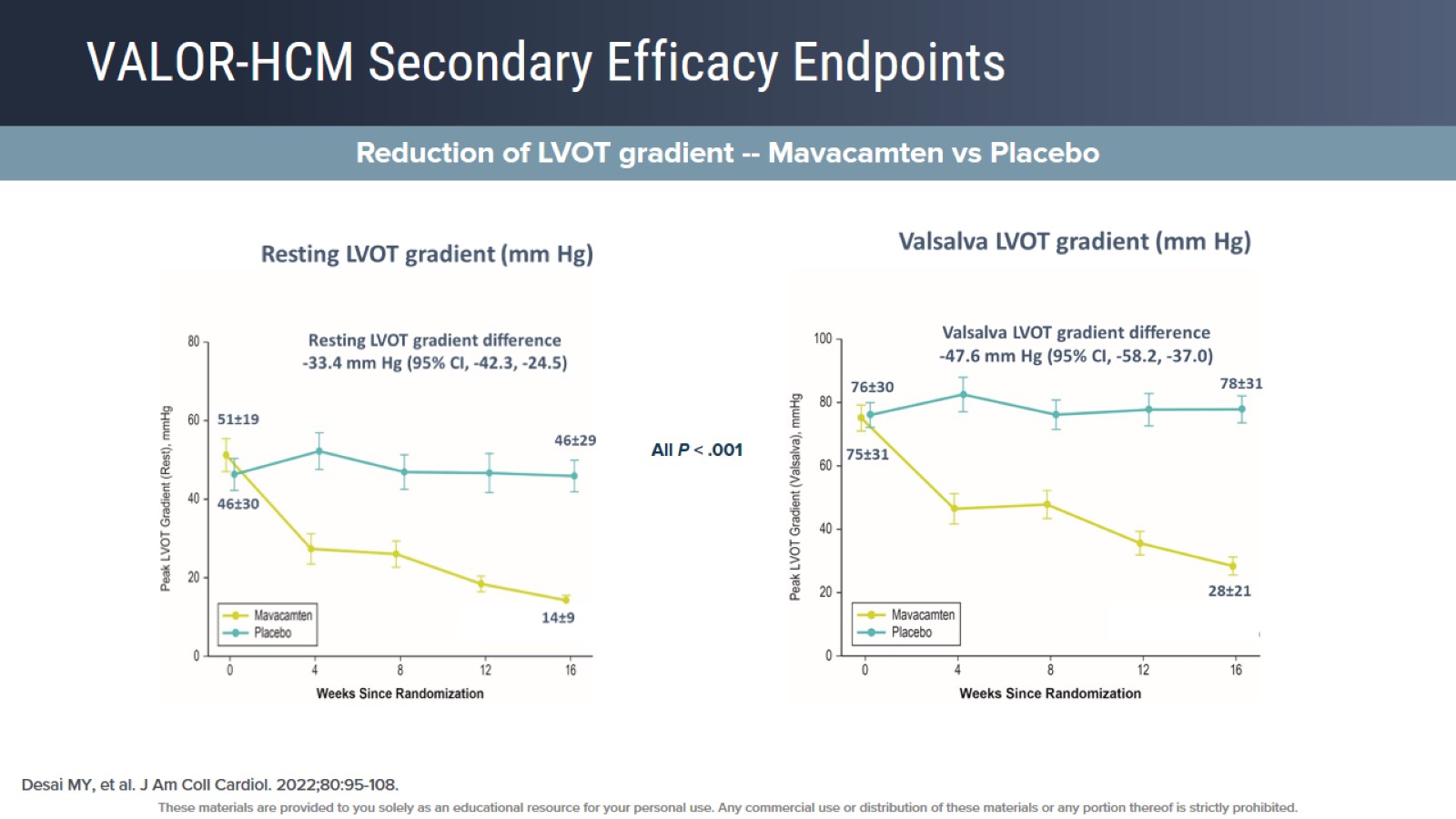 VALOR-HCM Secondary Efficacy Endpoints
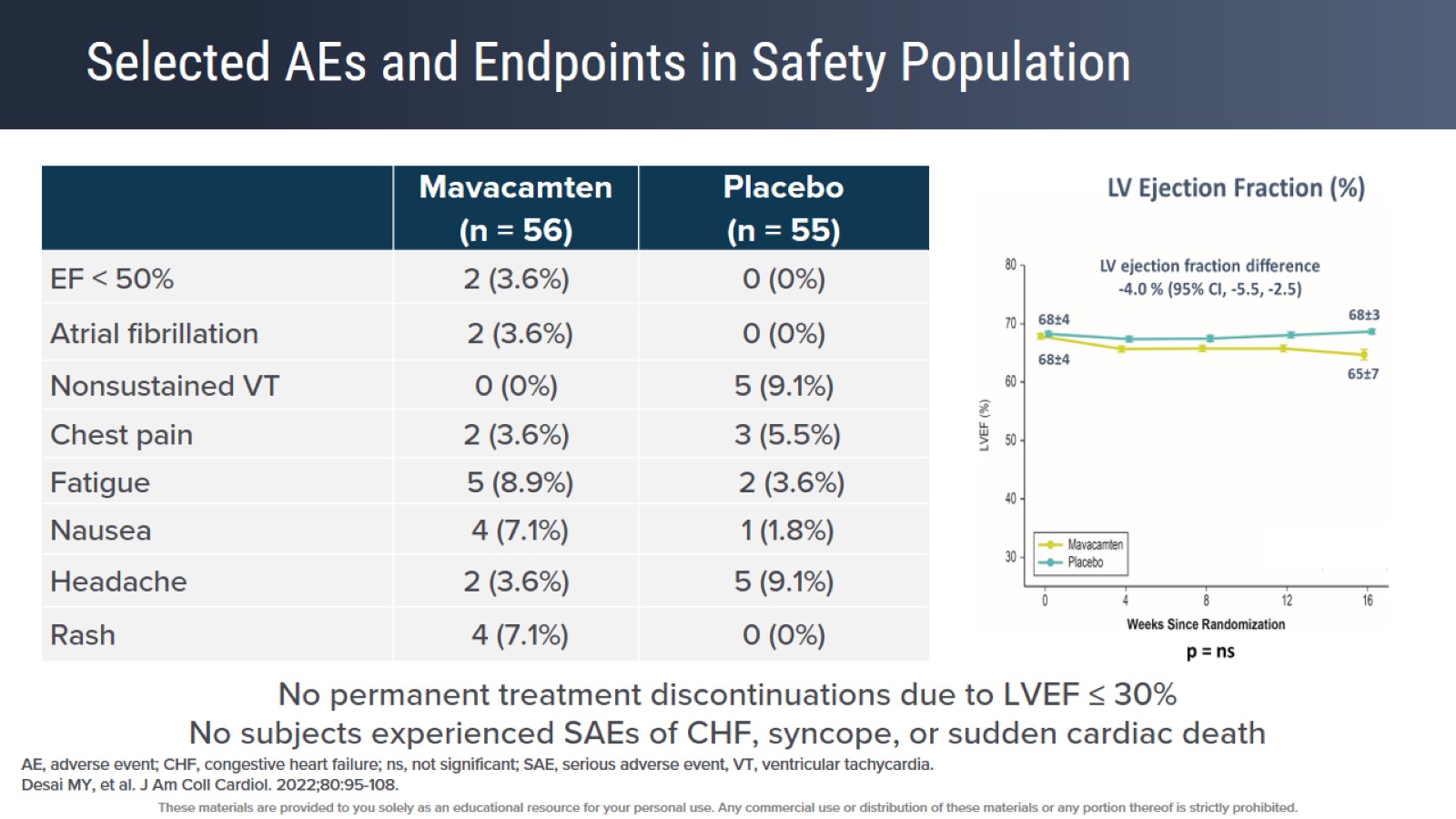 Selected AEs and Endpoints in Safety Population
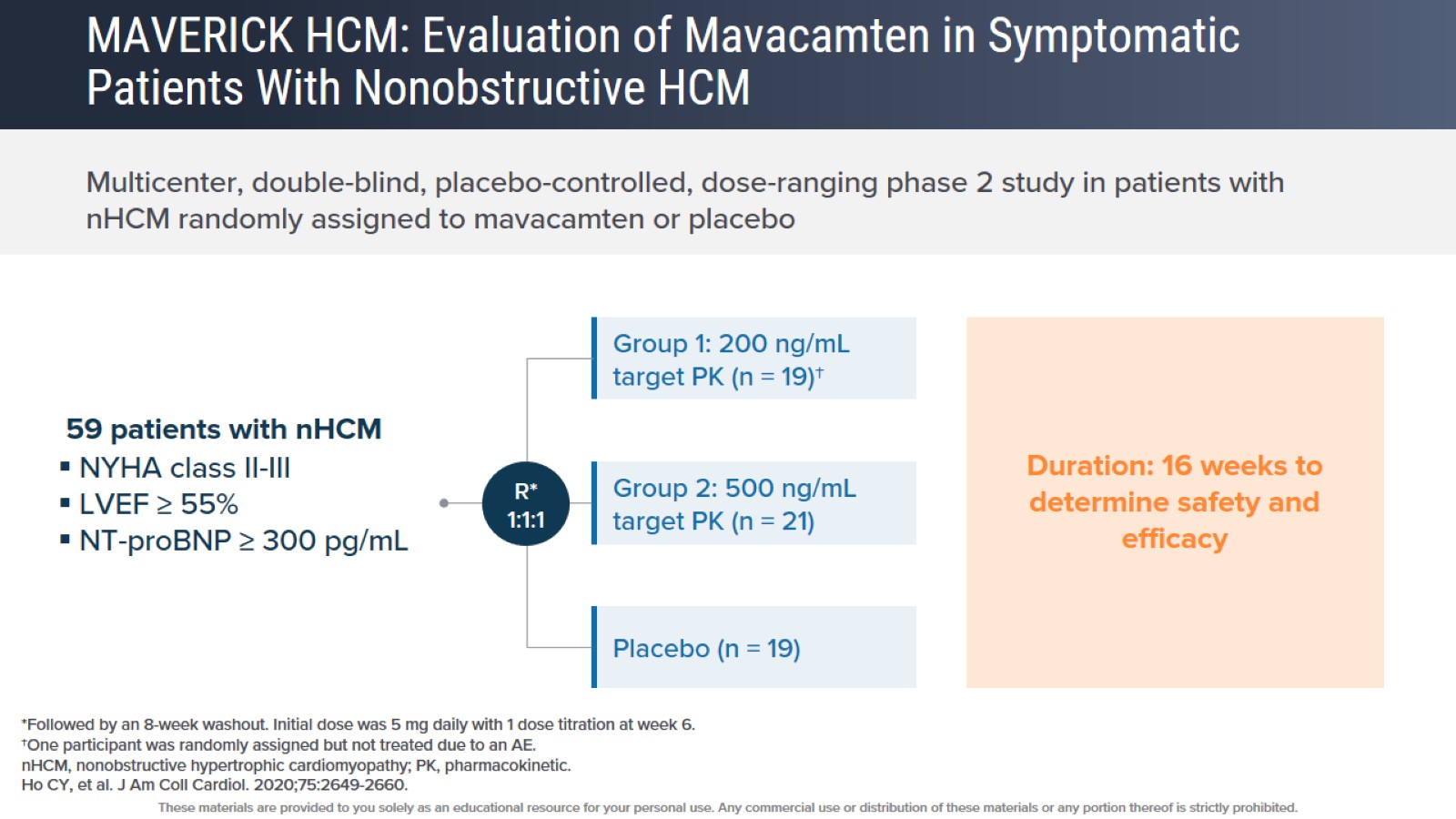 MAVERICK HCM: Evaluation of Mavacamten in Symptomatic Patients With Nonobstructive HCM
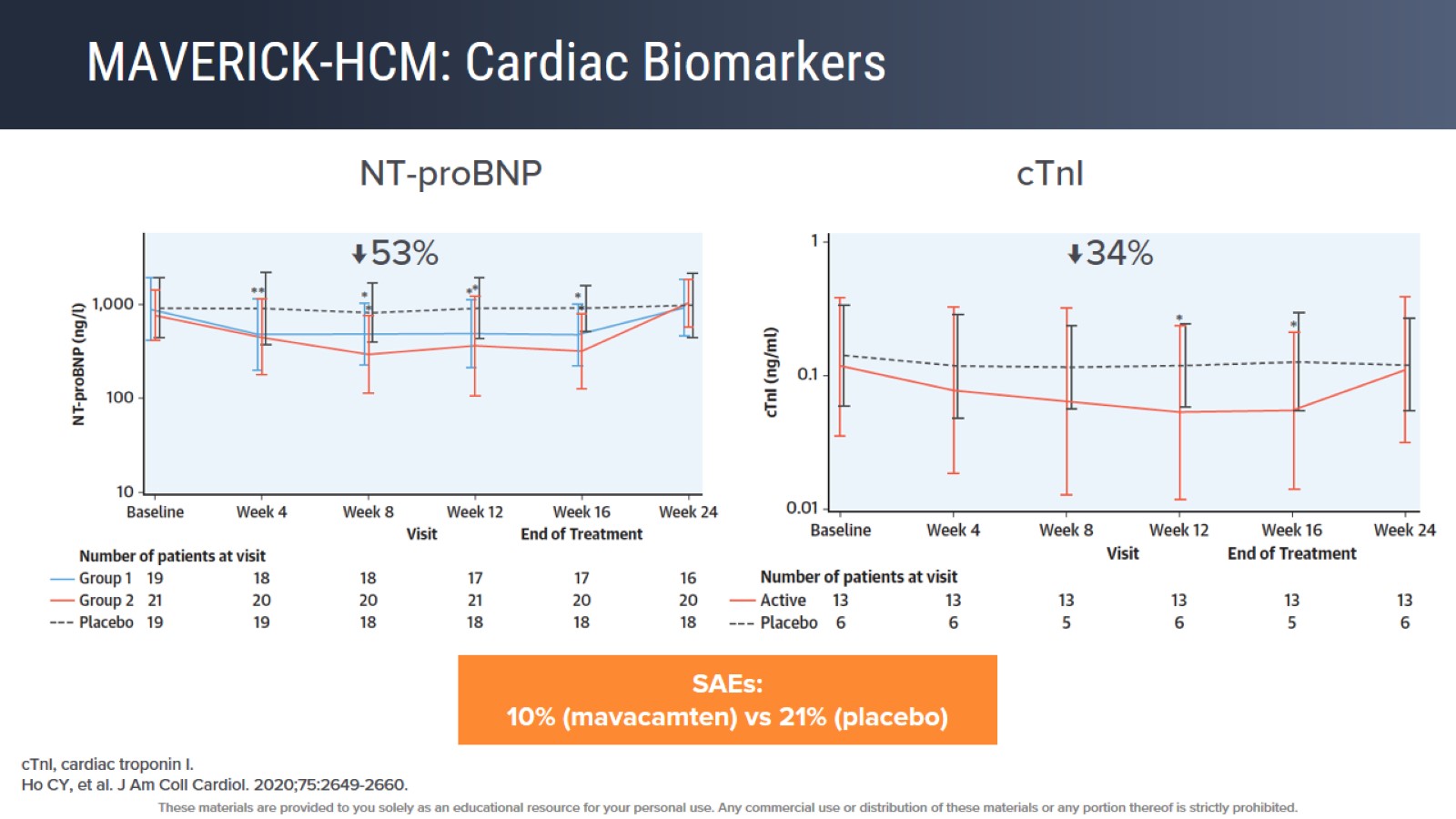 MAVERICK-HCM: Cardiac Biomarkers
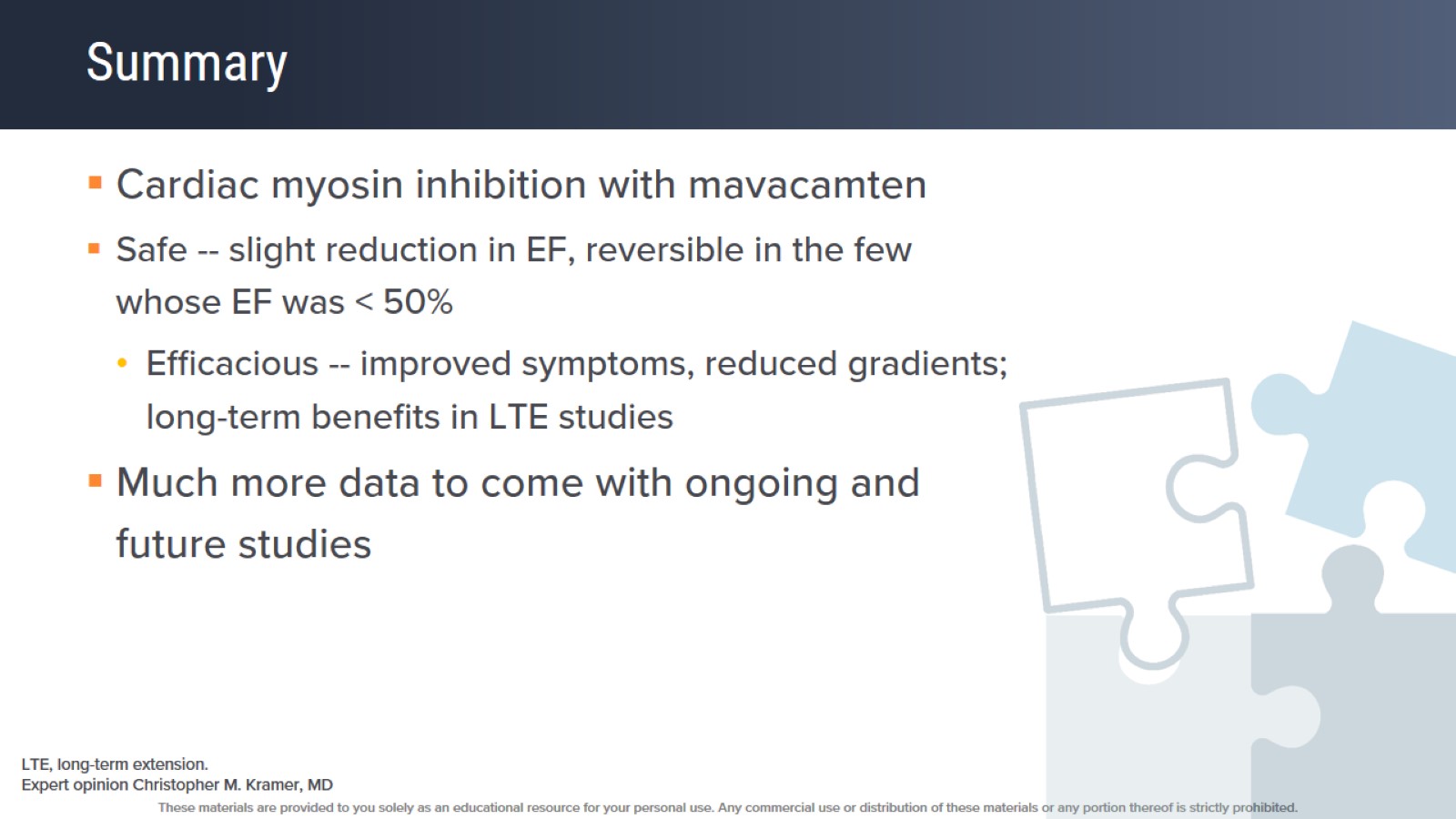 Summary
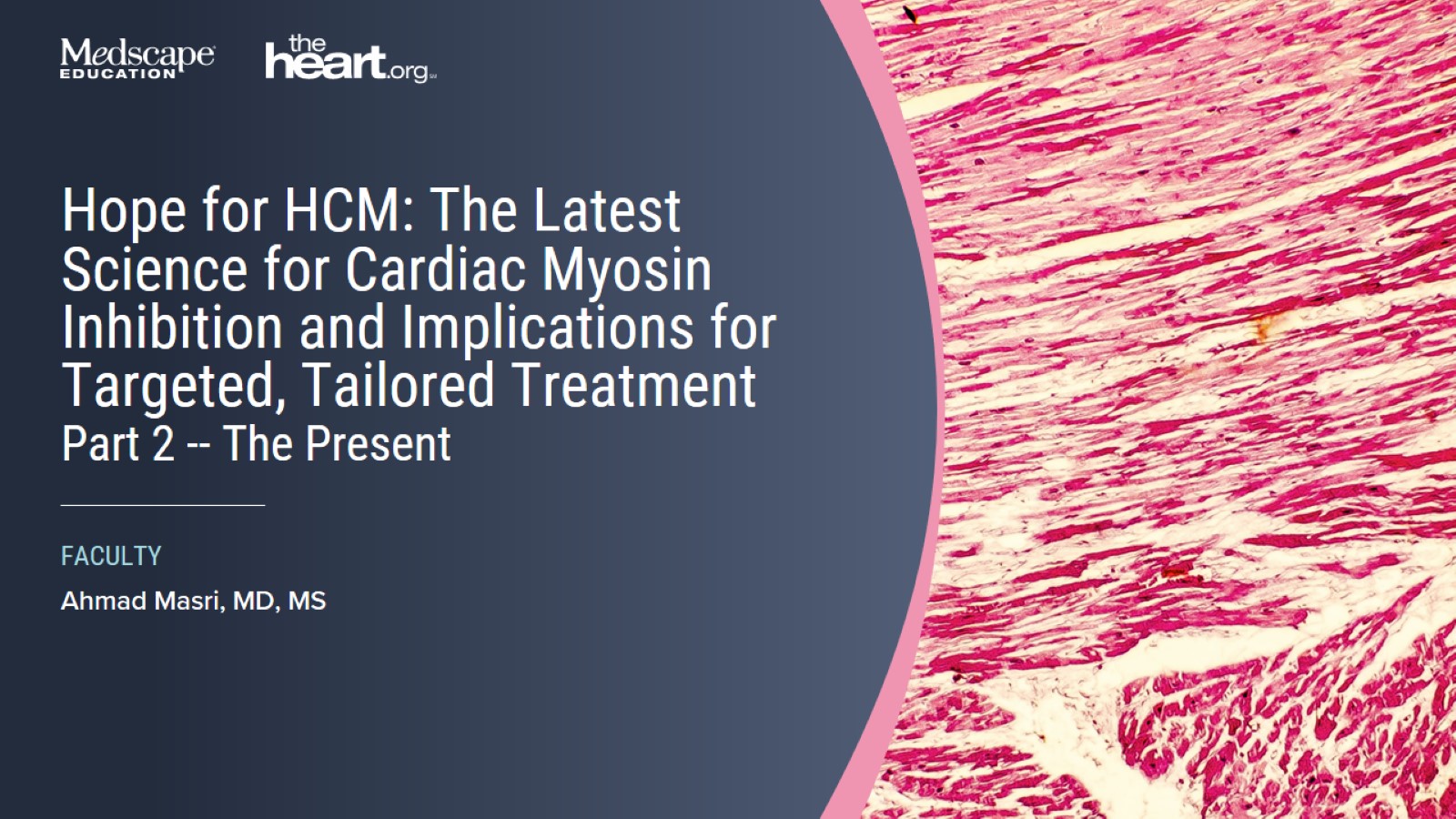 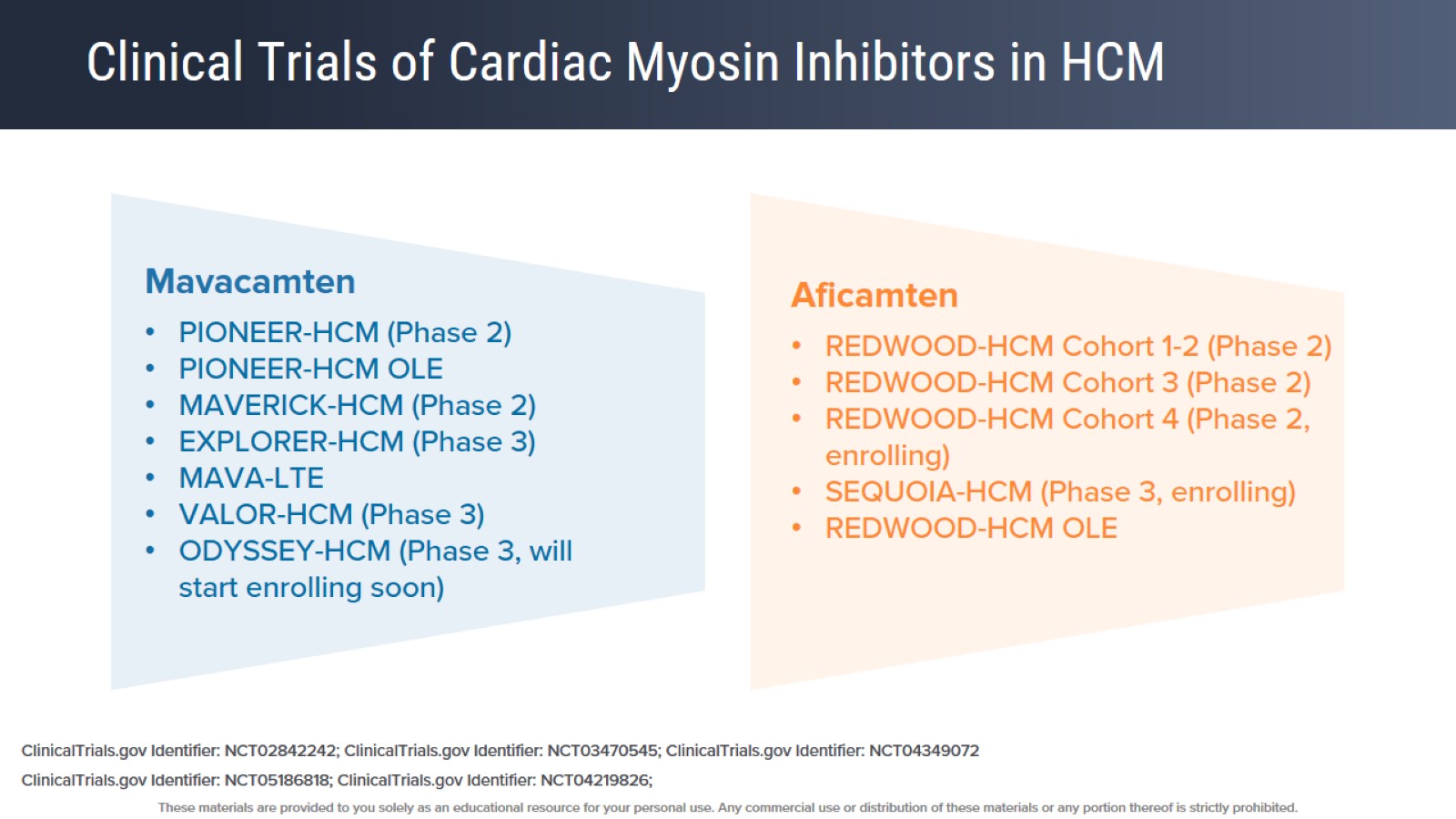 Clinical Trials of Cardiac Myosin Inhibitors in HCM
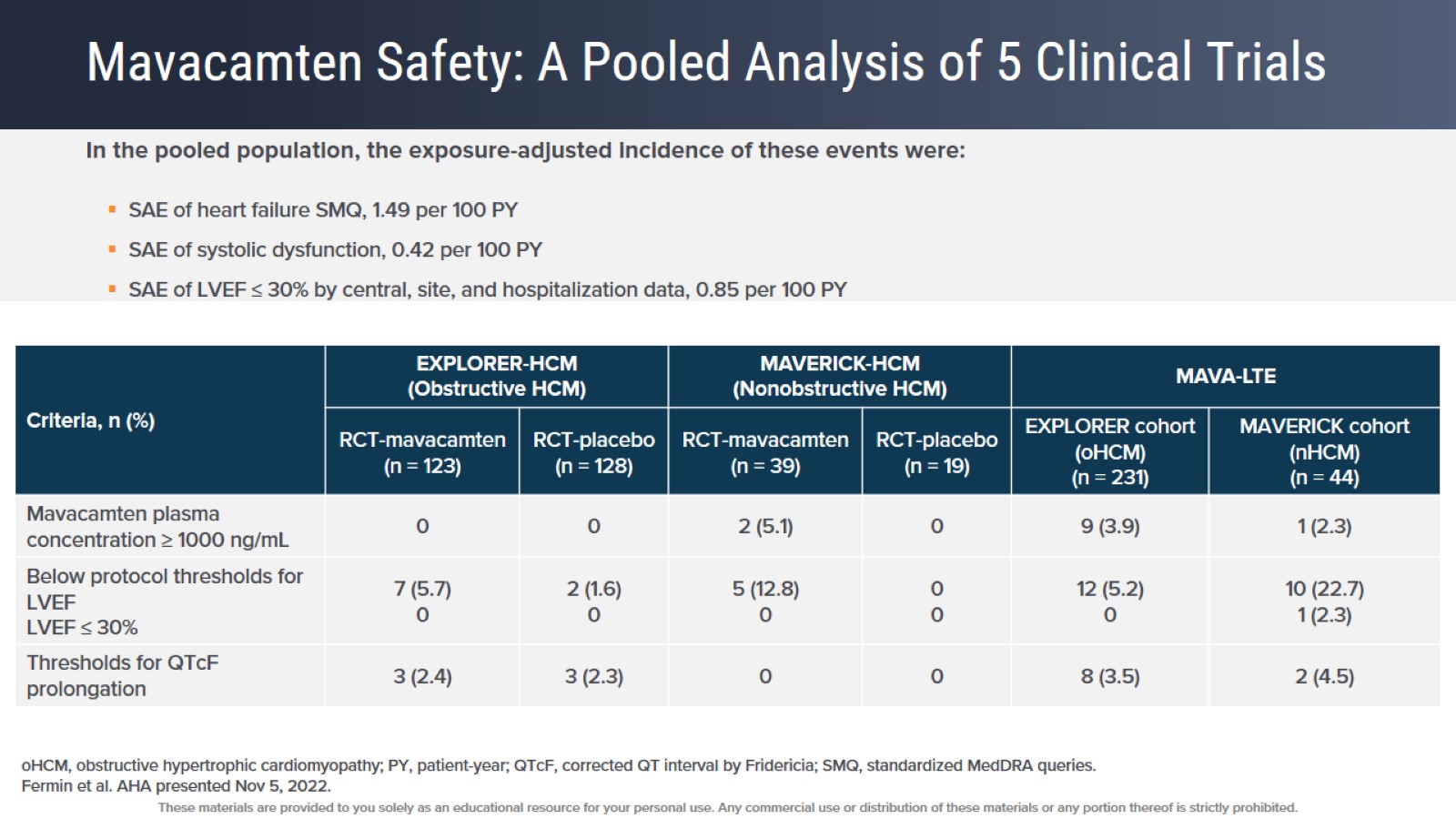 Mavacamten Safety: A Pooled Analysis of 5 Clinical Trials
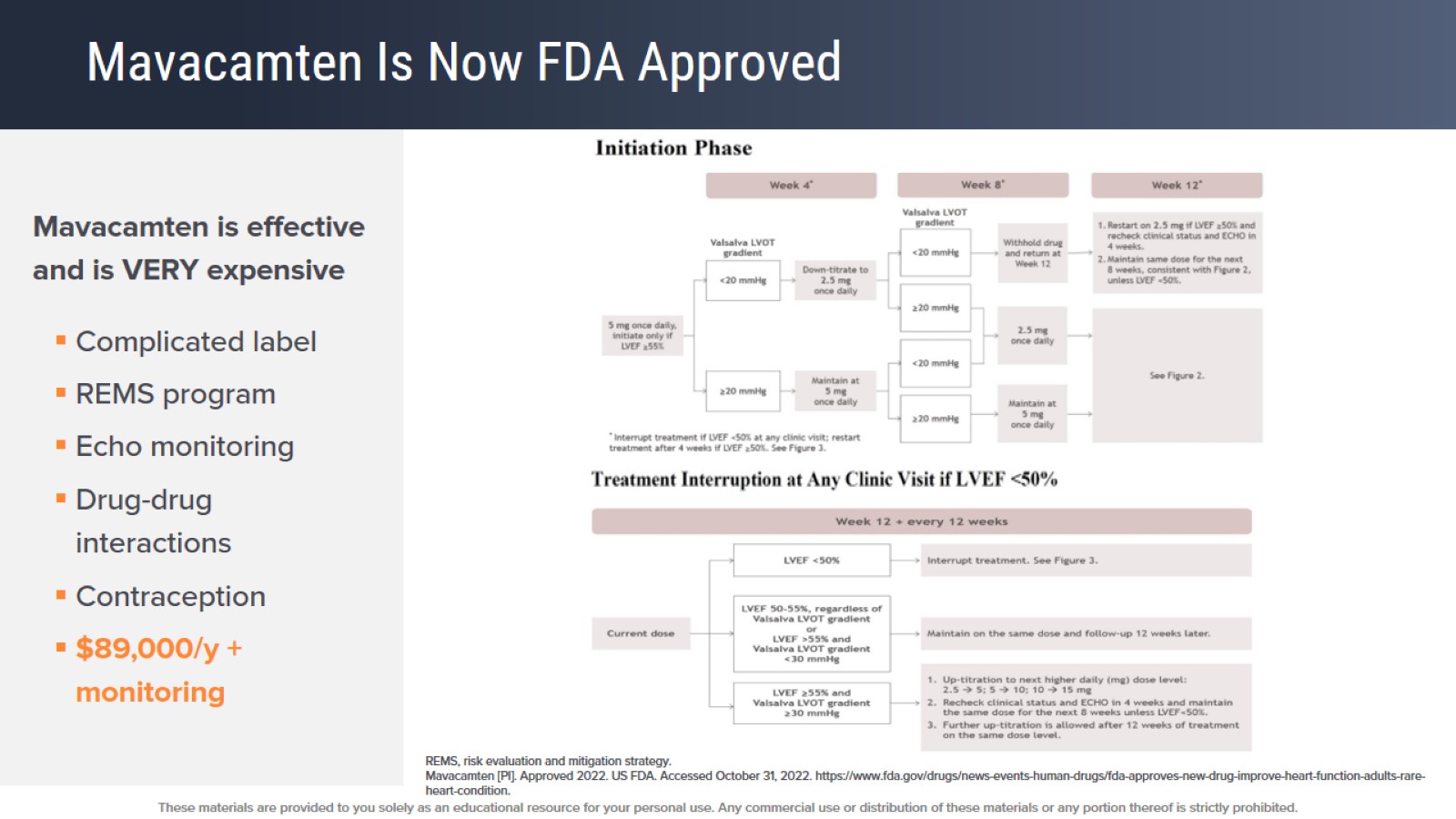 Mavacamten Is Now FDA Approved
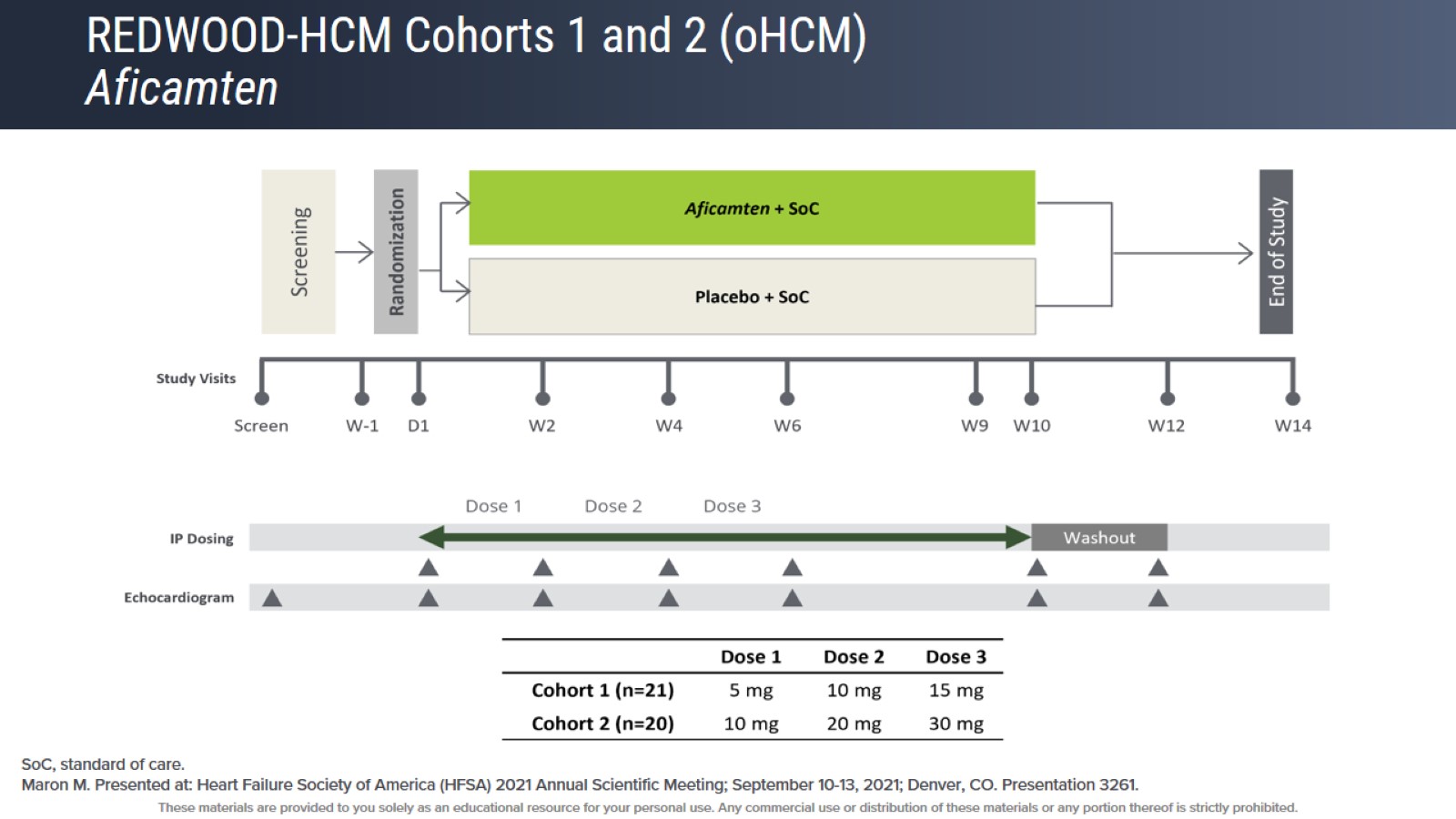 REDWOOD-HCM Cohorts 1 and 2 (oHCM)Aficamten
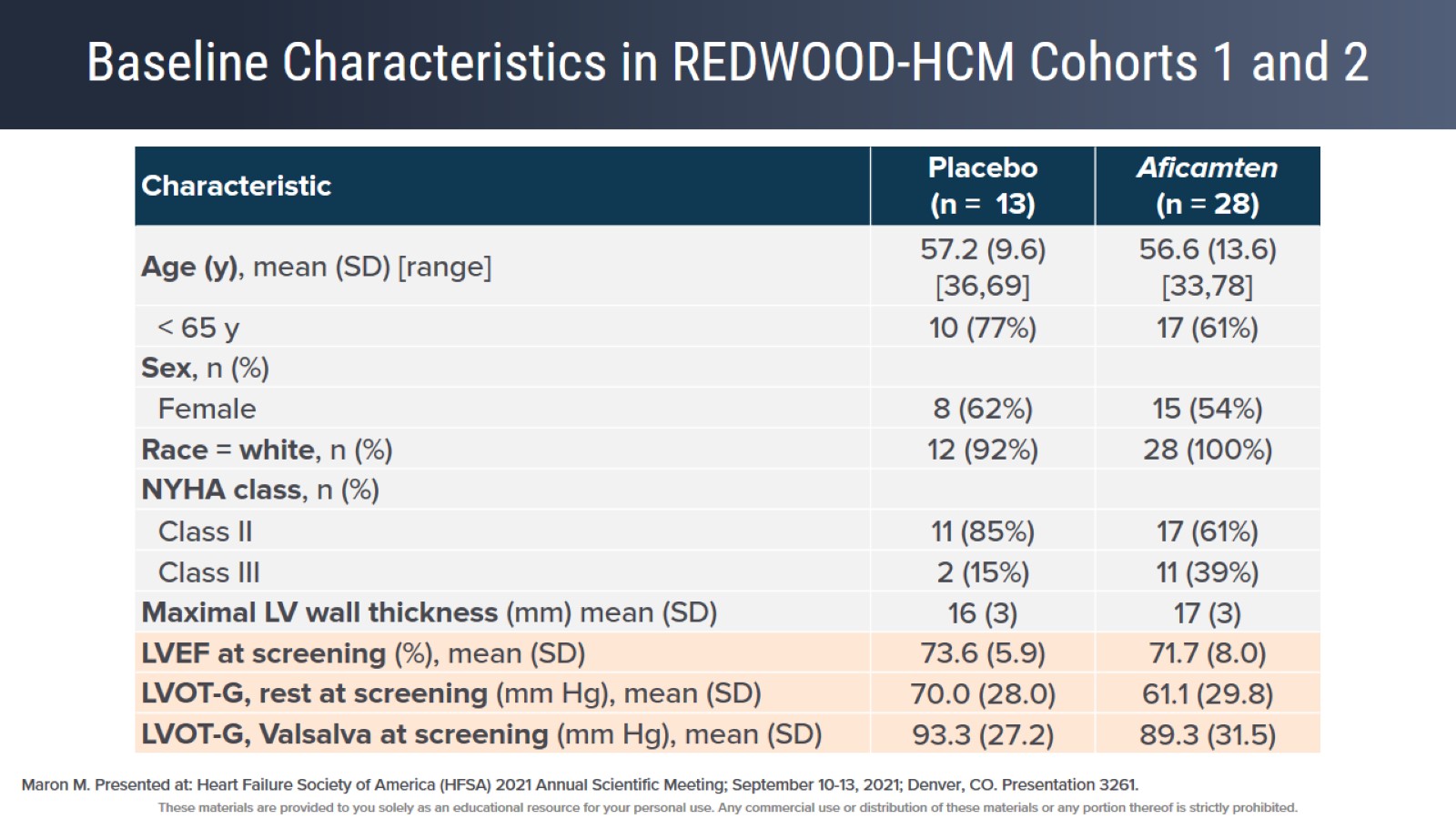 Baseline Characteristics in REDWOOD-HCM Cohorts 1 and 2
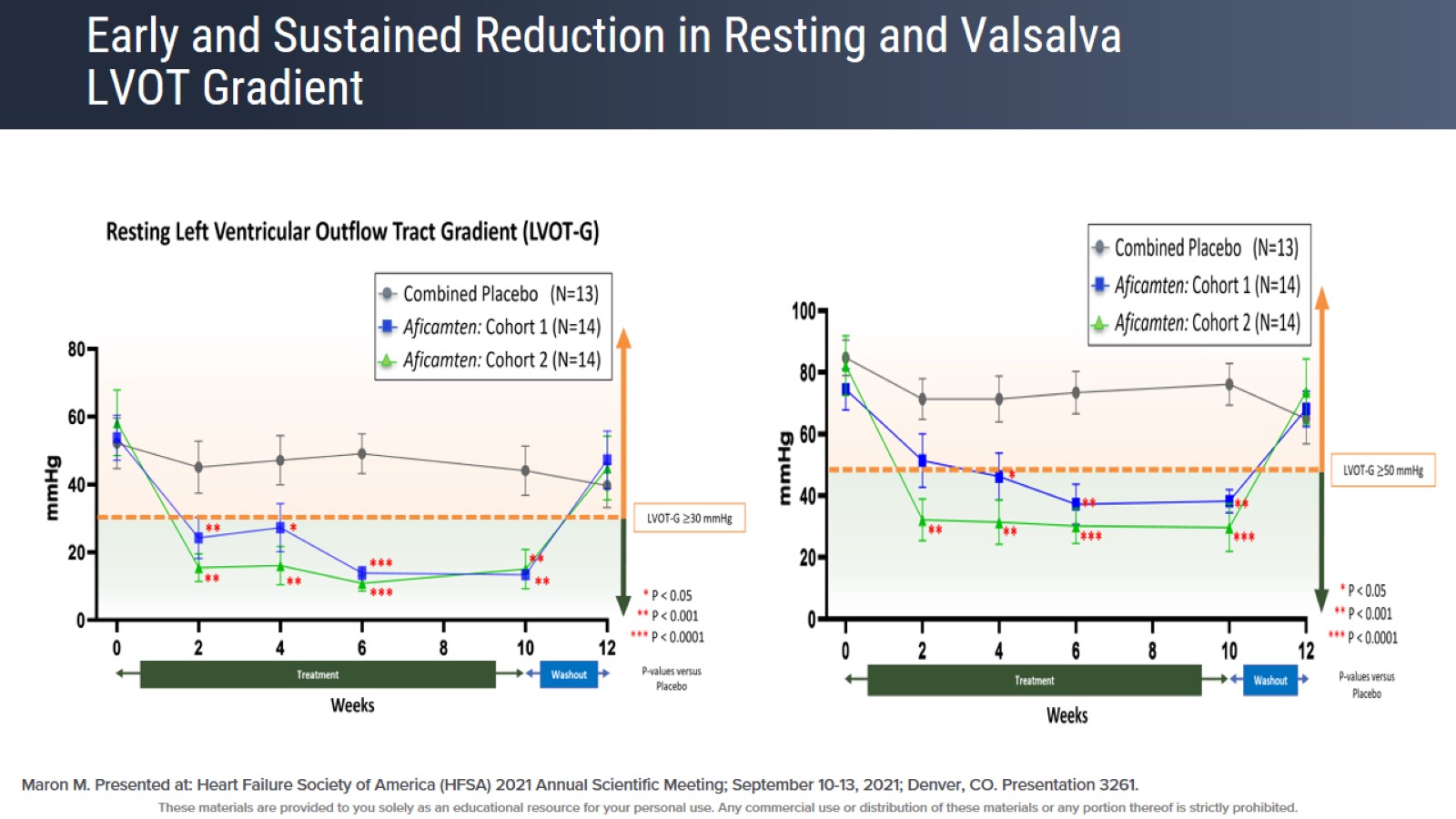 Early and Sustained Reduction in Resting and Valsalva LVOT Gradient
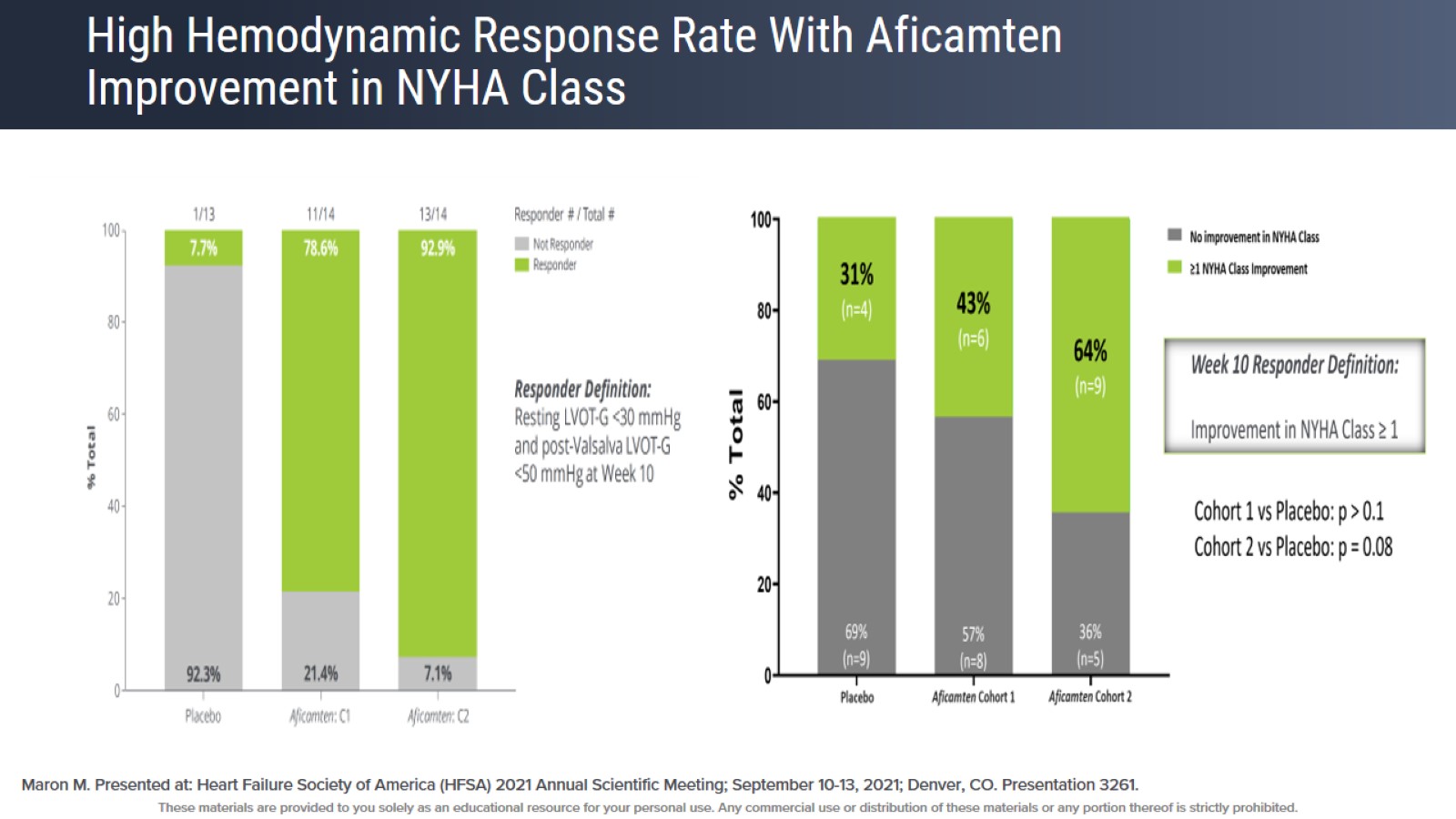 High Hemodynamic Response Rate With AficamtenImprovement in NYHA Class
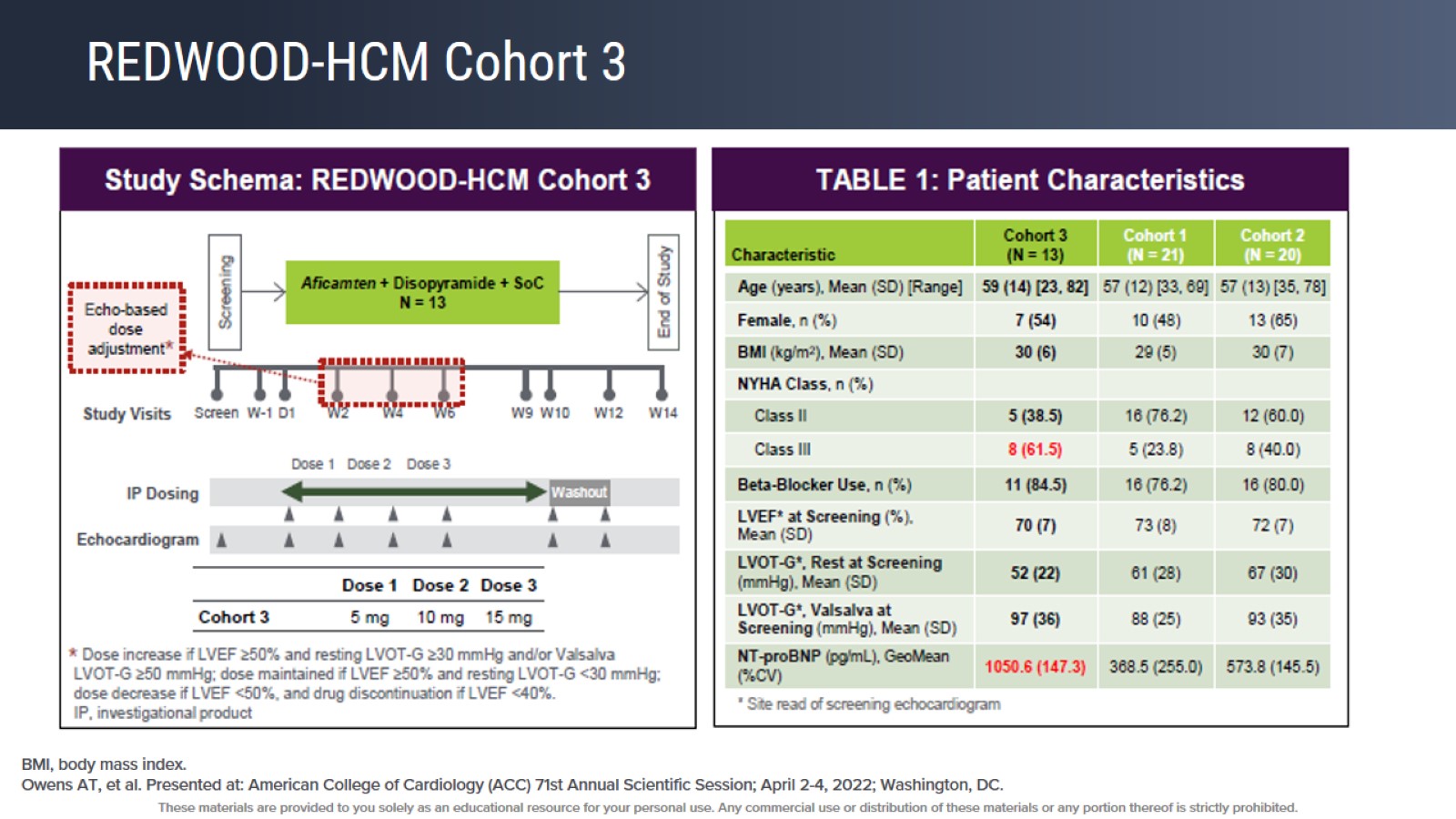 REDWOOD-HCM Cohort 3
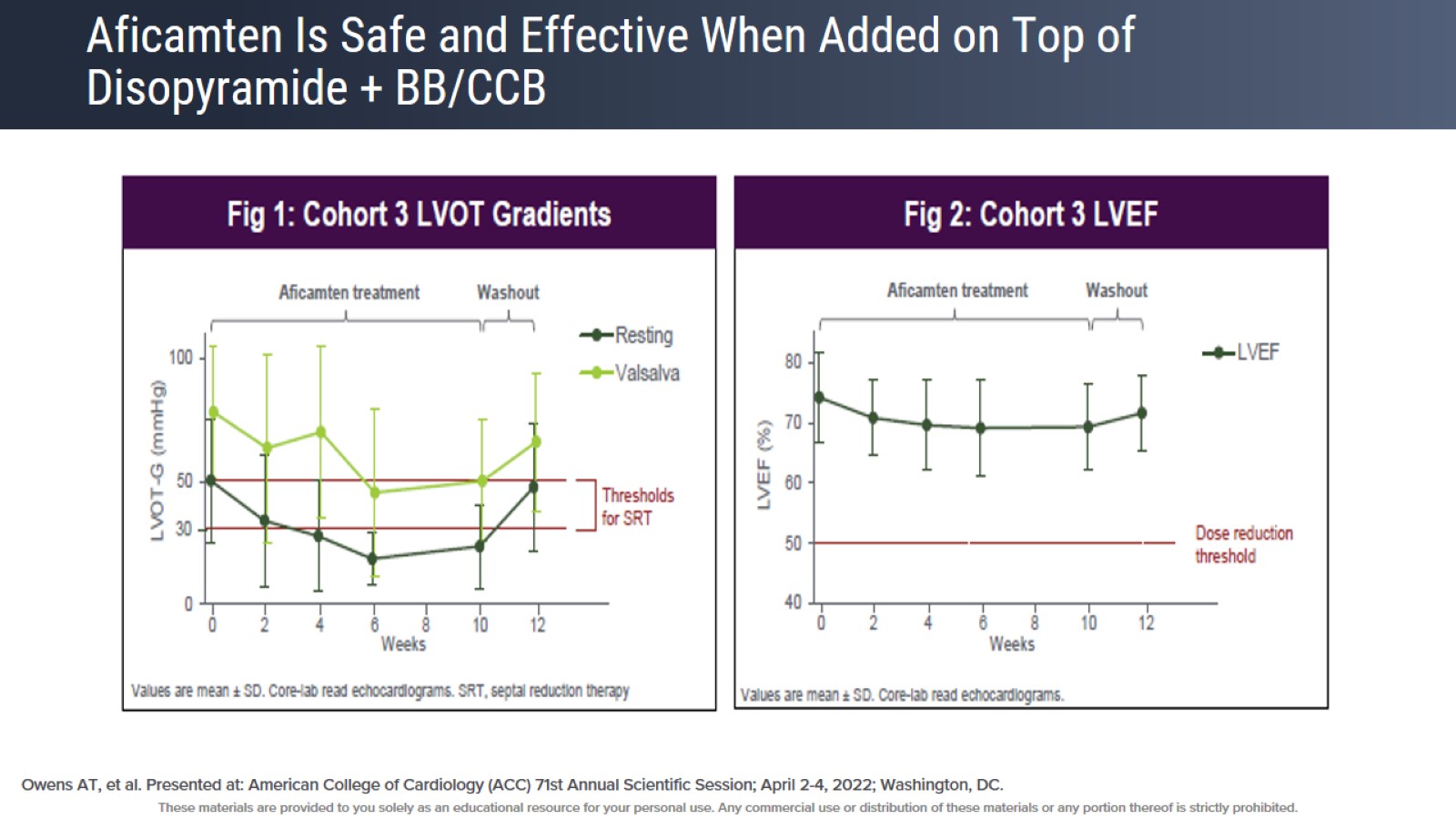 Aficamten Is Safe and Effective When Added on Top of Disopyramide + BB/CCB
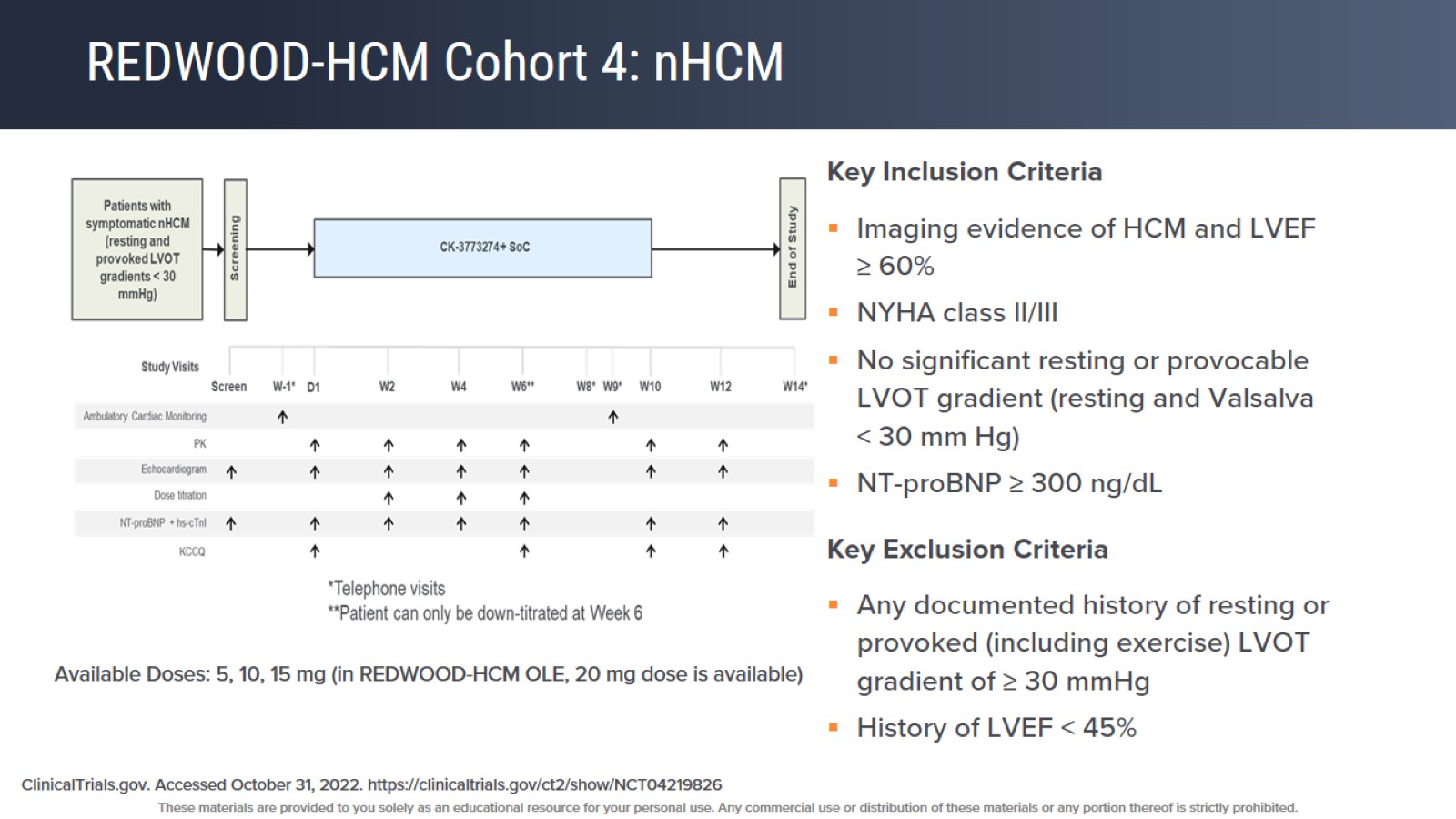 REDWOOD-HCM Cohort 4: nHCM
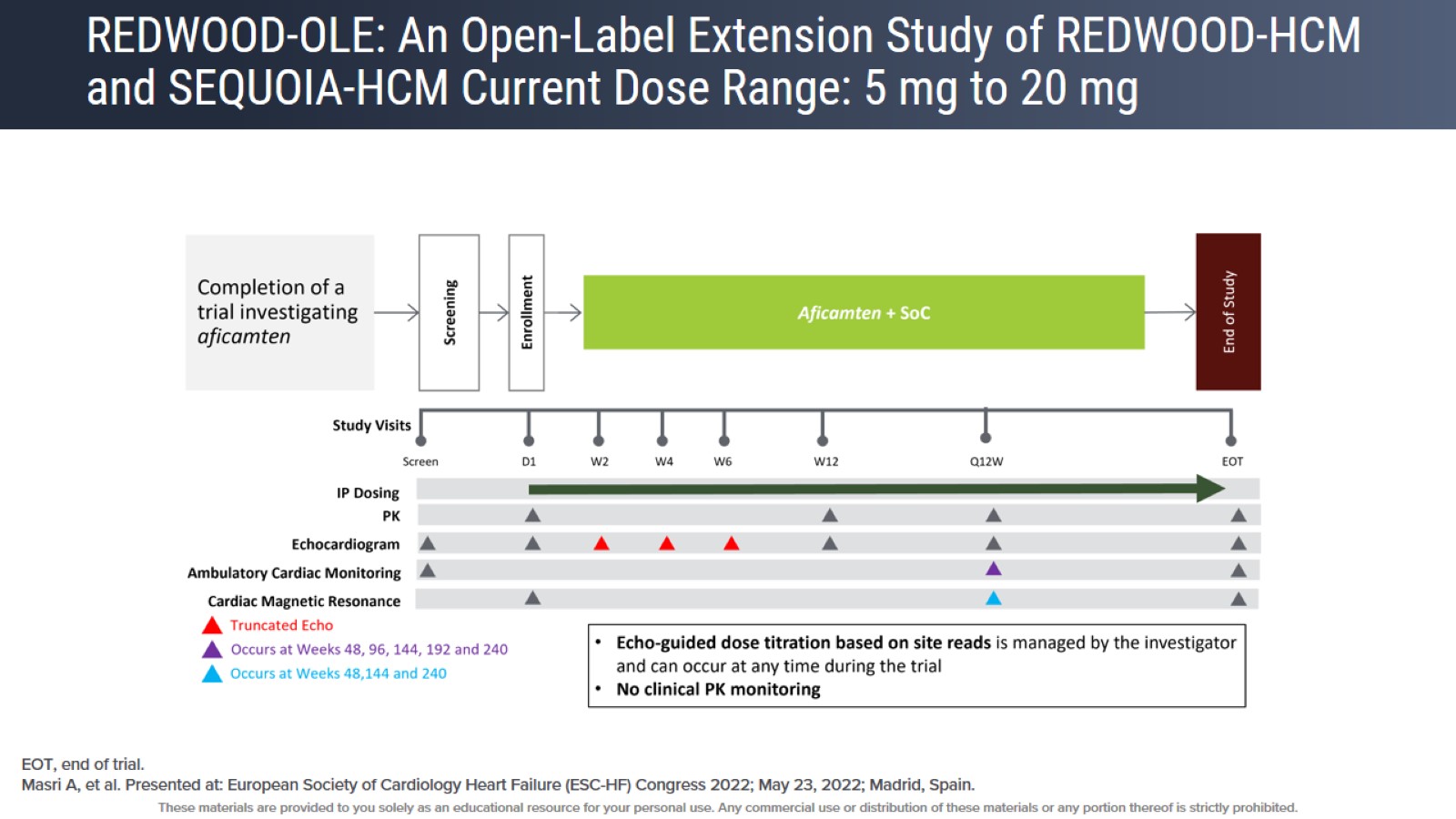 REDWOOD-OLE: An Open-Label Extension Study of REDWOOD-HCM and SEQUOIA-HCM Current Dose Range: 5 mg to 20 mg
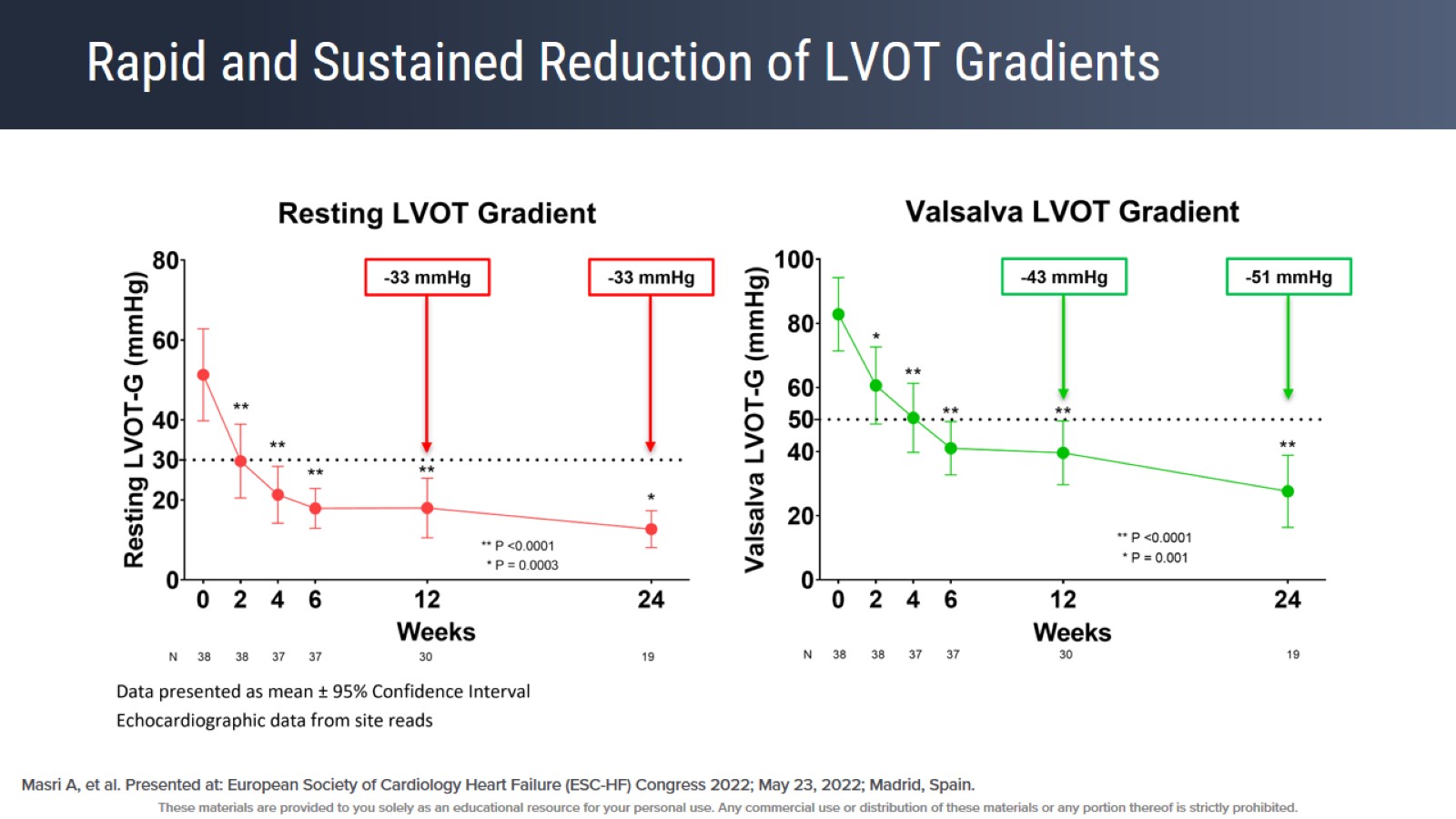 Rapid and Sustained Reduction of LVOT Gradients
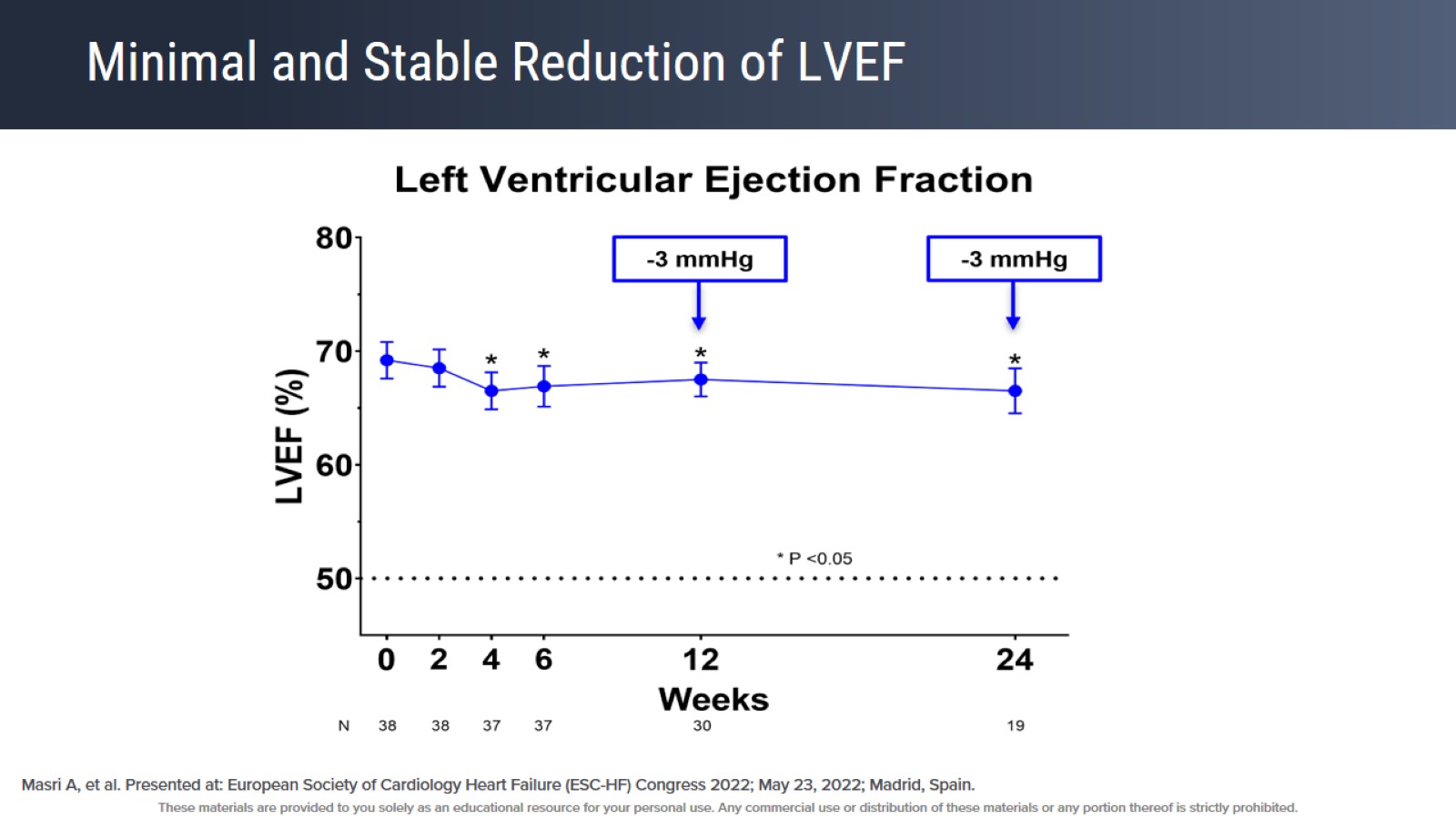 Minimal and Stable Reduction of LVEF
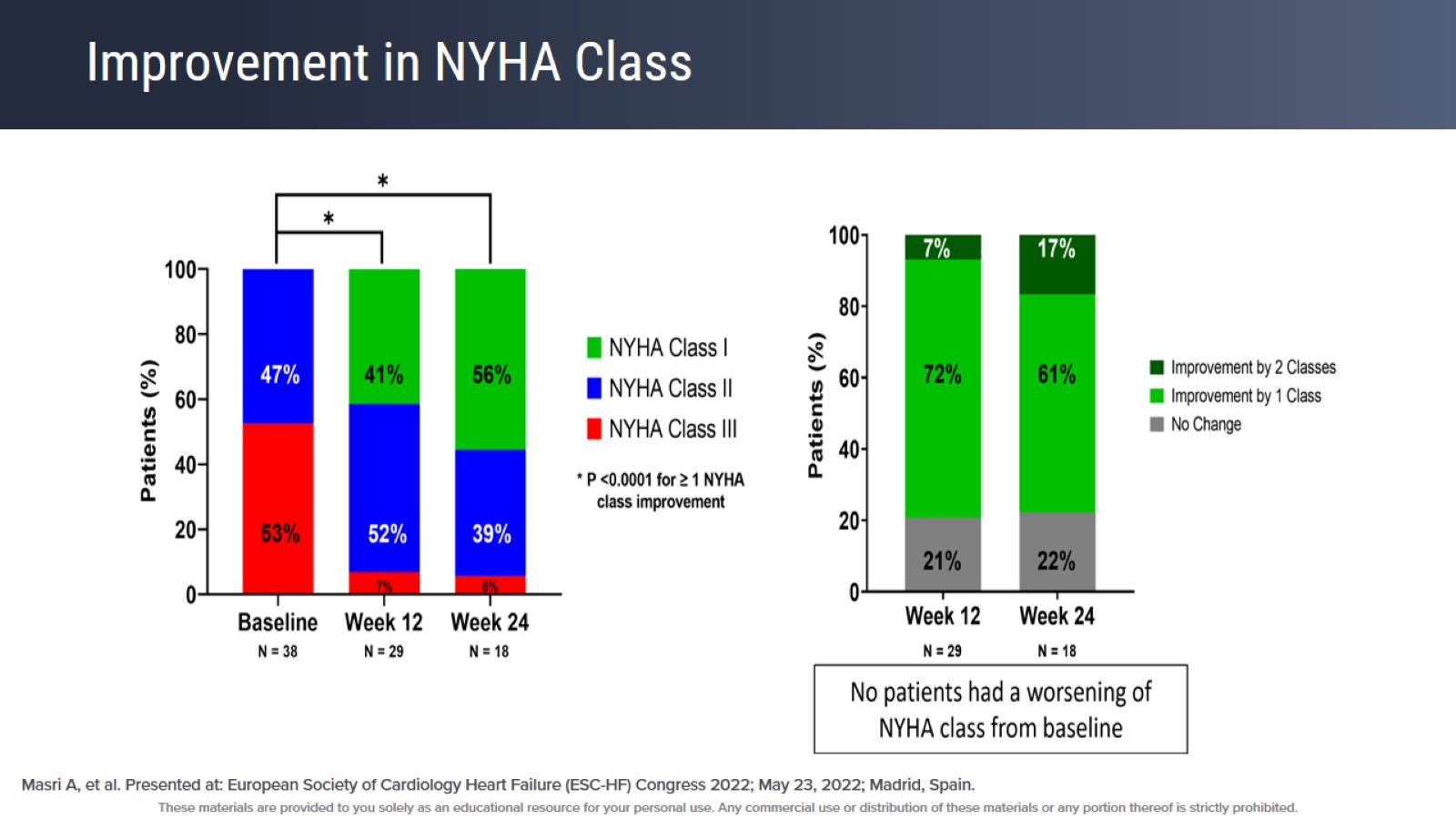 Improvement in NYHA Class
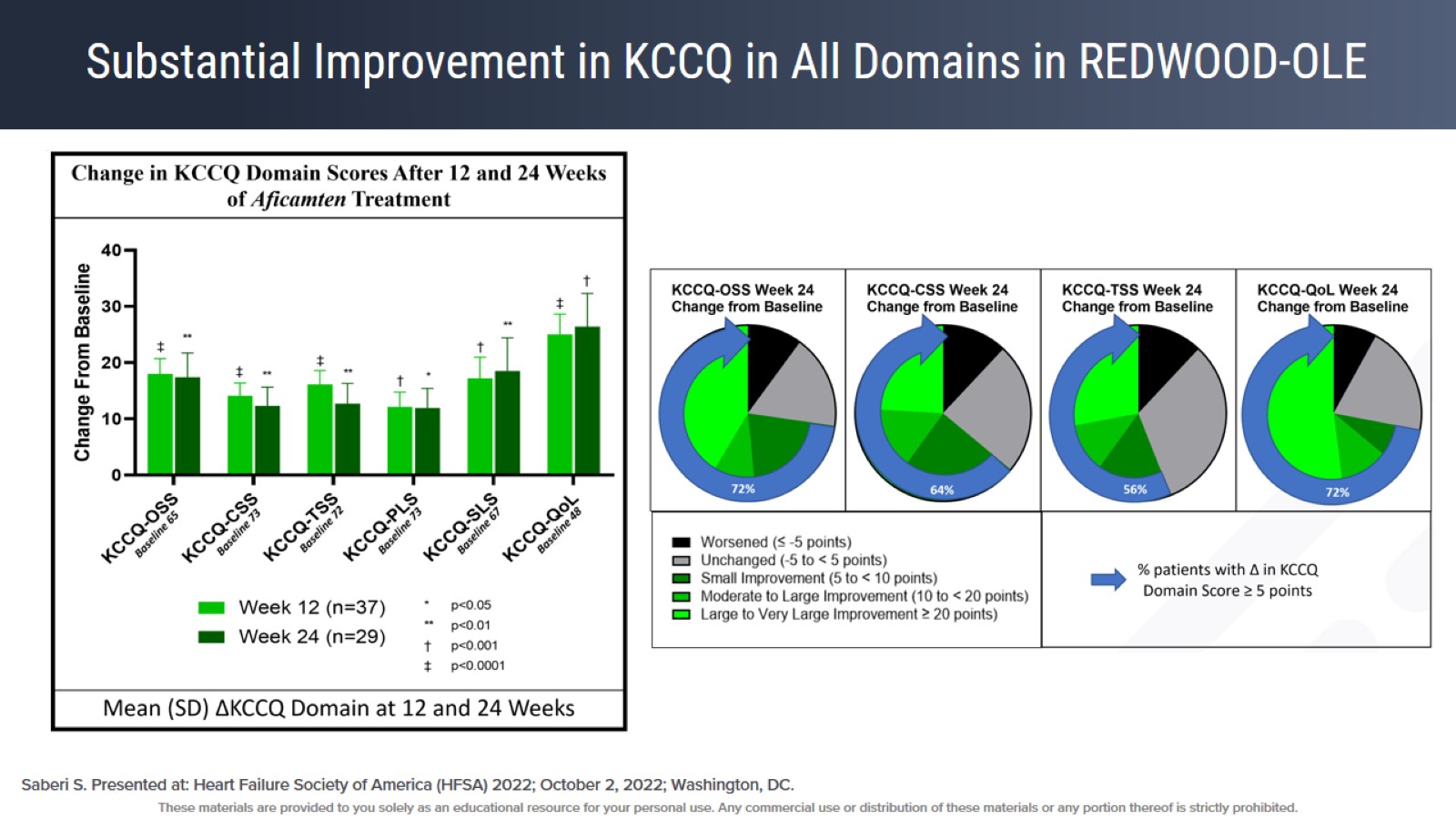 Substantial Improvement in KCCQ in All Domains in REDWOOD-OLE
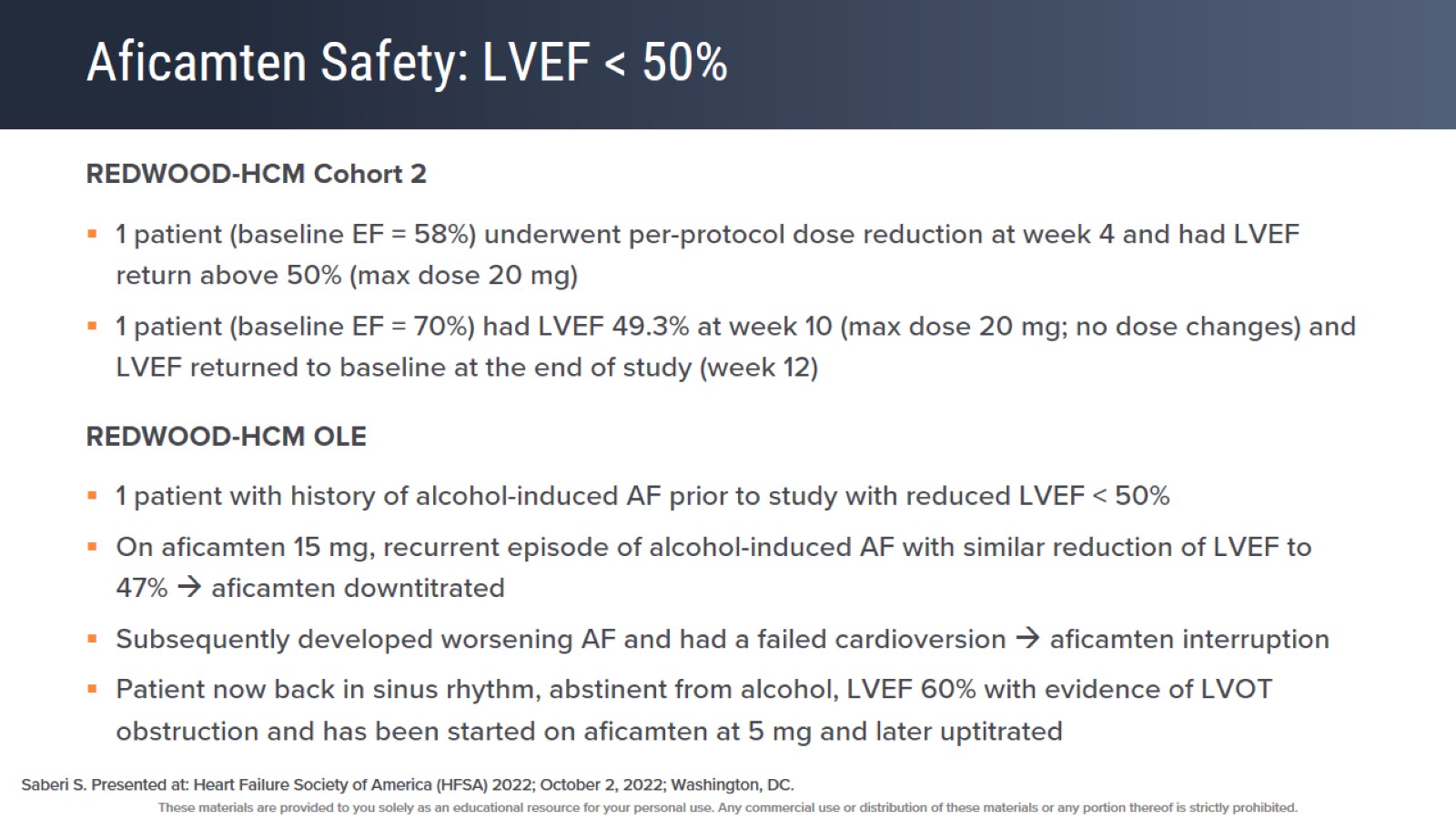 Aficamten Safety: LVEF < 50%
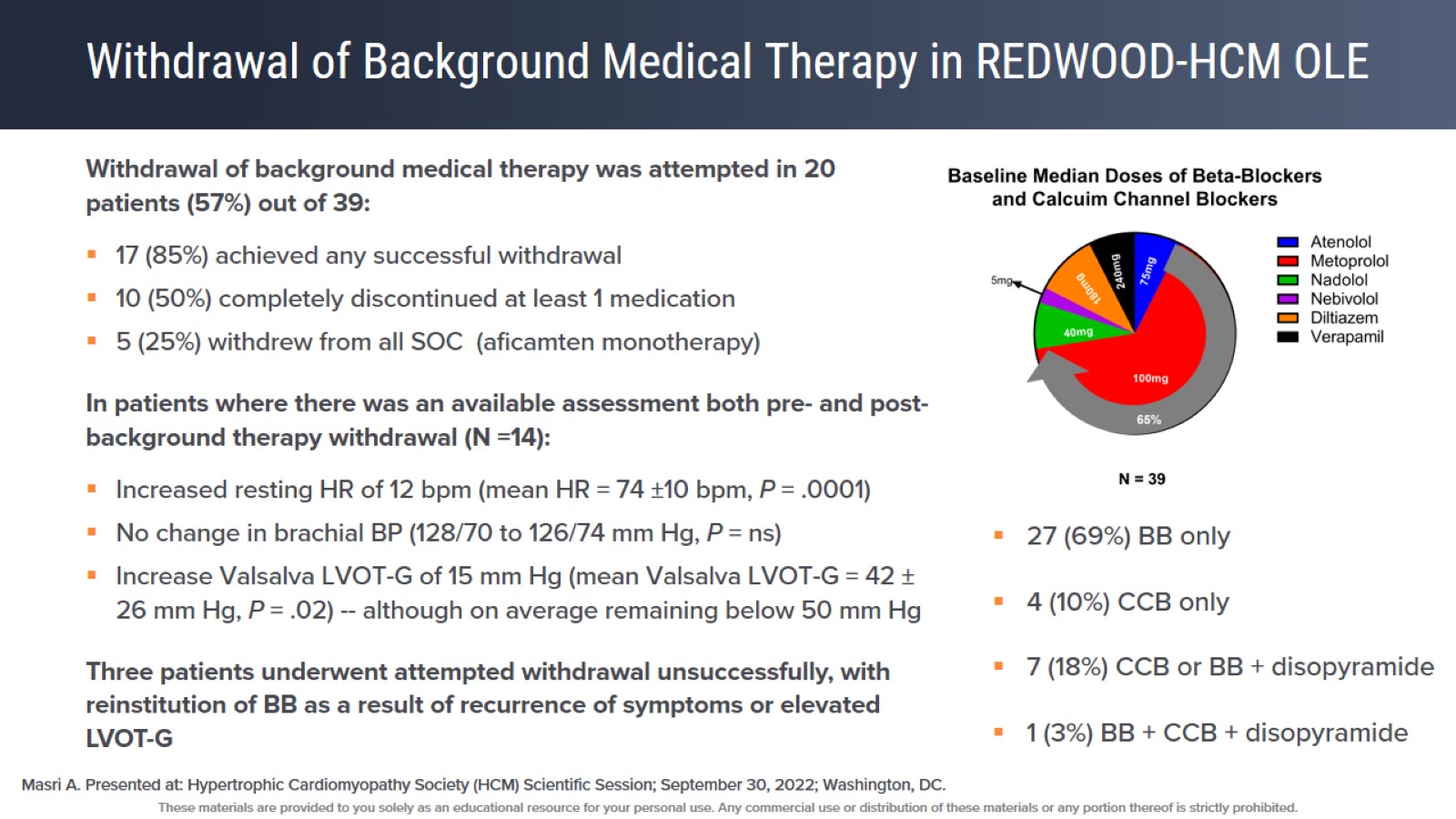 Withdrawal of Background Medical Therapy in REDWOOD-HCM OLE
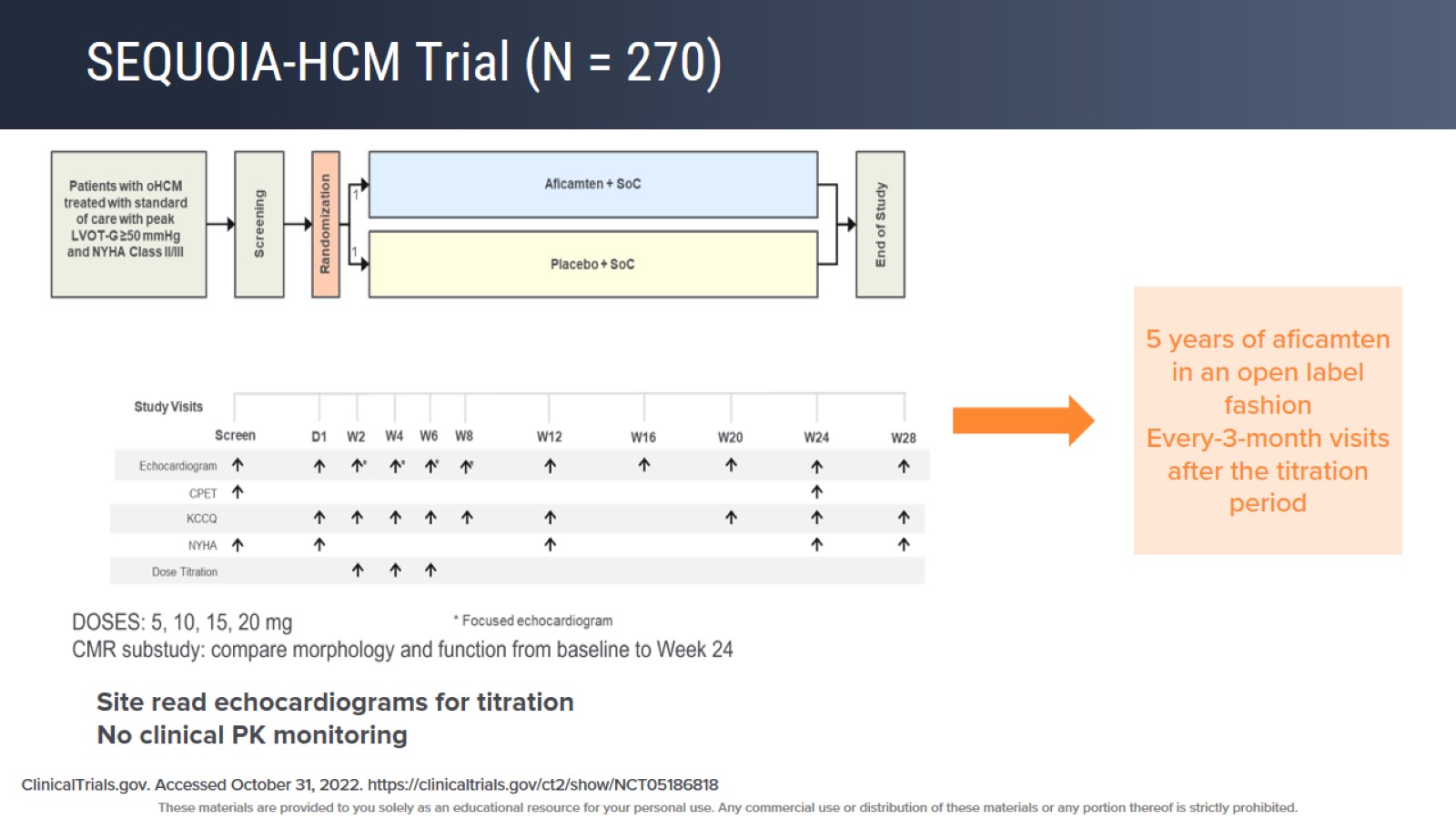 SEQUOIA-HCM Trial (N = 270)
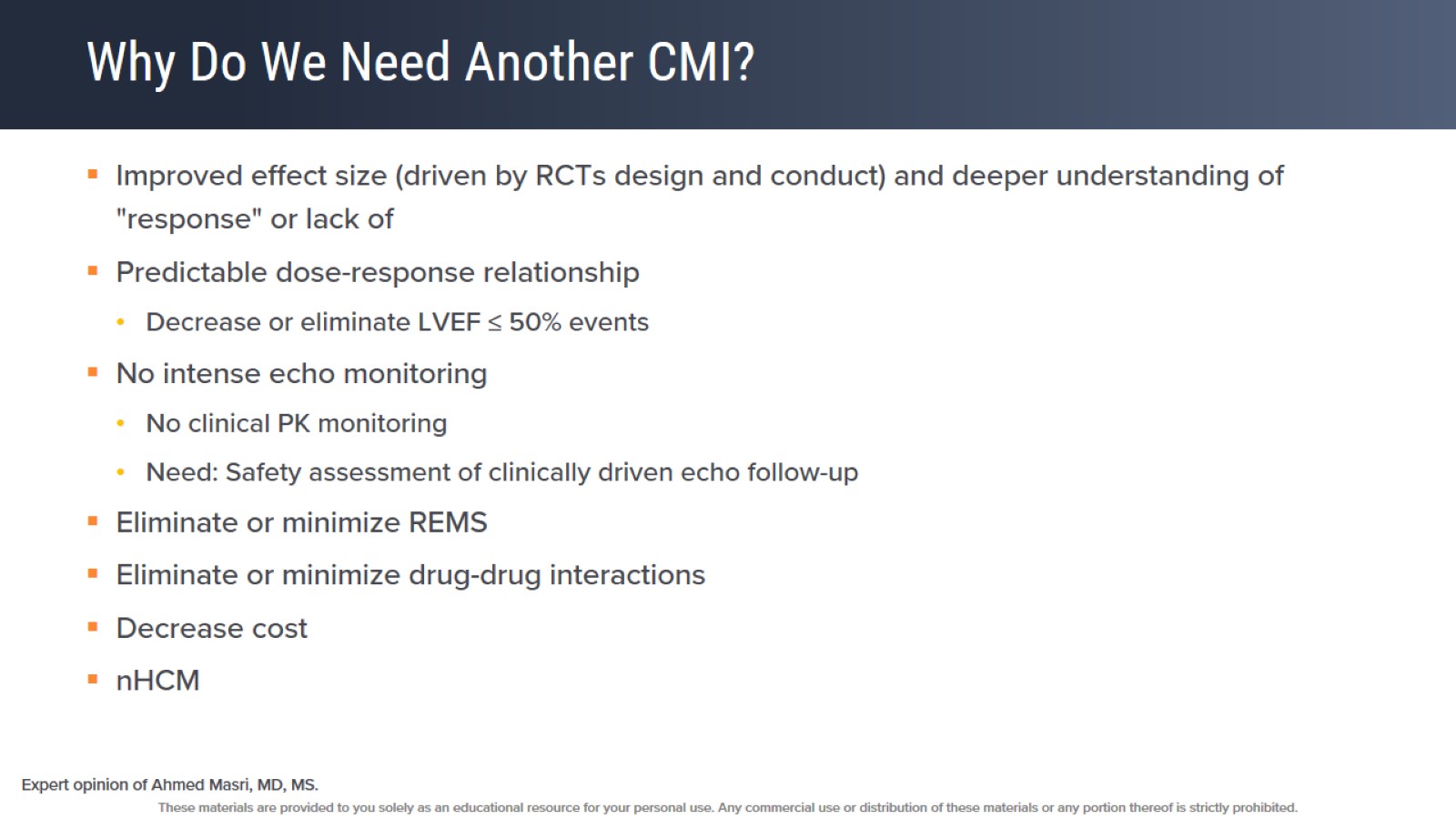 Why Do We Need Another CMI?
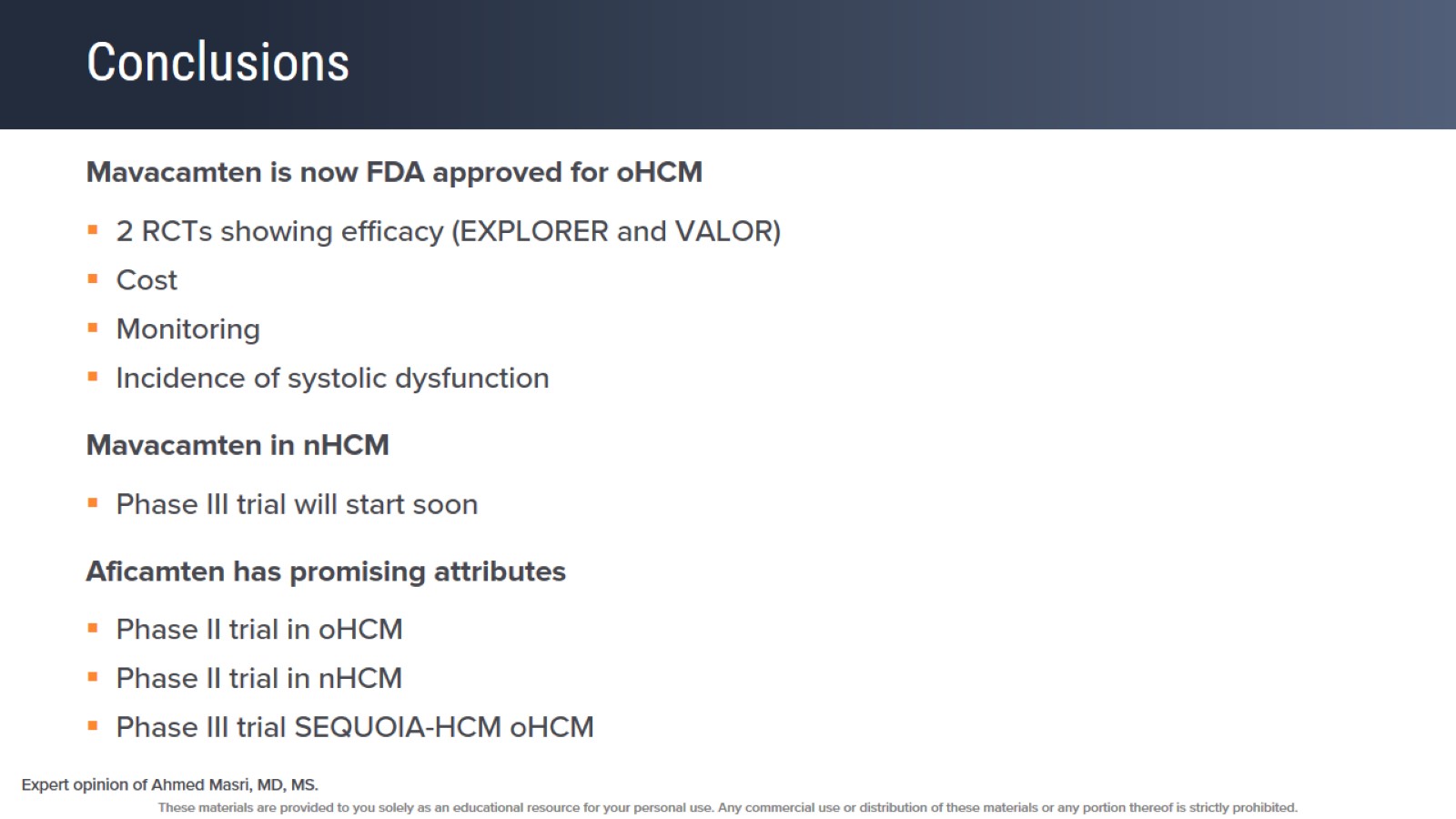 Conclusions
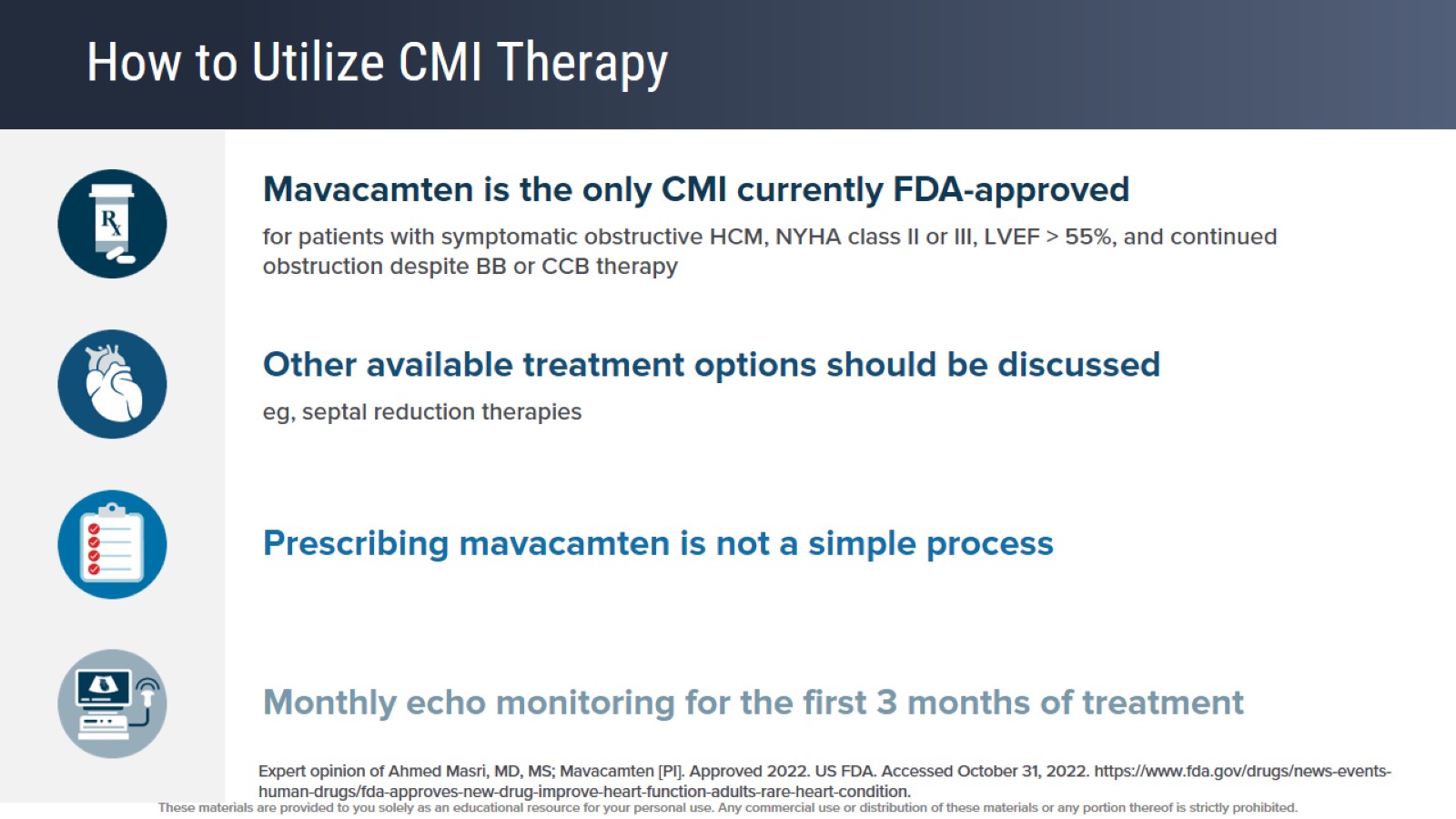 How to Utilize CMI Therapy
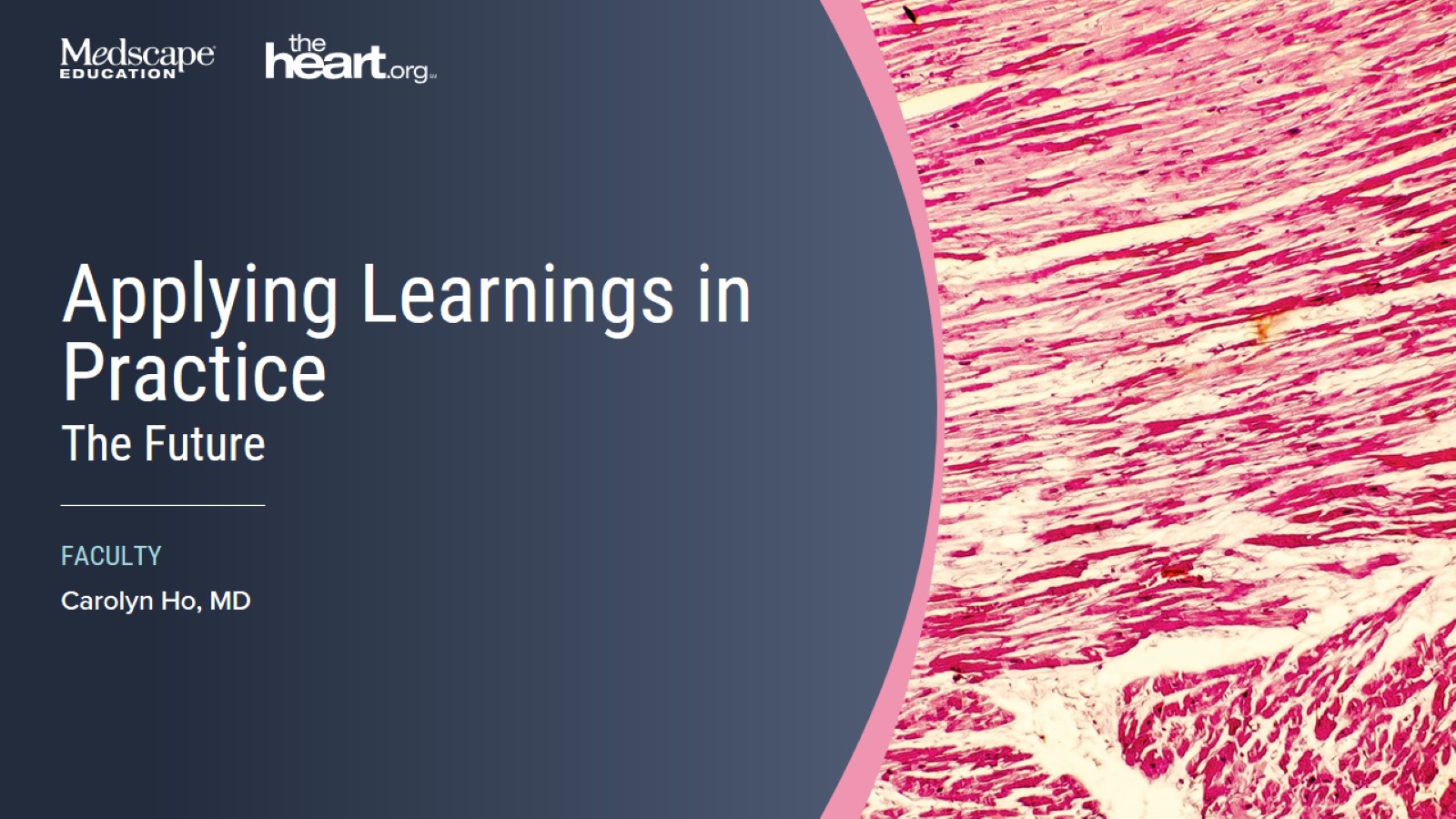 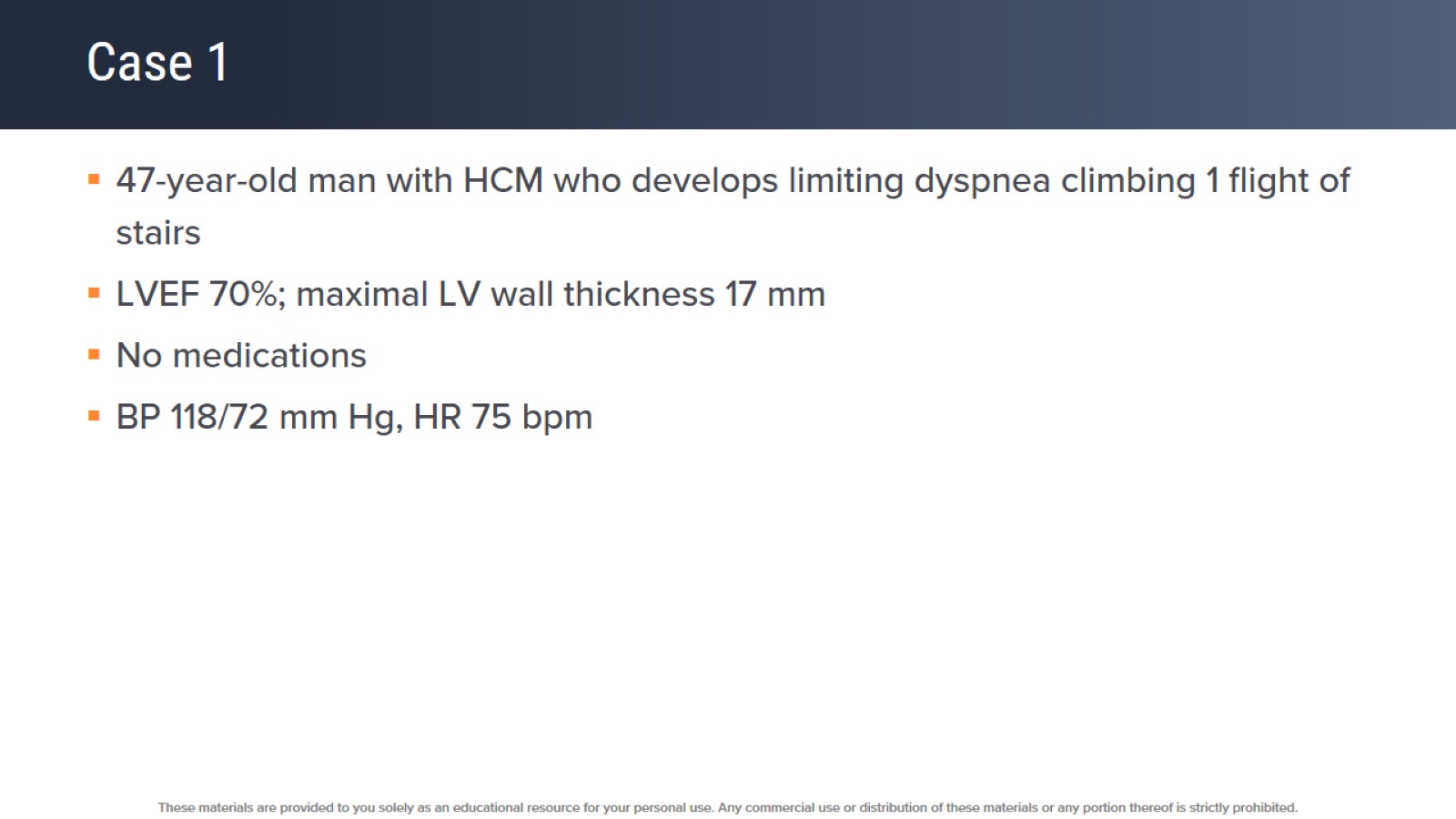 Case 1
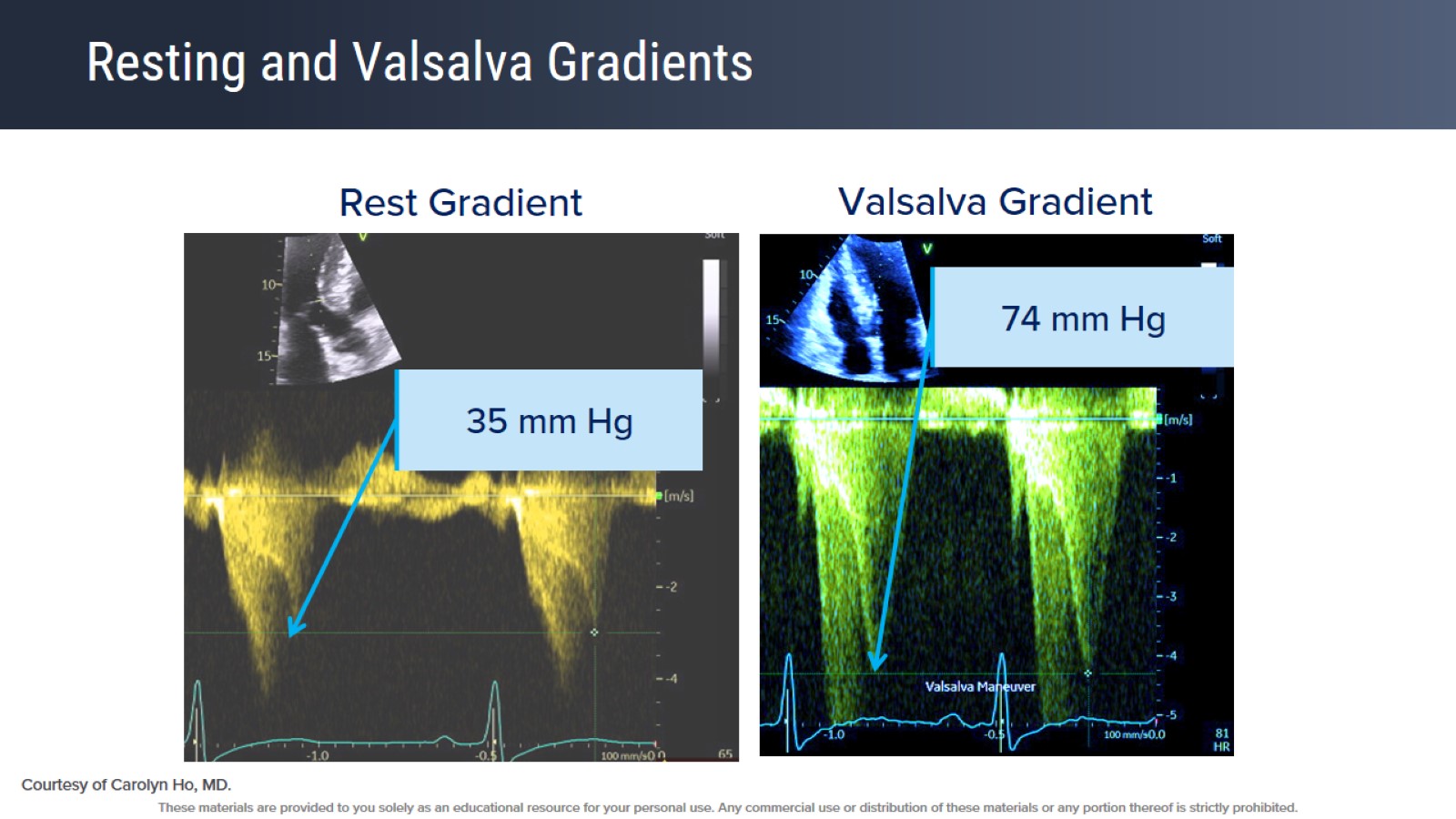 Resting and Valsalva Gradients
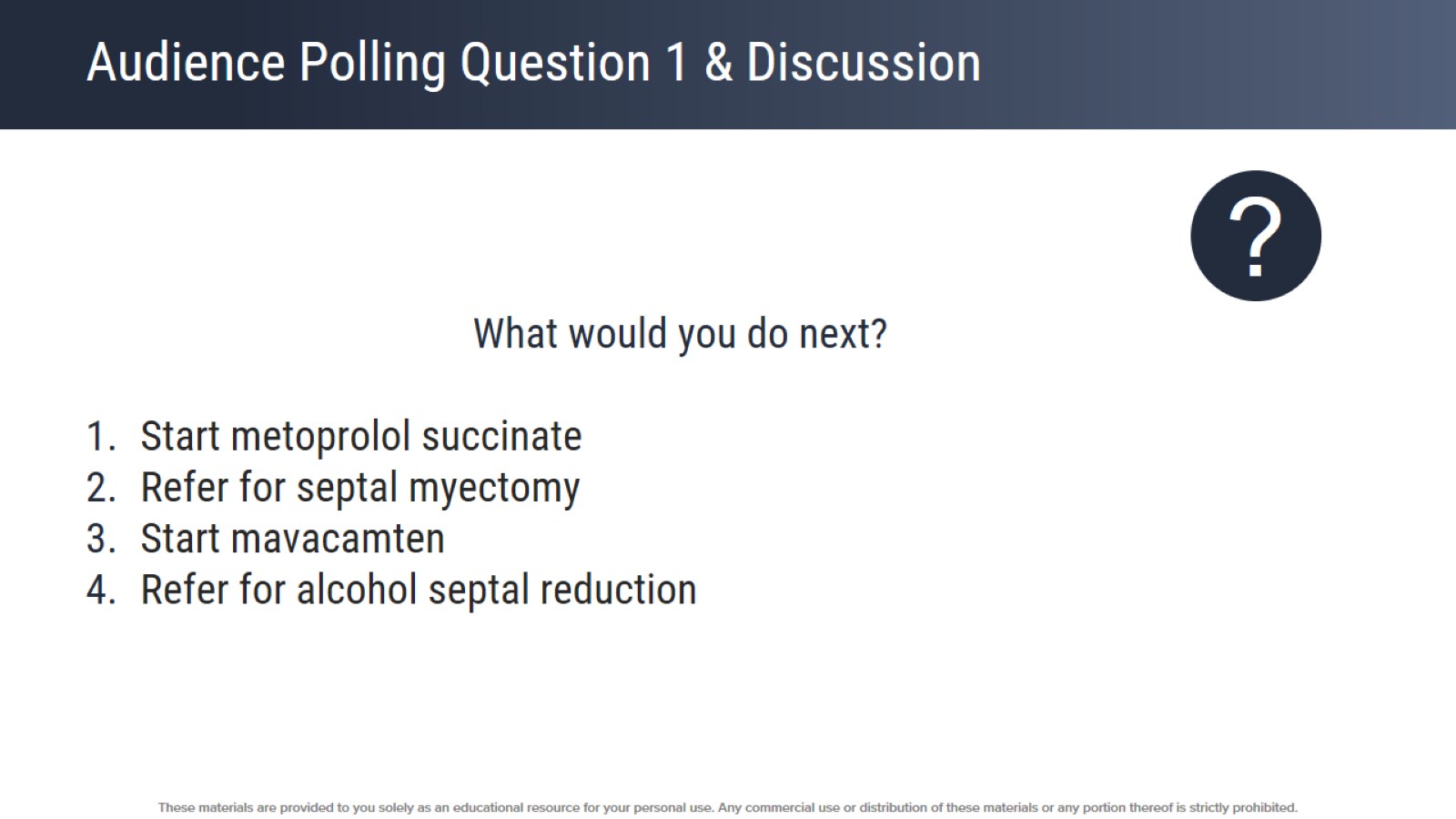 Audience Polling Question 1 & Discussion
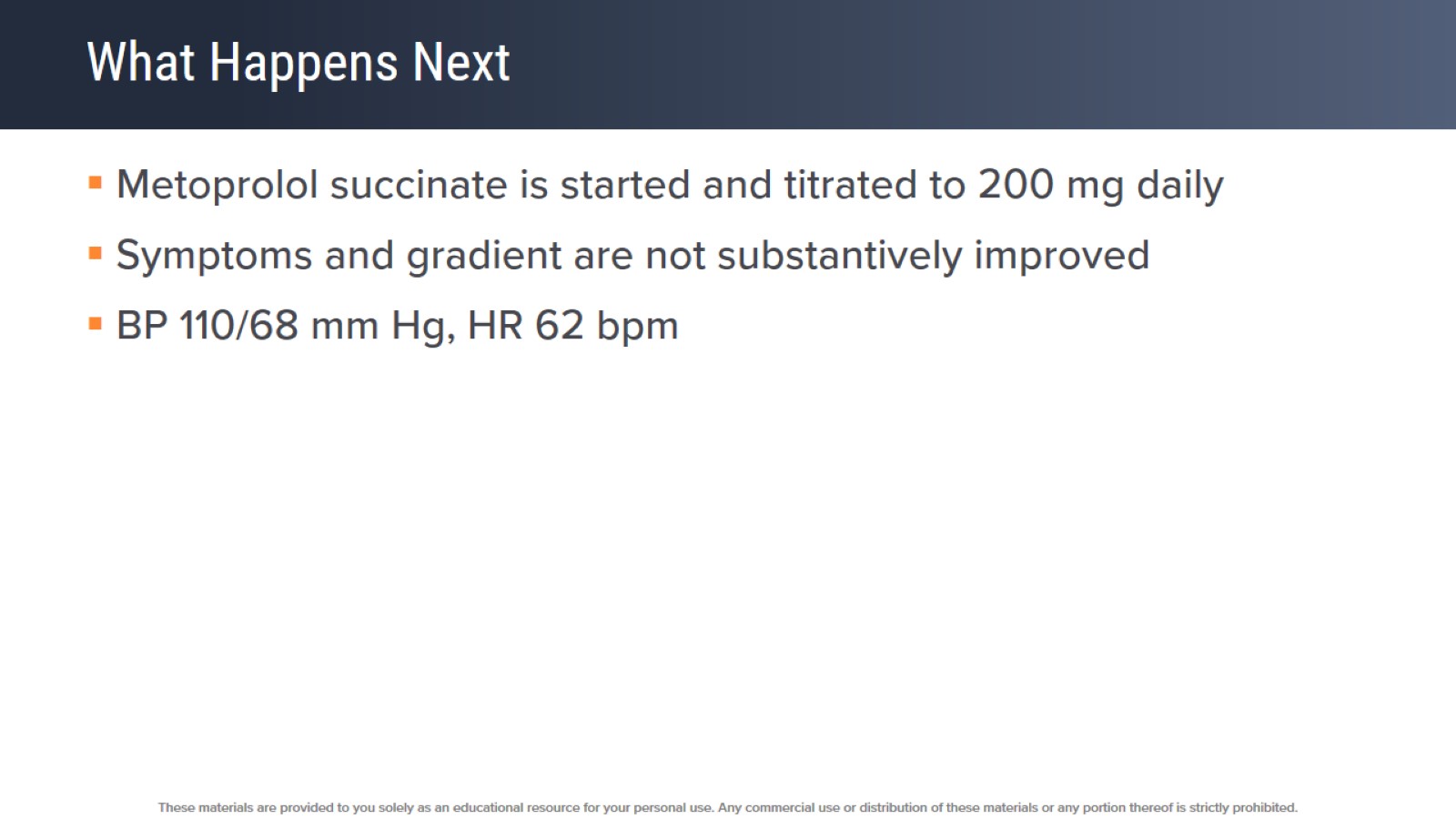 What Happens Next
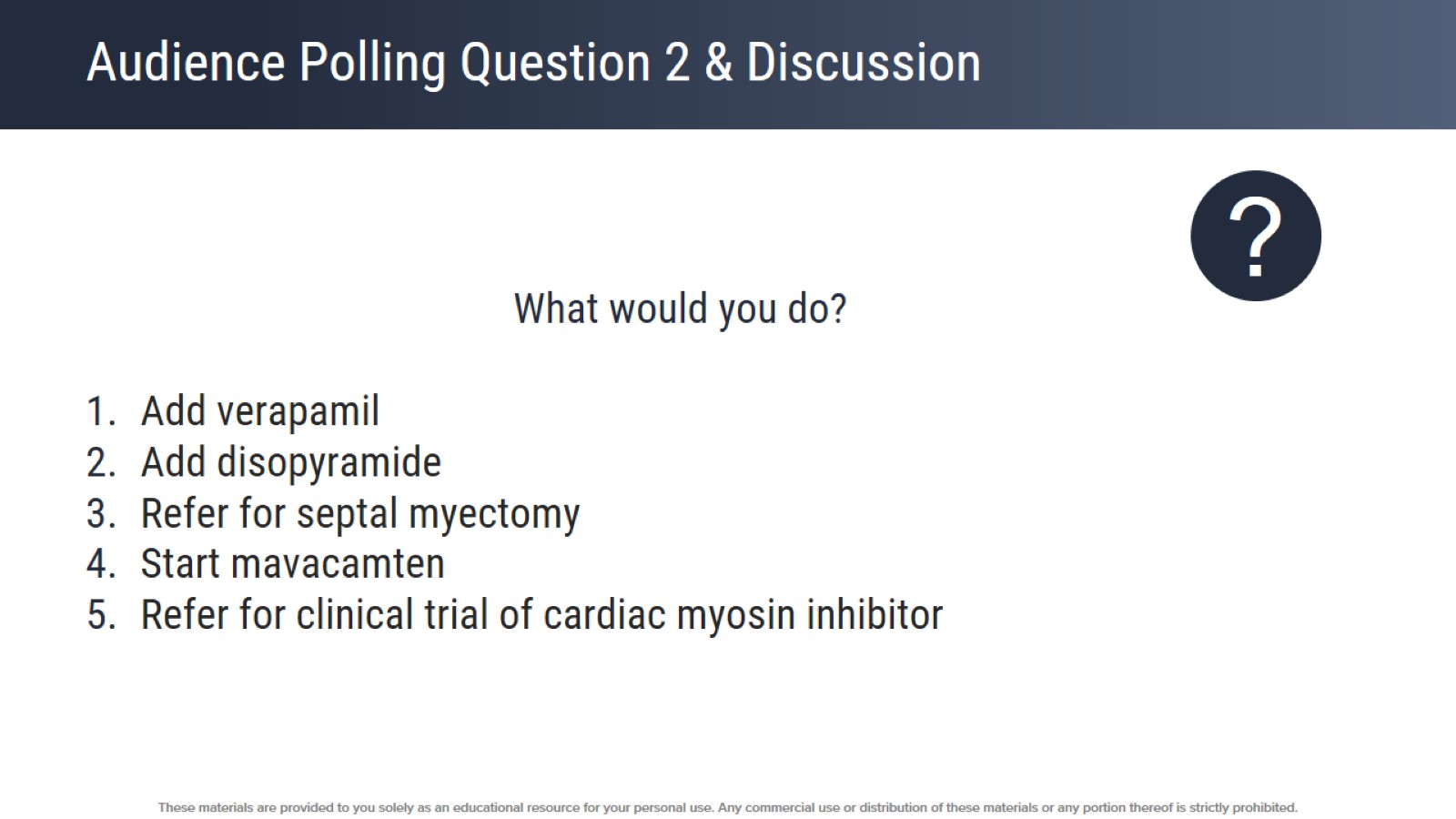 Audience Polling Question 2 & Discussion
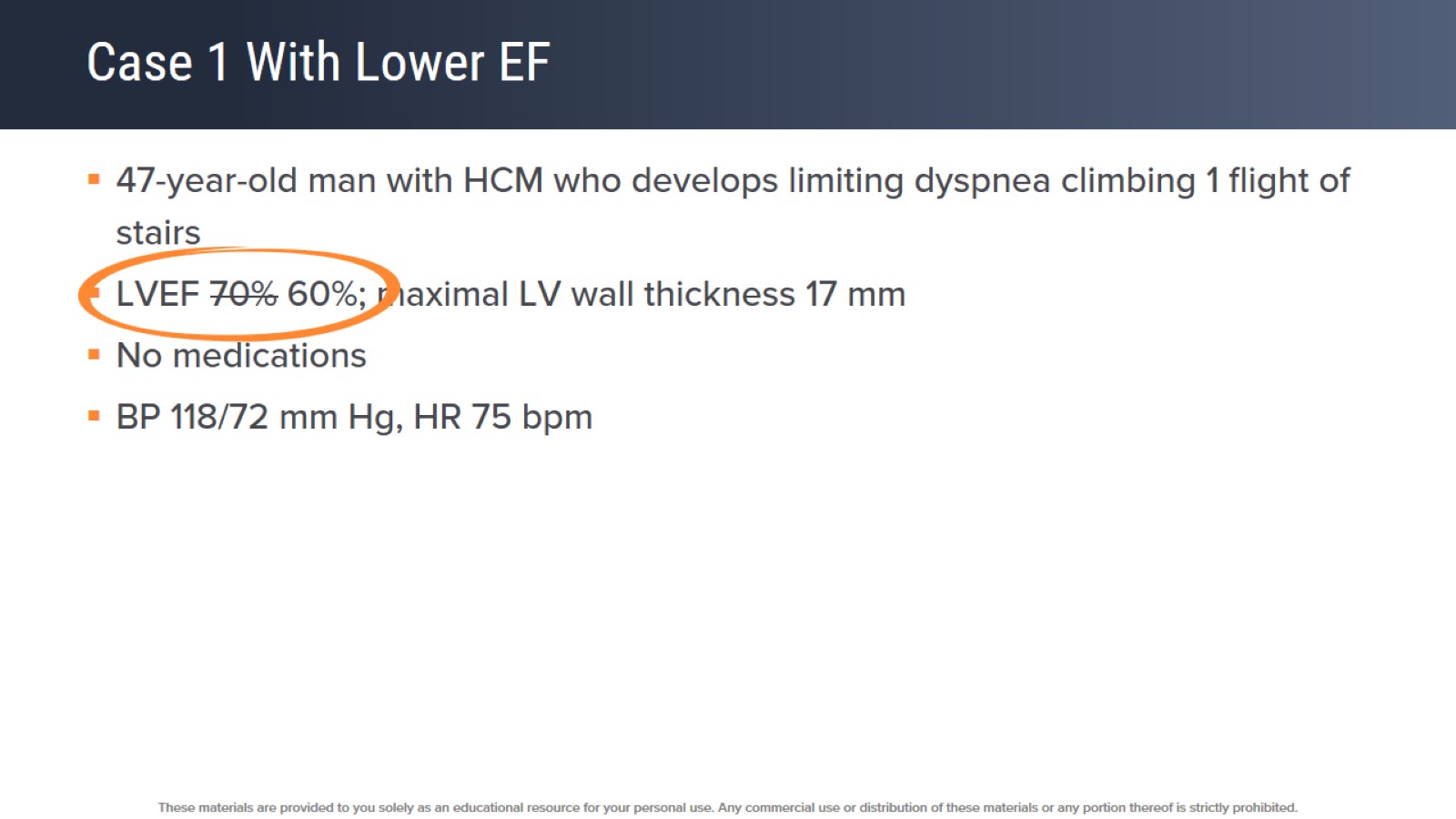 Case 1 With Lower EF
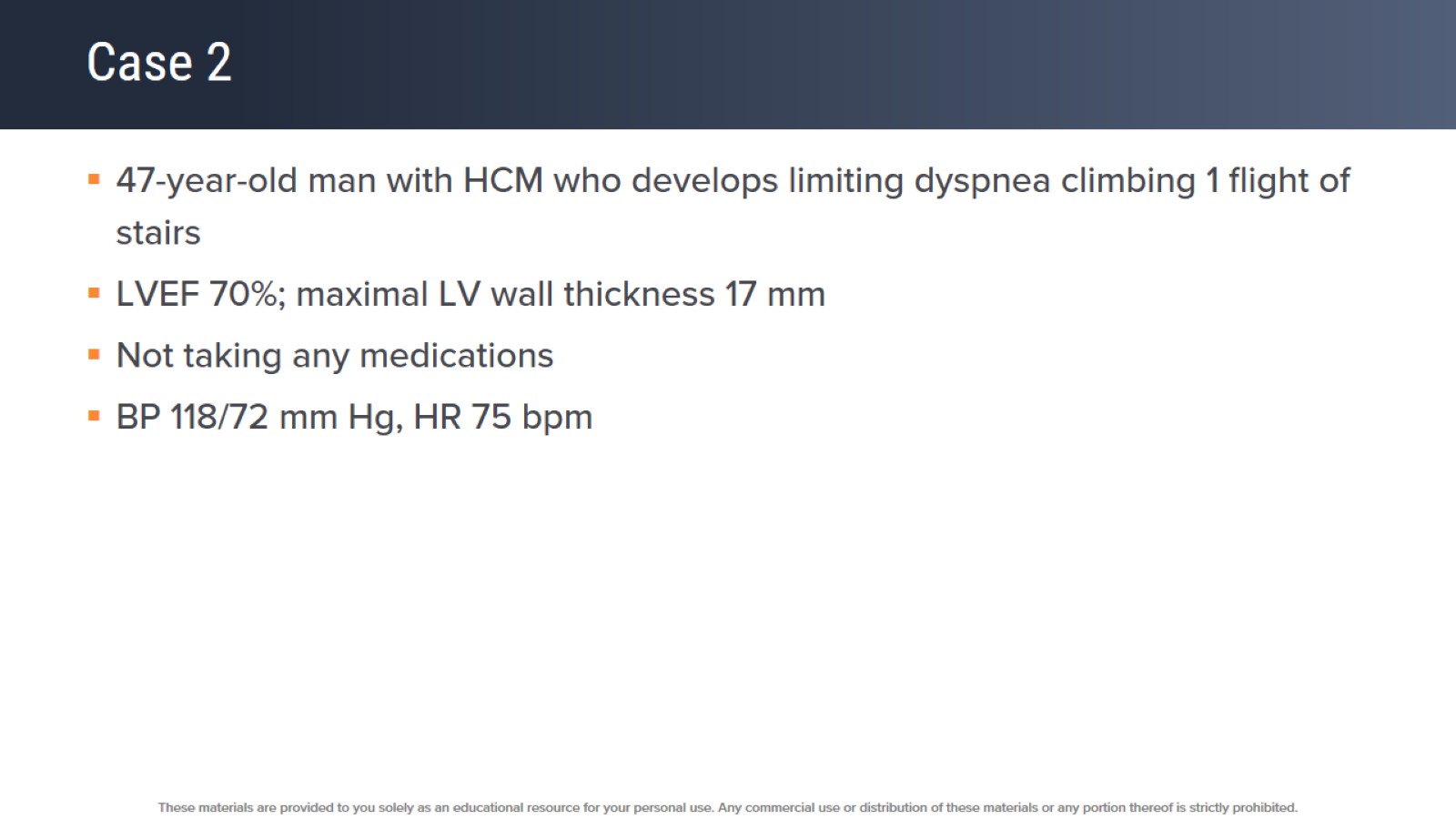 Case 2
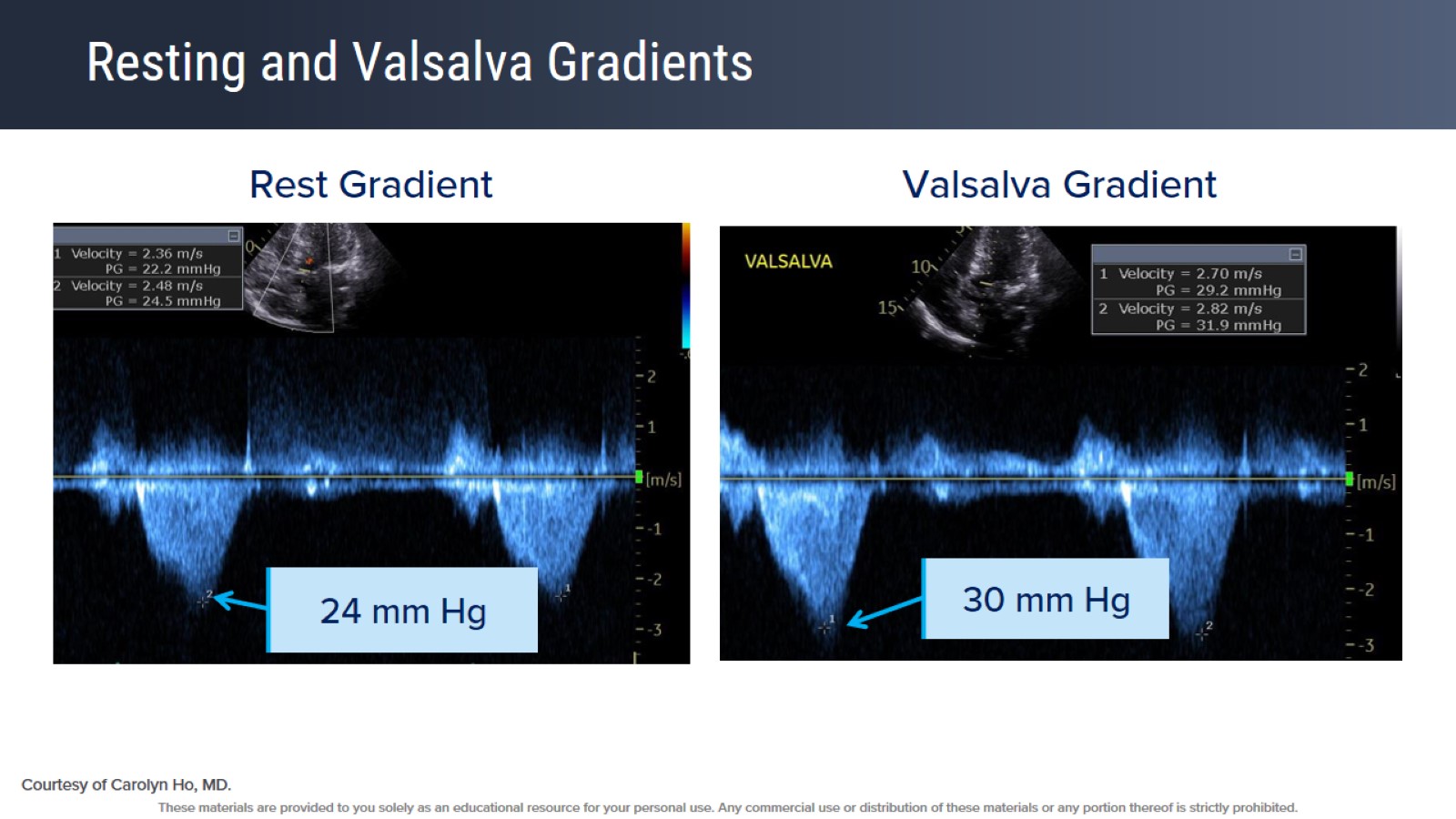 Resting and Valsalva Gradients
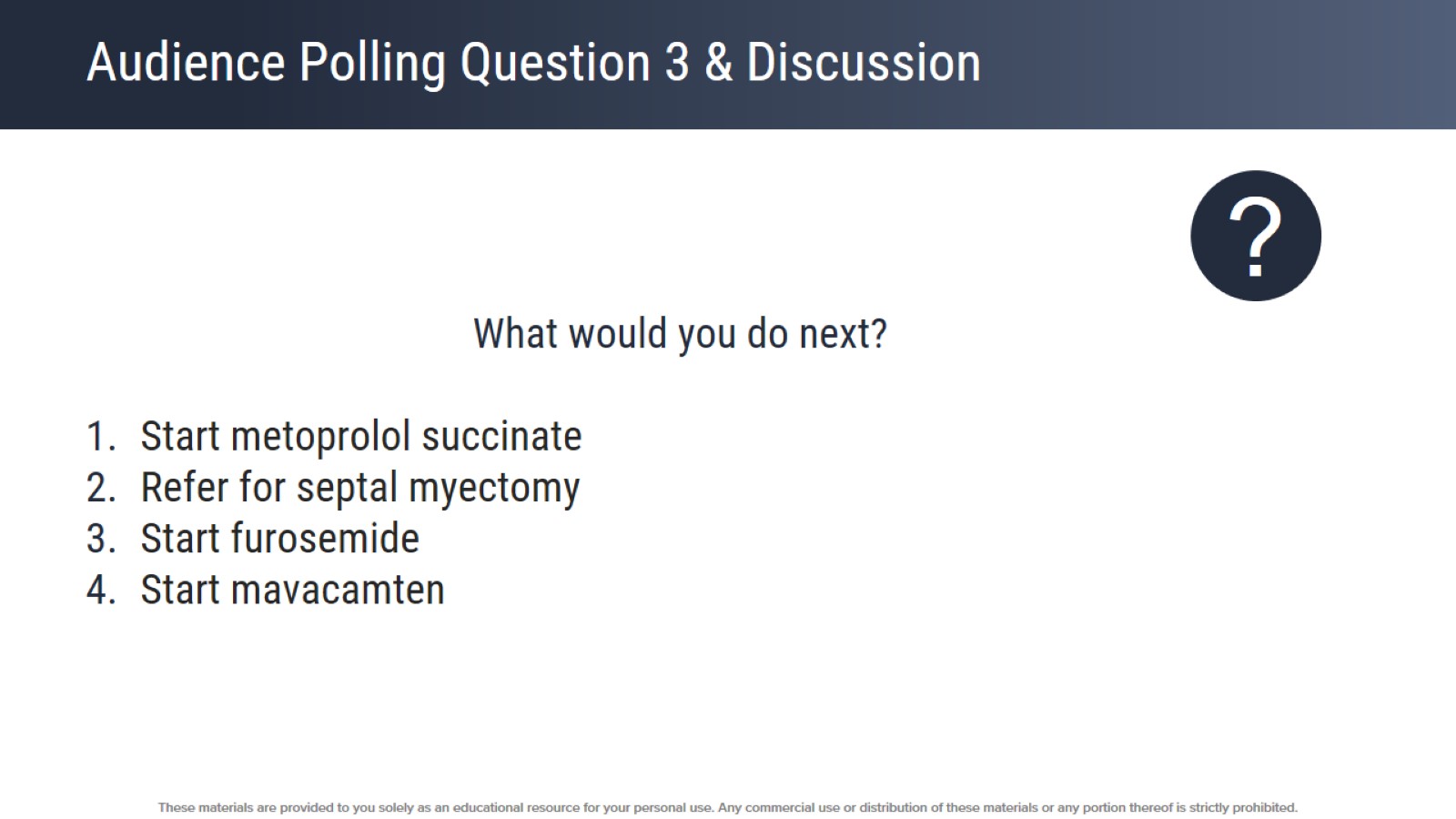 Audience Polling Question 3 & Discussion
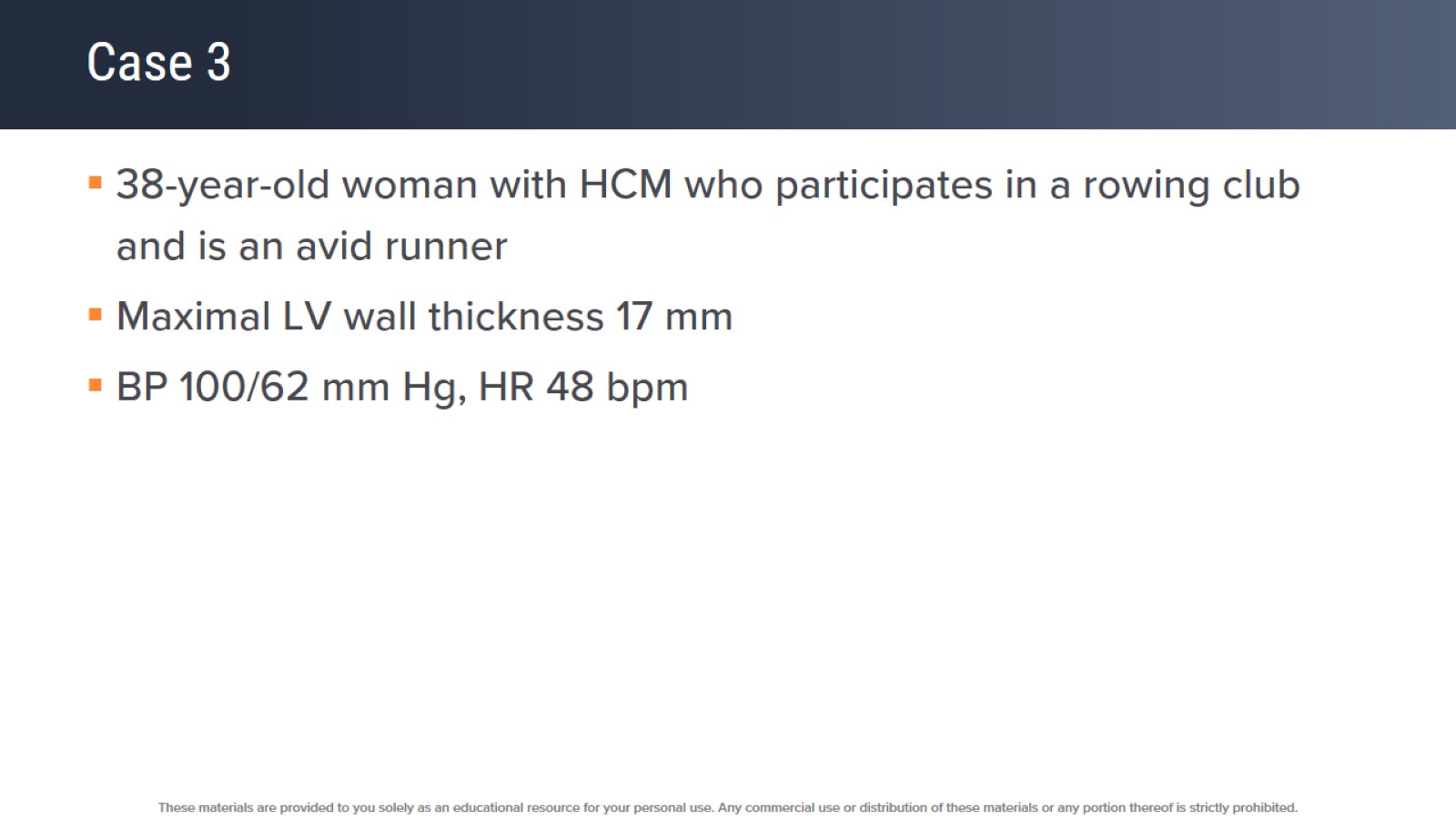 Case 3
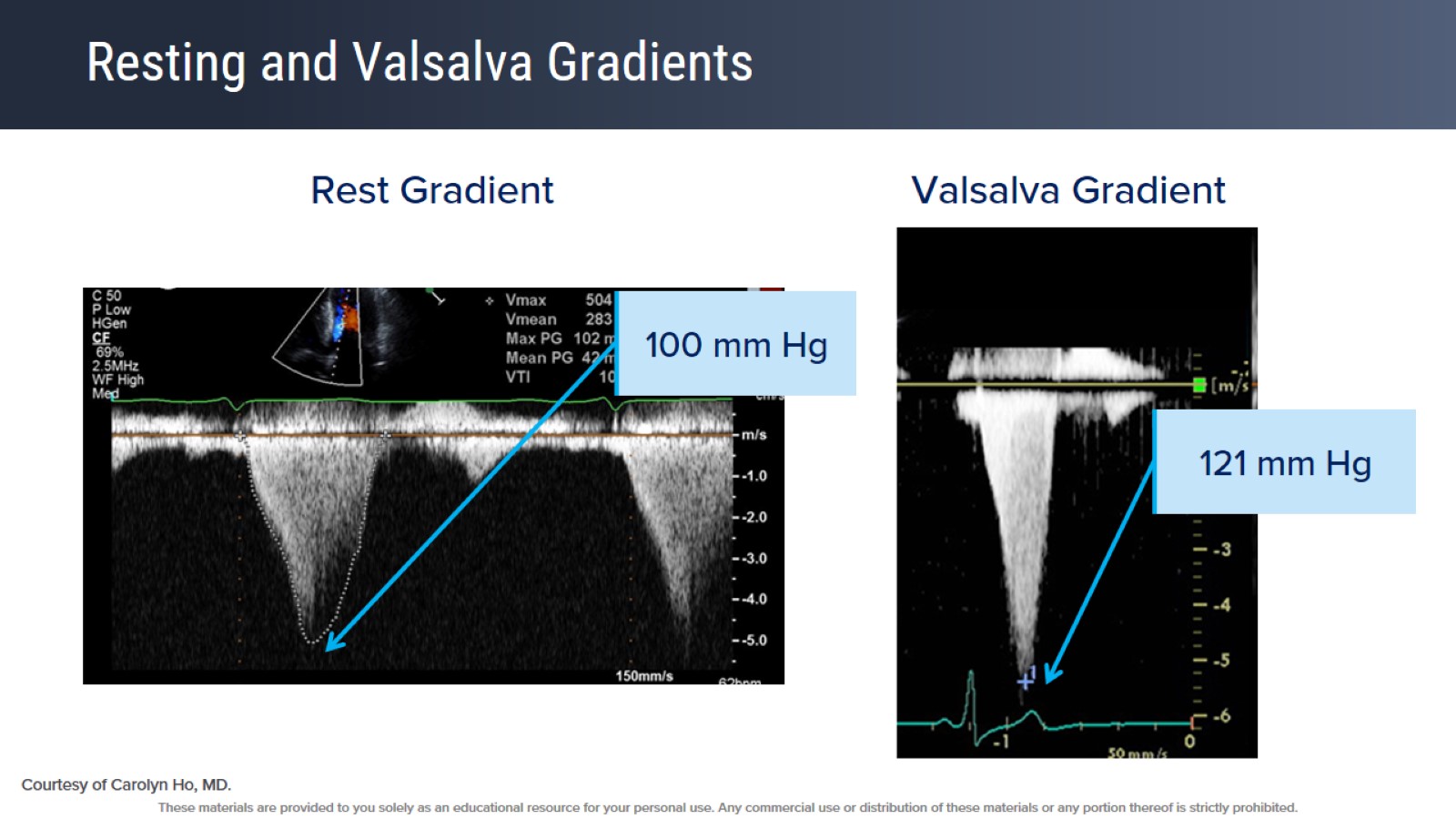 Resting and Valsalva Gradients
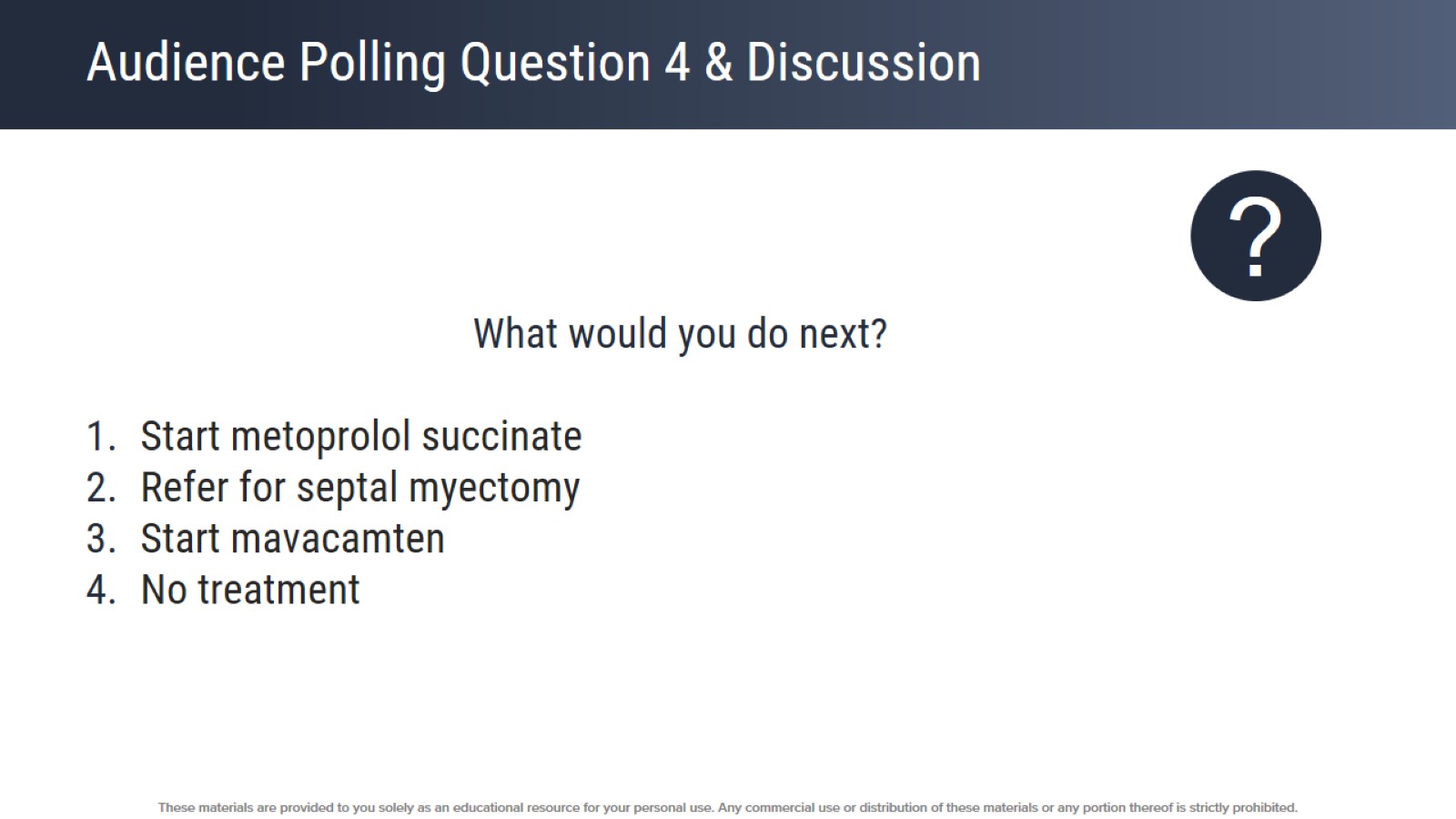 Audience Polling Question 4 & Discussion
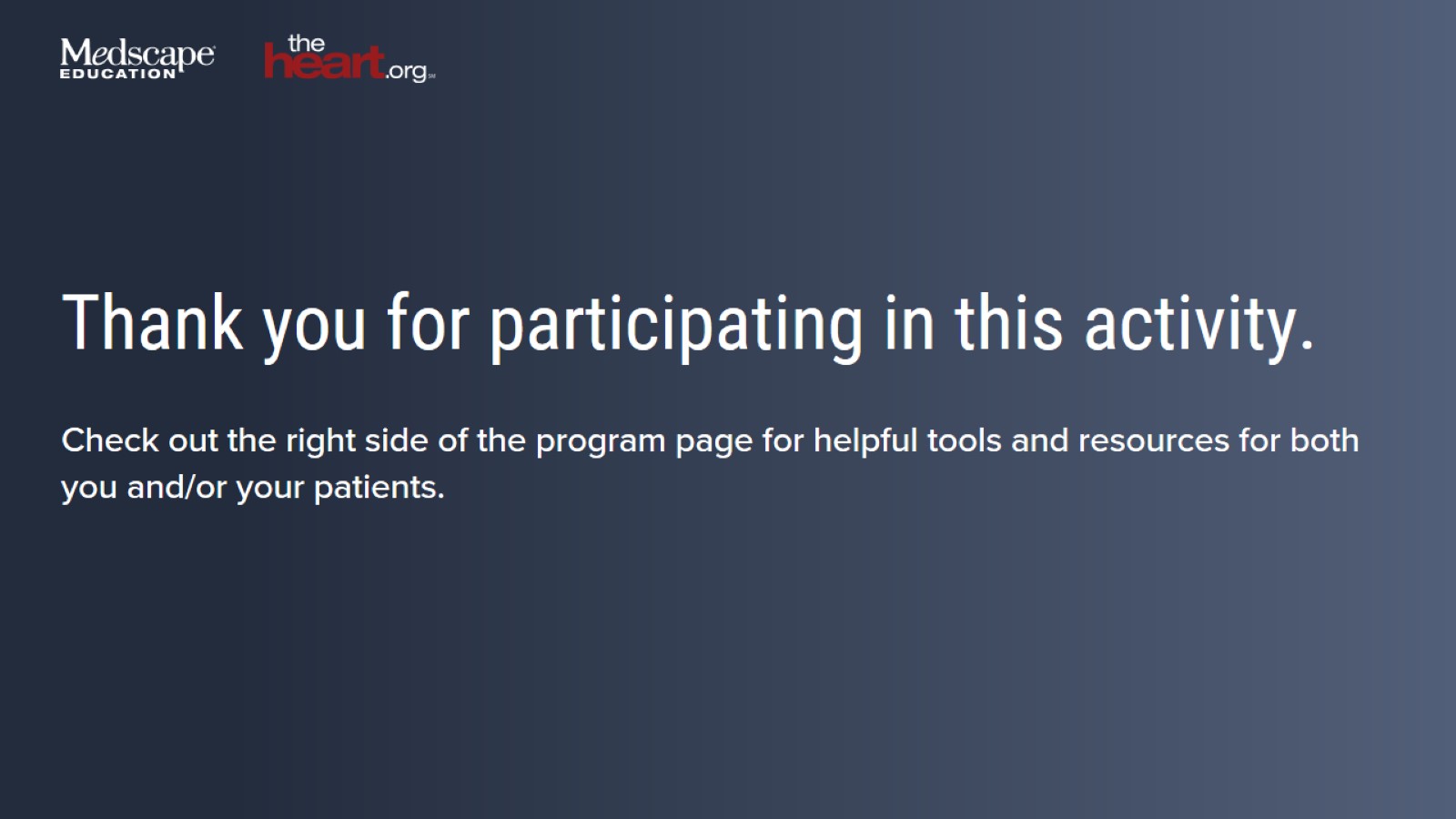